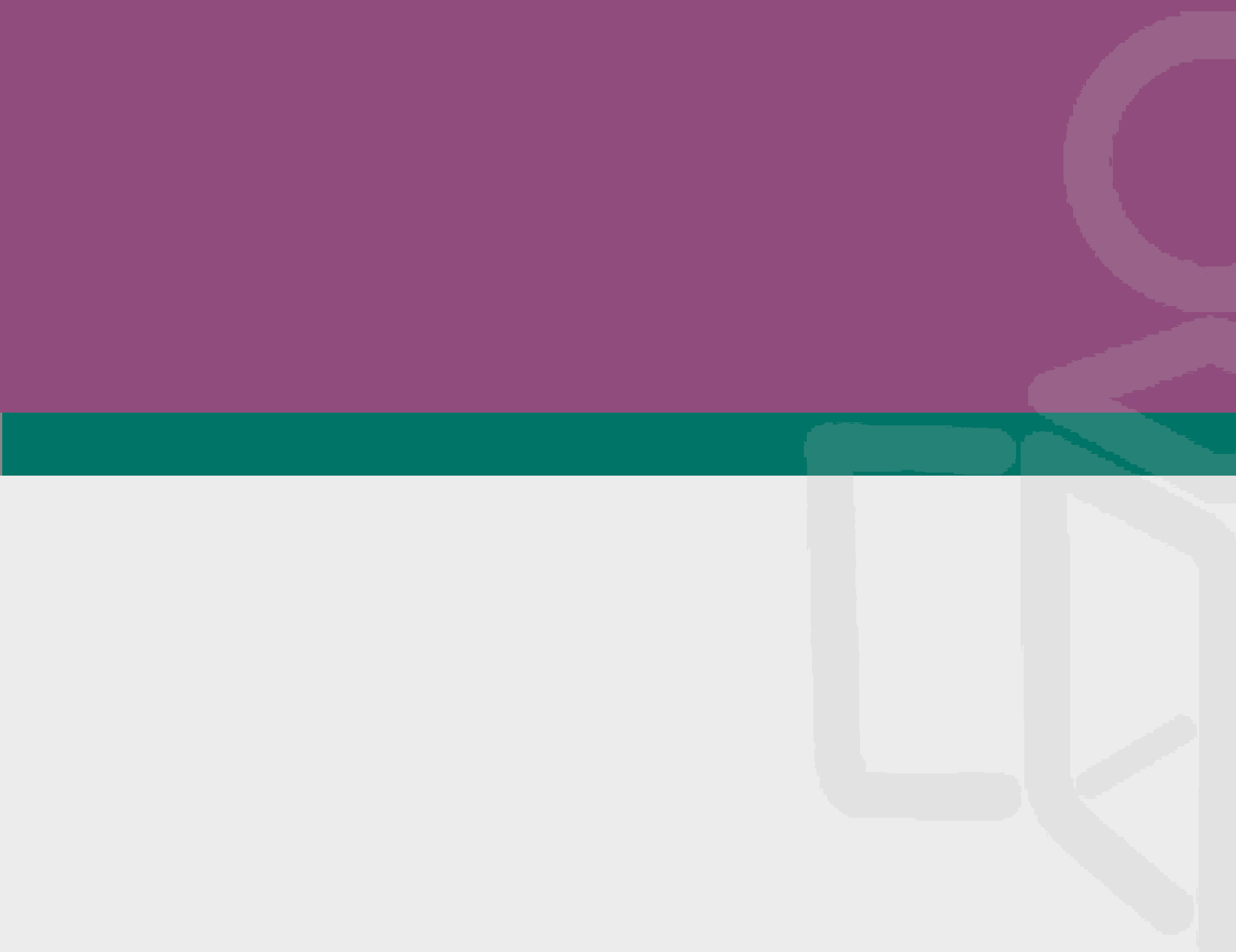 Sesión informativa sobre las modificaciones a los Lineamientos Técnicos Generales y el impacto en el SIPOT de la Plataforma Nacional de Transparencia
Órganos garantes de la transparencia
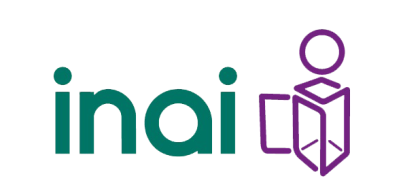 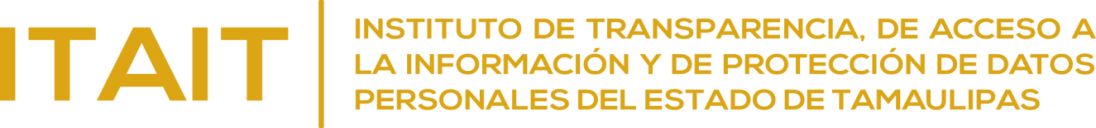 Febrero 2021
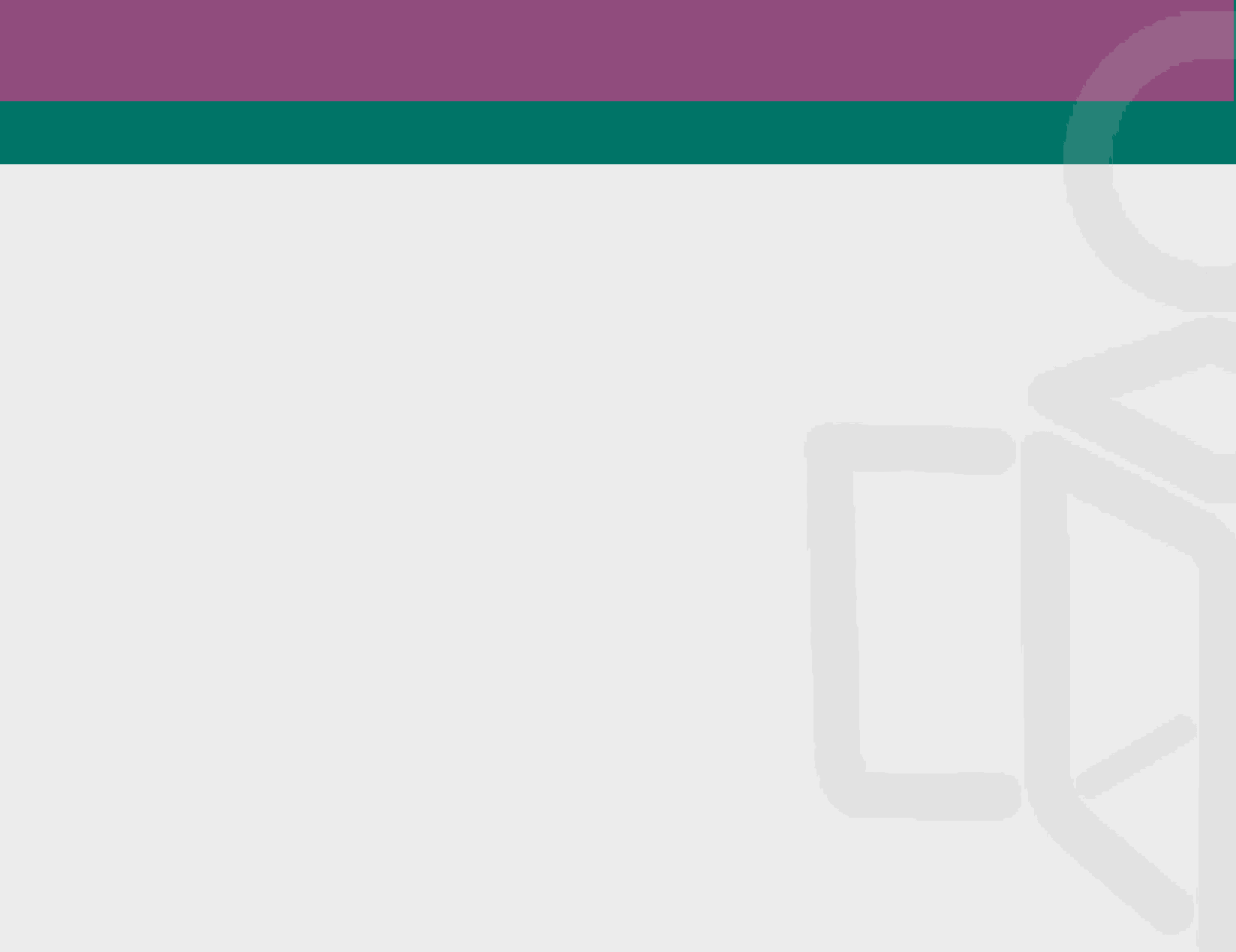 Objetivos de la Reunión
Dar a conocer los objetivos de la modificación a los Lineamientos Técnicos Generales.

Identificar las obligaciones de transparencia y los formatos que se modificaron.

Proporcionar los elementos y características generales del impacto de dichas modificaciones en el funcionamiento del Sistema de Portales de Obligaciones de Transparencia (SIPOT).
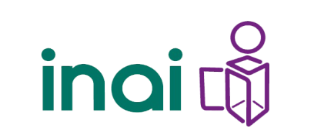 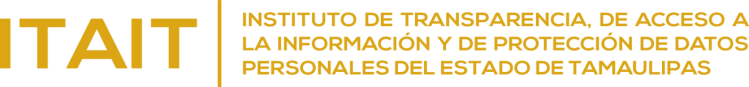 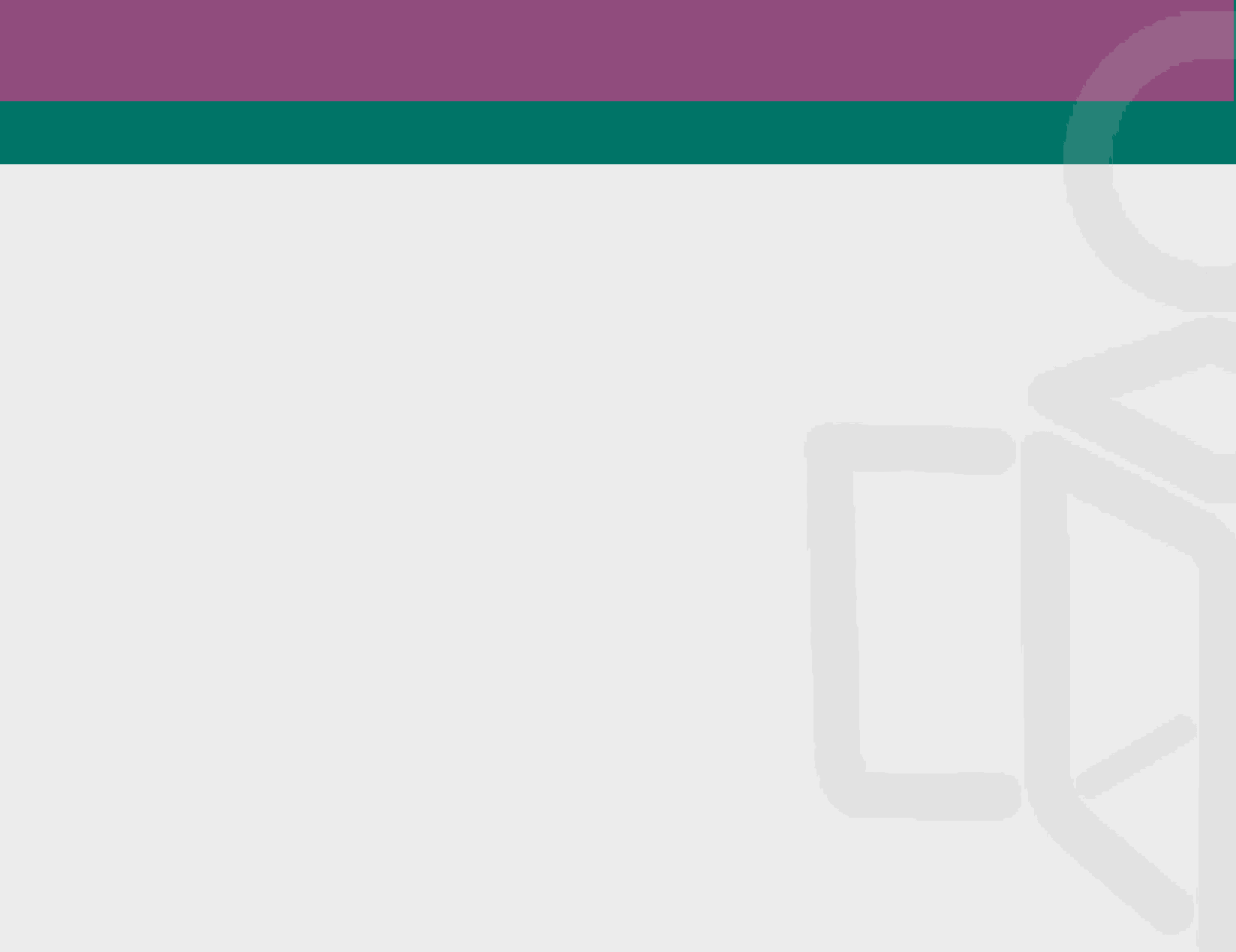 Marco por el que se efectuaron las Reformas a los Lineamientos Técnicos Generales
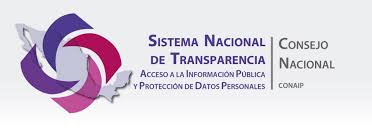 Análisis
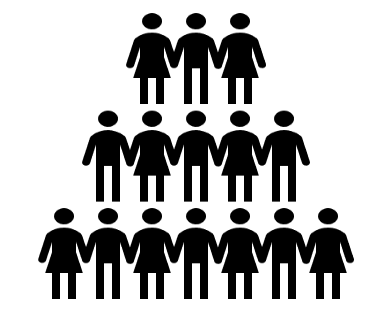 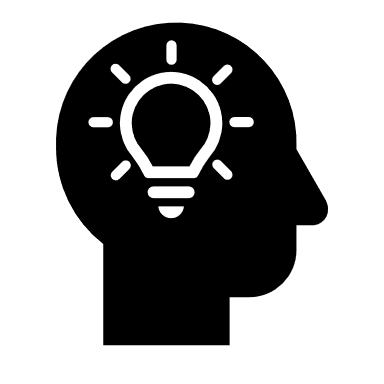 Lineamientos Técnicos Generales*
Acciones para el cumplimiento de OT
OG
* Lineamientos técnicos generales para la publicación, homologación y estandarización de la información de las obligaciones establecidas en el título quinto y en la fracción IV del artículo 31 de la Ley General de Transparencia y Acceso a la Información Pública, que deben de difundir los sujetos obligados en los portales de Internet y en la Plataforma Nacional de Transparencia
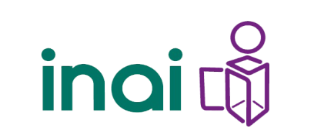 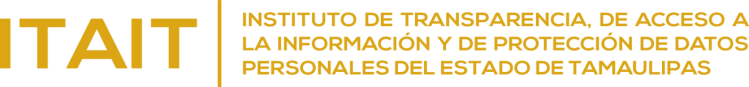 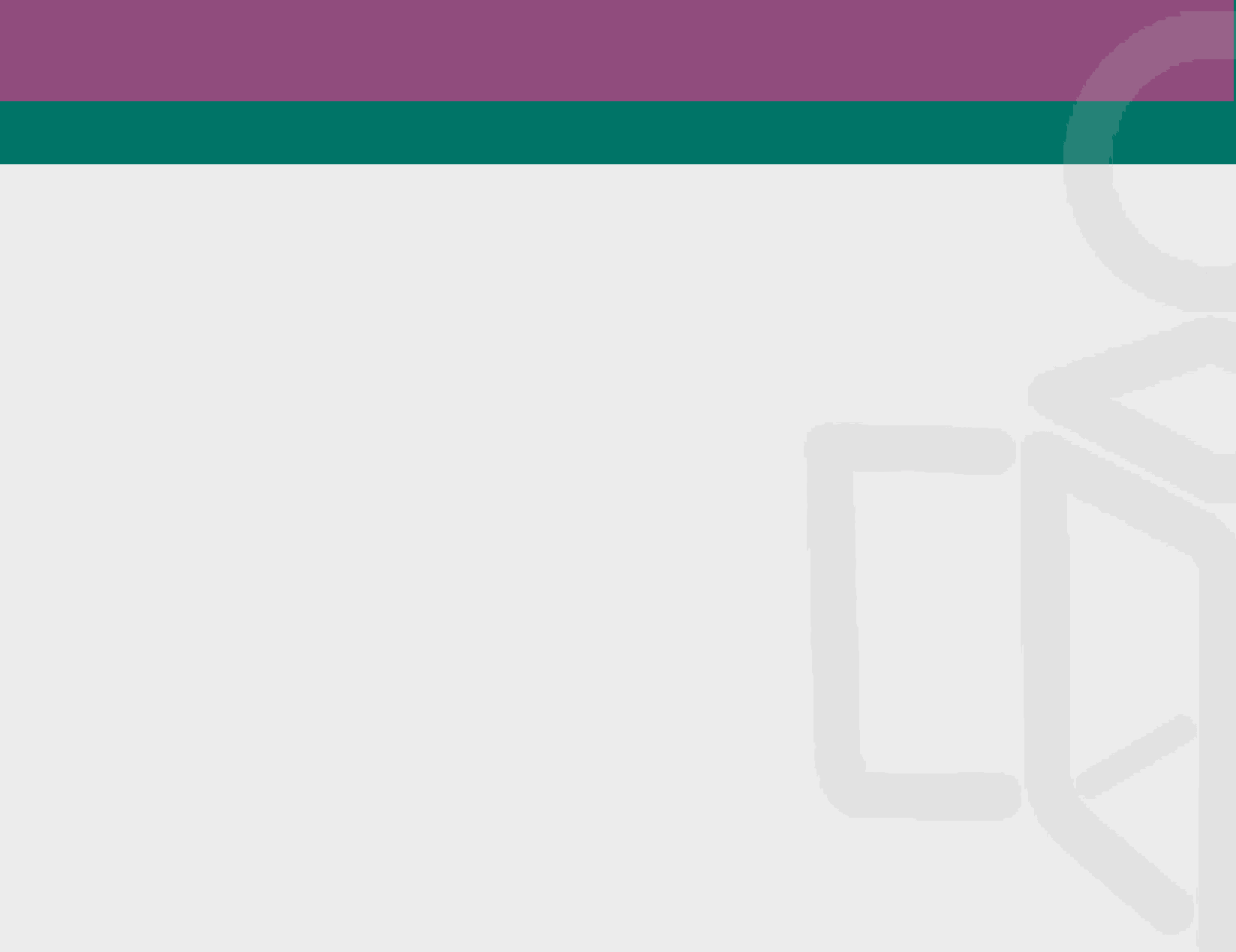 Marco por el que se realizaron las Reformas a los Lineamientos Técnicos Generales
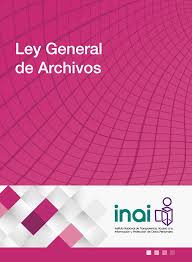 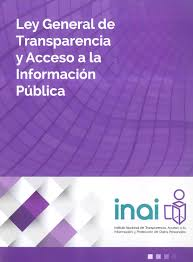 Algunas propuestas de modificación se hicieron para que los Lineamientos Técnicos Generales tuvieran  concordancia con la creación o reforma de normativas generales, tales como:
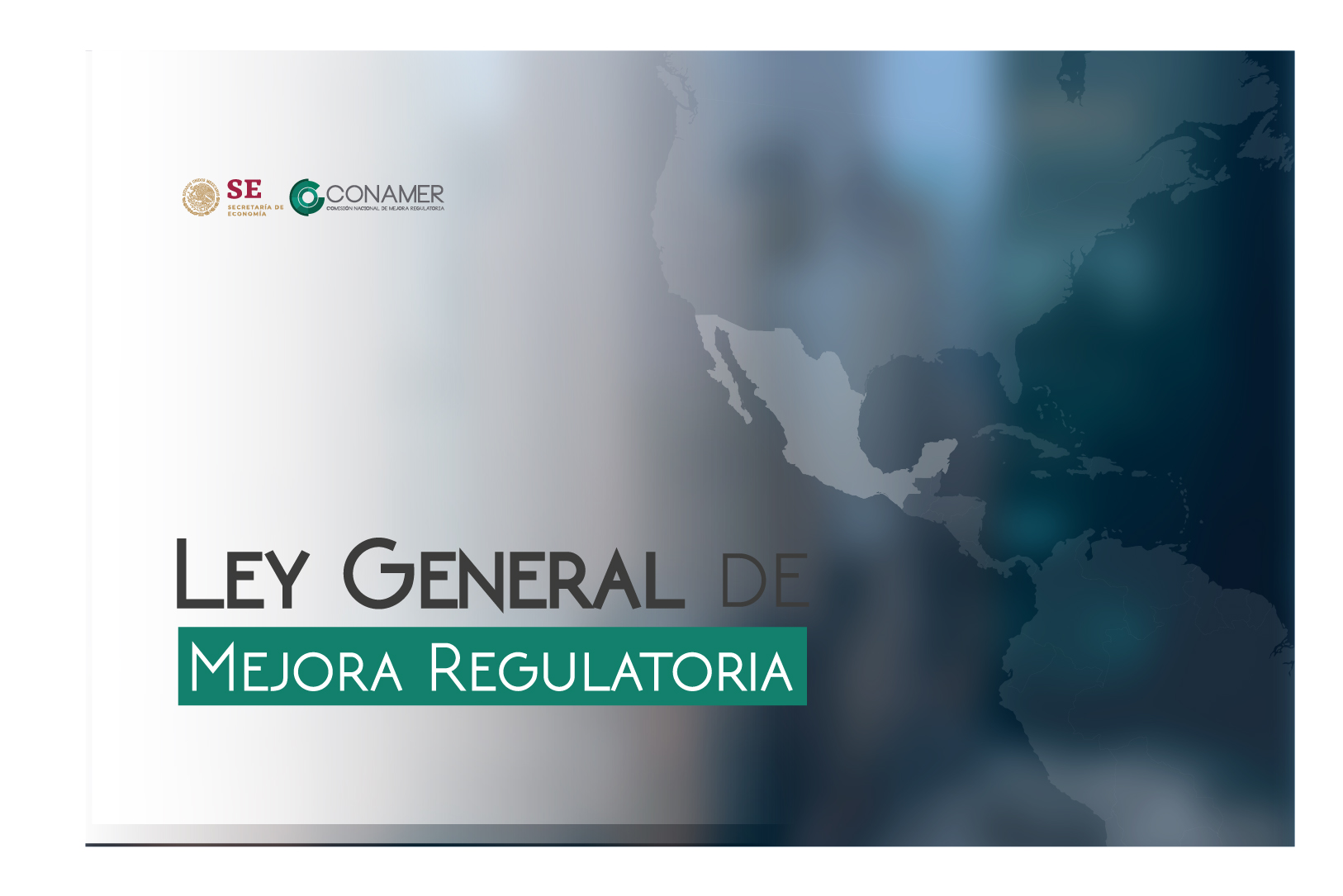 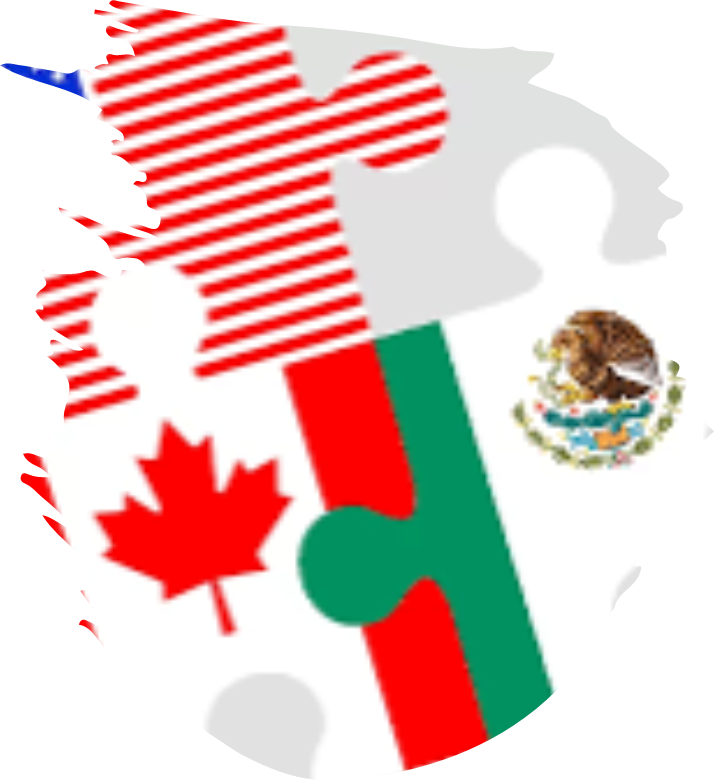 Tratado entre México, Estados Unidos y Canadá (T-MEC)
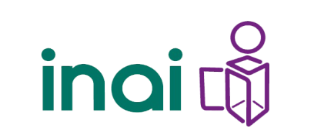 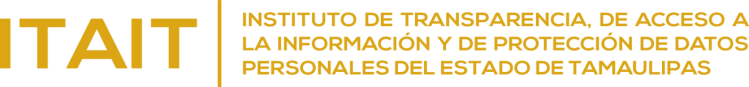 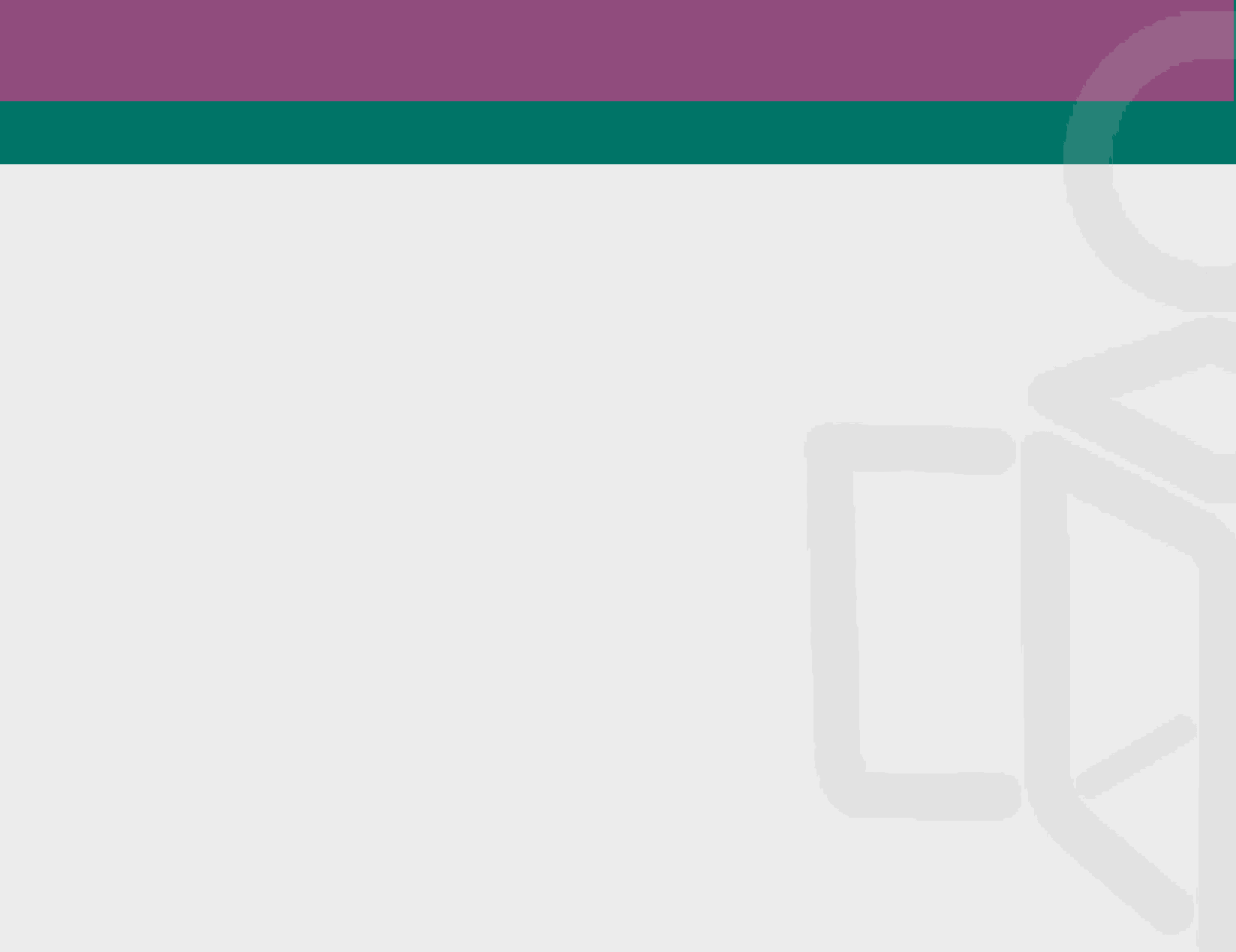 Objetivo de las propuestas de modificación
El objetivo es contar con una norma que cada vez sea más clara y explícita respecto de cuál es la información que deben publicar los sujetos obligados.
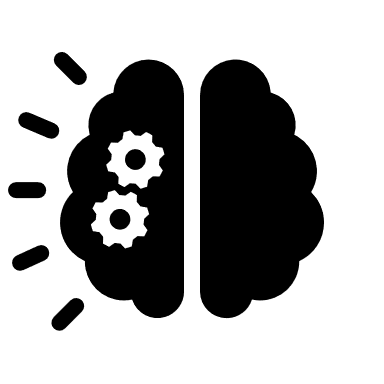 Precisión
Claridad
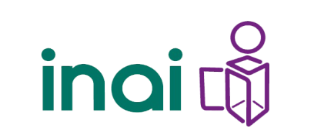 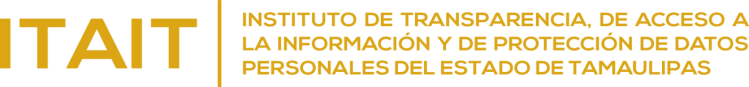 Relación de obligaciones de transparencia y formatos modificados
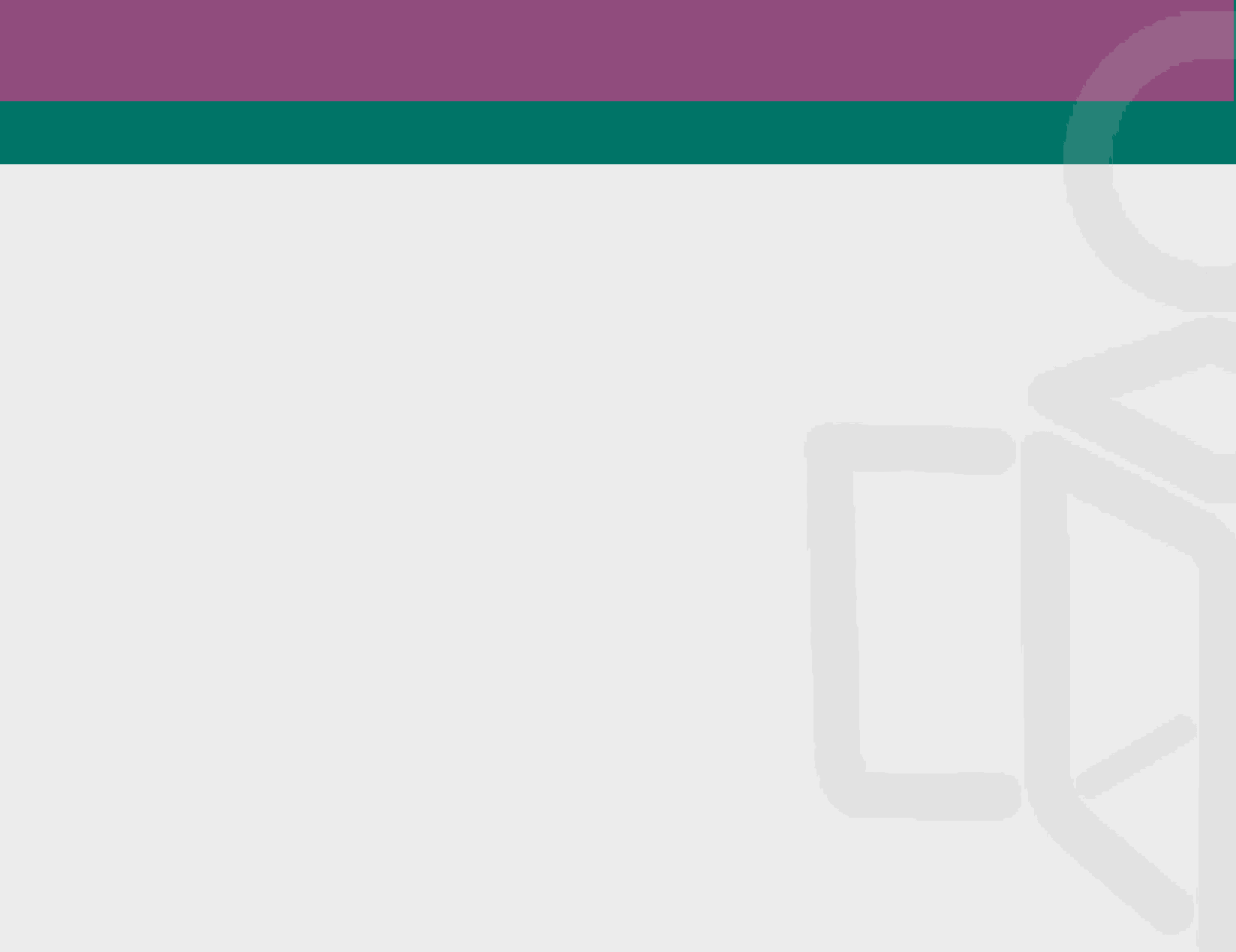 Las modificaciones a los Lineamientos Técnicos se hicieron a:
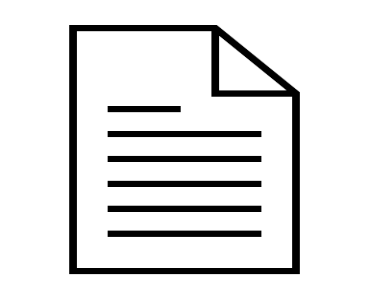 3 Disposiciones generales
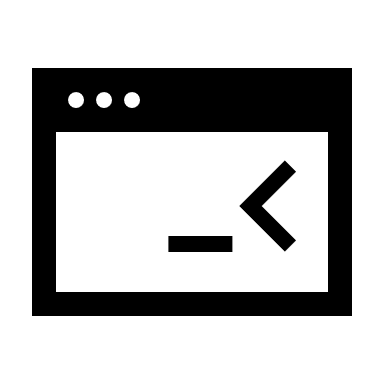 37 Obligaciones de transparencia (OT): (26 comunes y 11 específicas)
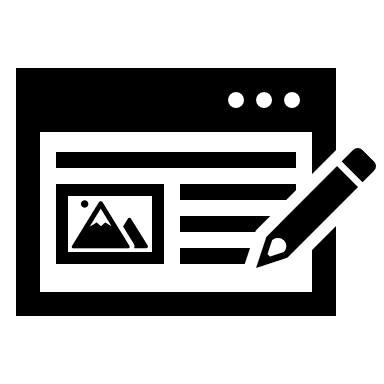 34 Formatos
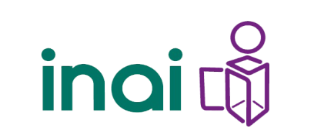 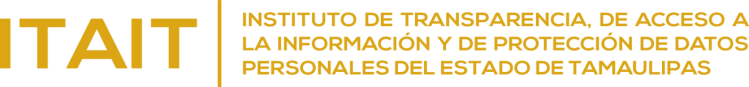 Relación de obligaciones de transparencia y formatos modificados
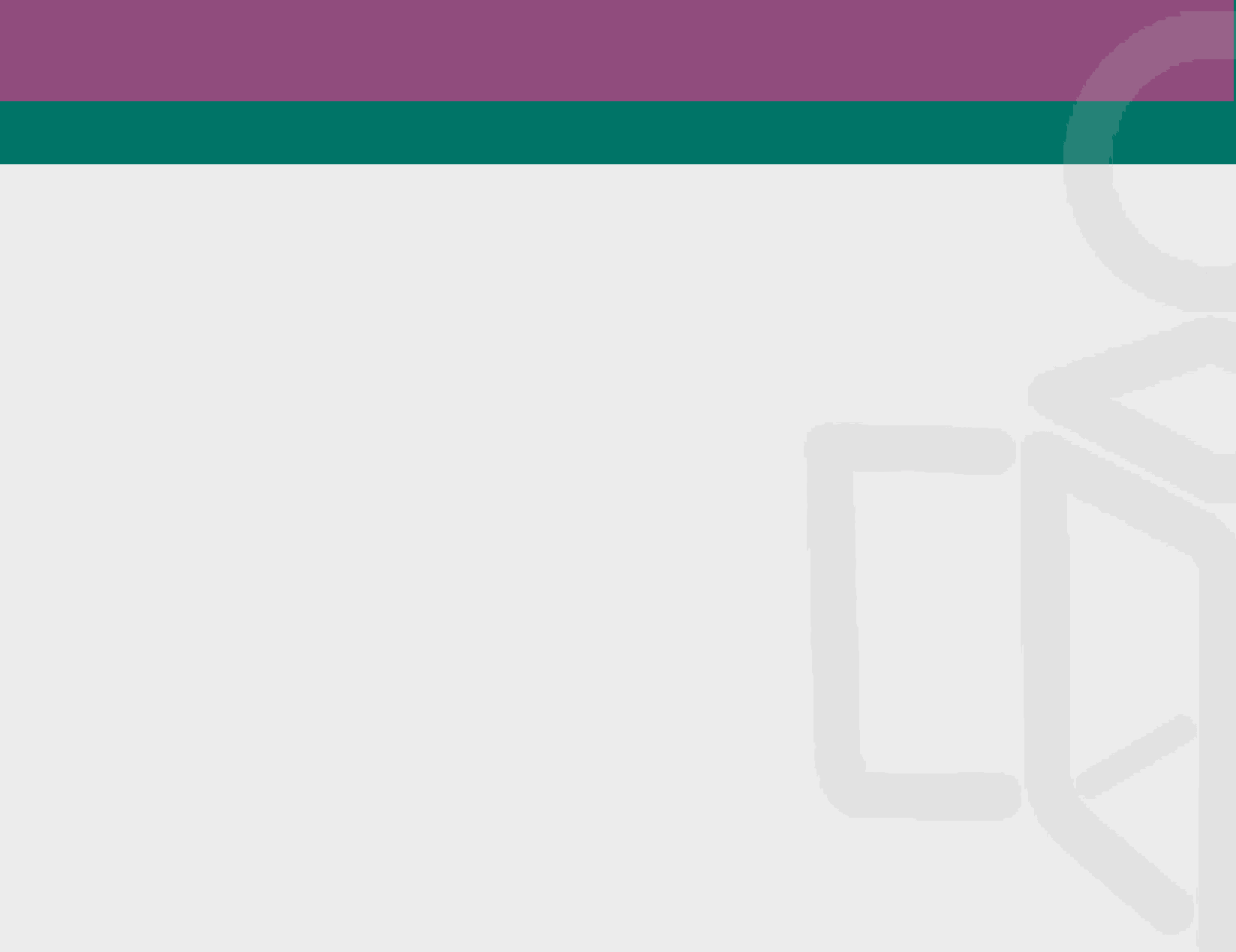 Las obligaciones de transparencia con alguna modificación son:
Relación de obligaciones de transparencia y formatos modificados
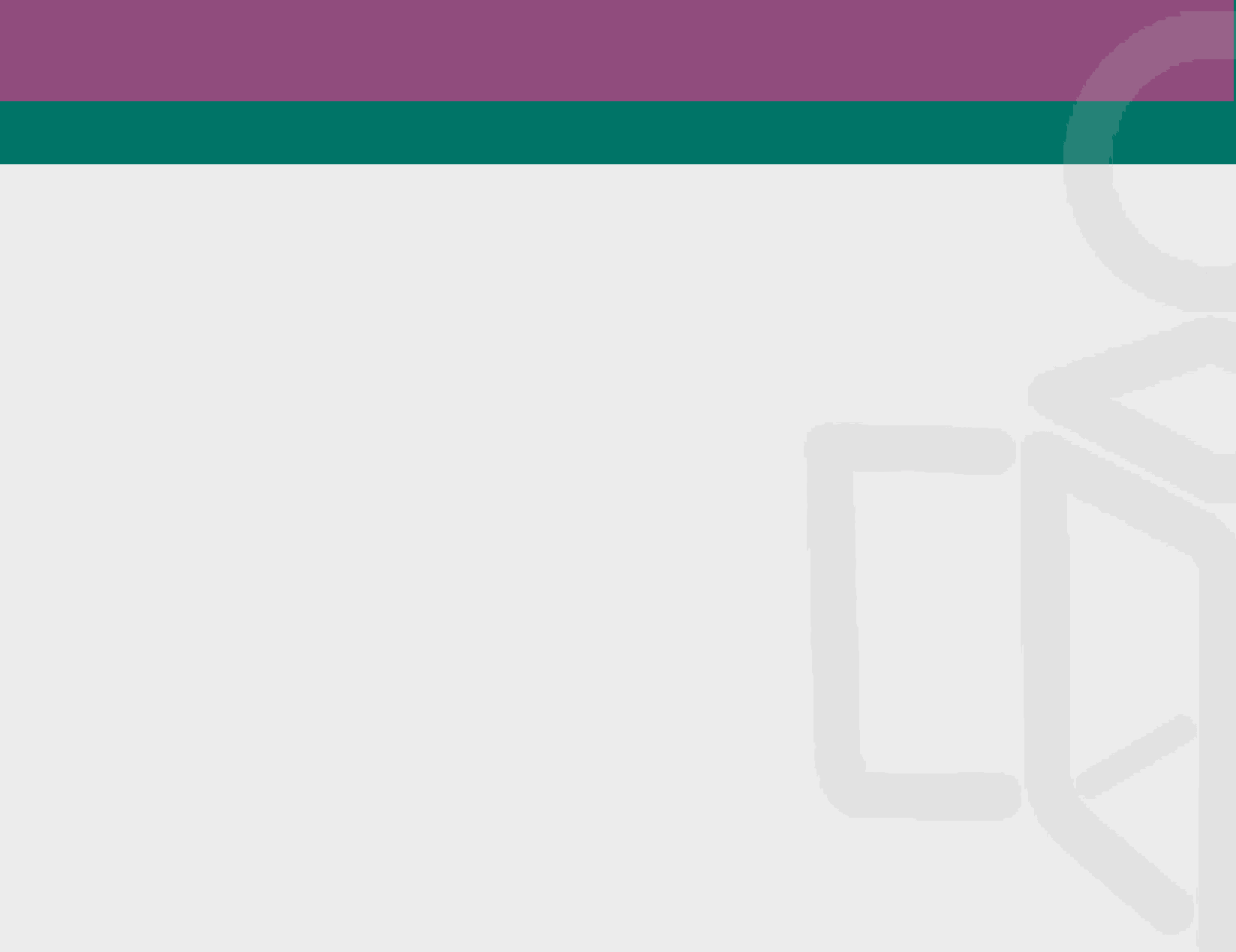 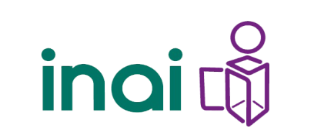 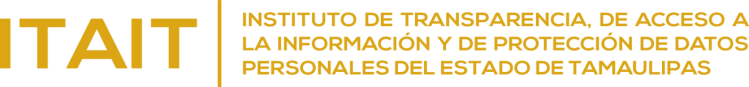 Relación de obligaciones de transparencia y formatos modificados
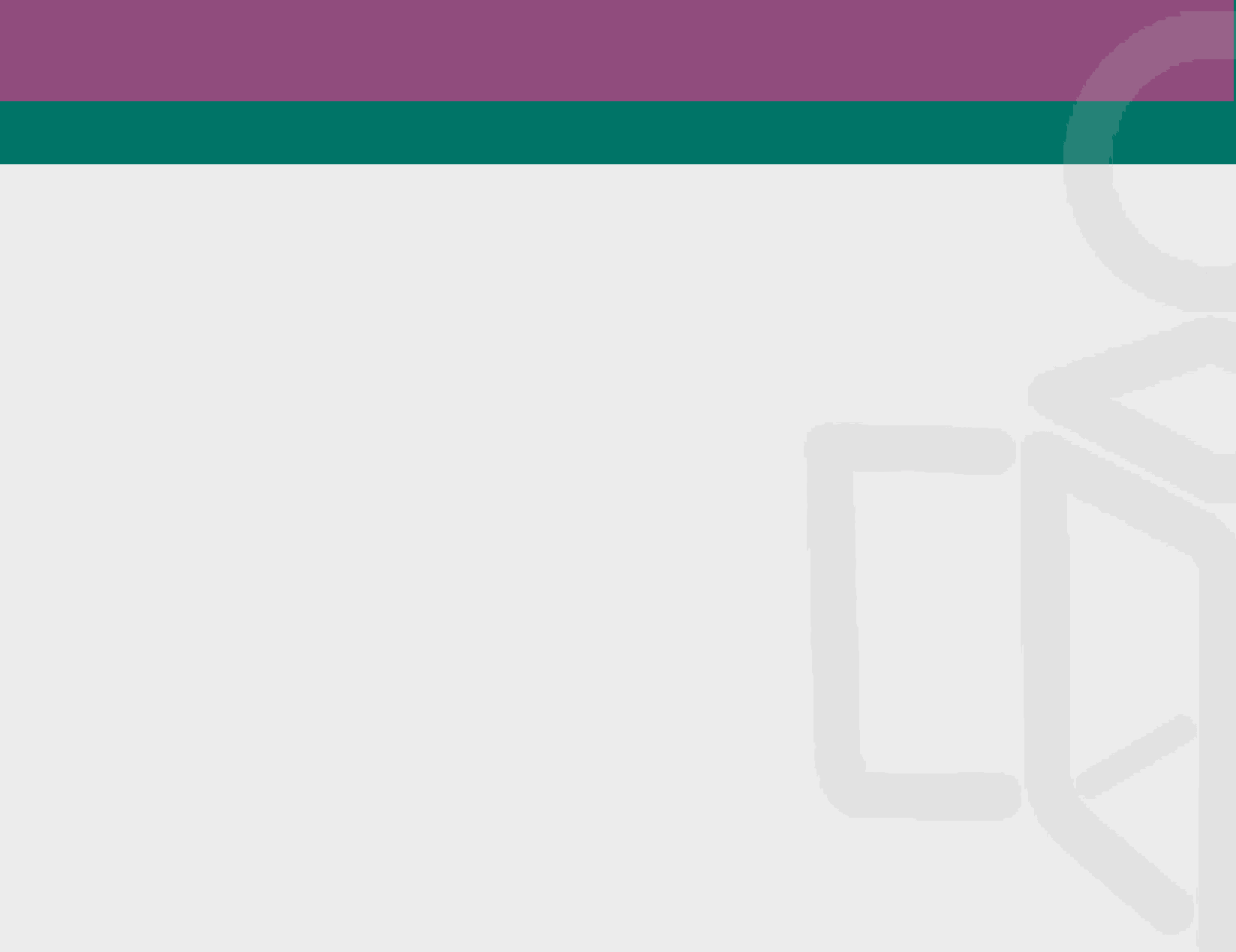 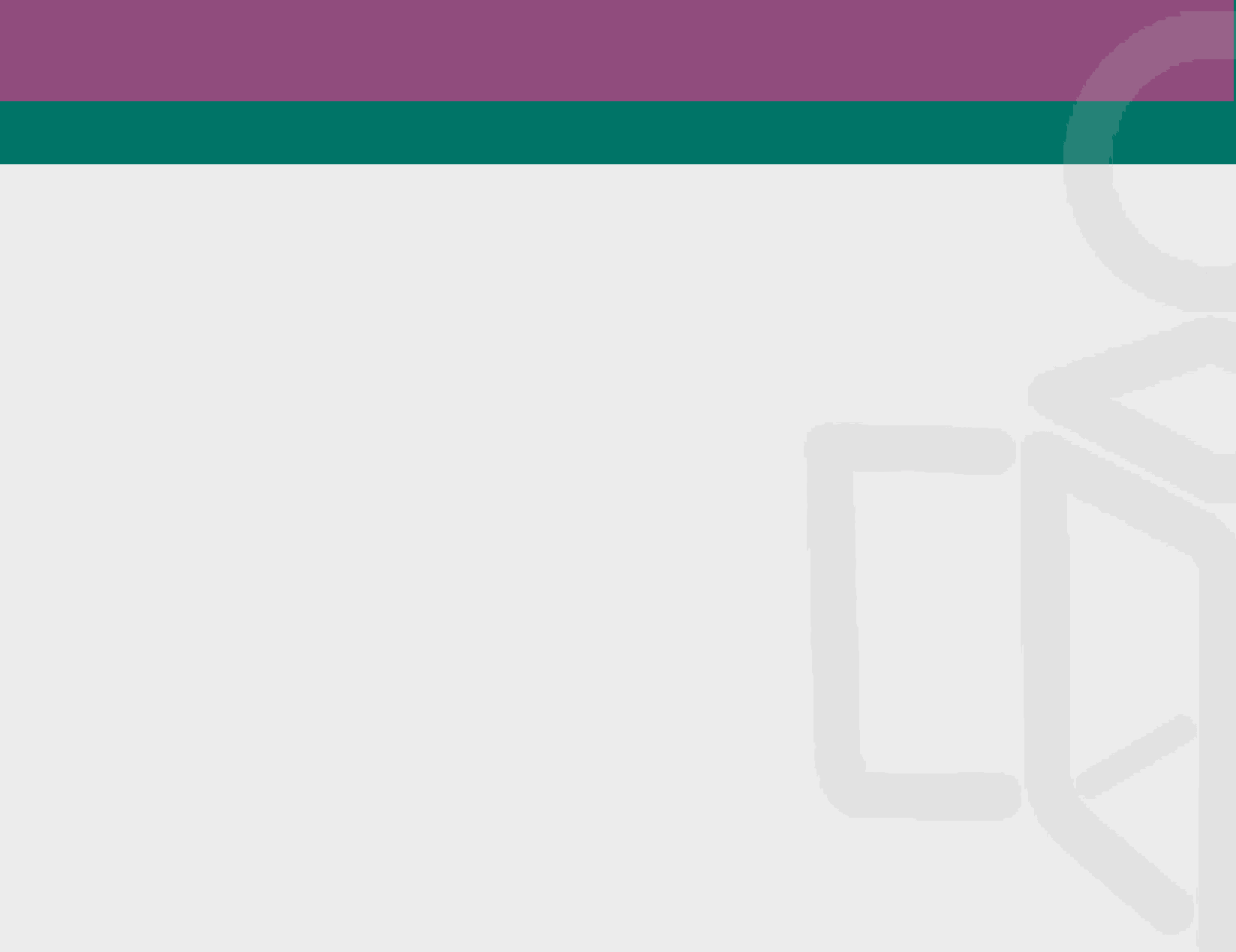 Tipos de ajustes realizados en los LTG
Los tipos de ajustes que se realizaron son:
Adición en disposiciones generales.
Modificación, adición y/o eliminación de párrafos explicativos.
Modificación, adición y/o eliminación de criterios.
Modificación, adición y/o eliminación de formatos.
Modificación en periodos de actualización y/o conservación (tablas de actualización y conservación)
Modificación en aplicabilidad.
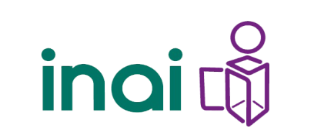 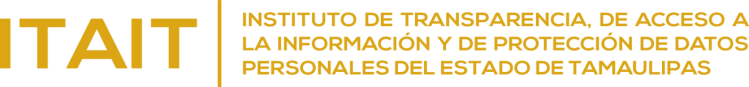 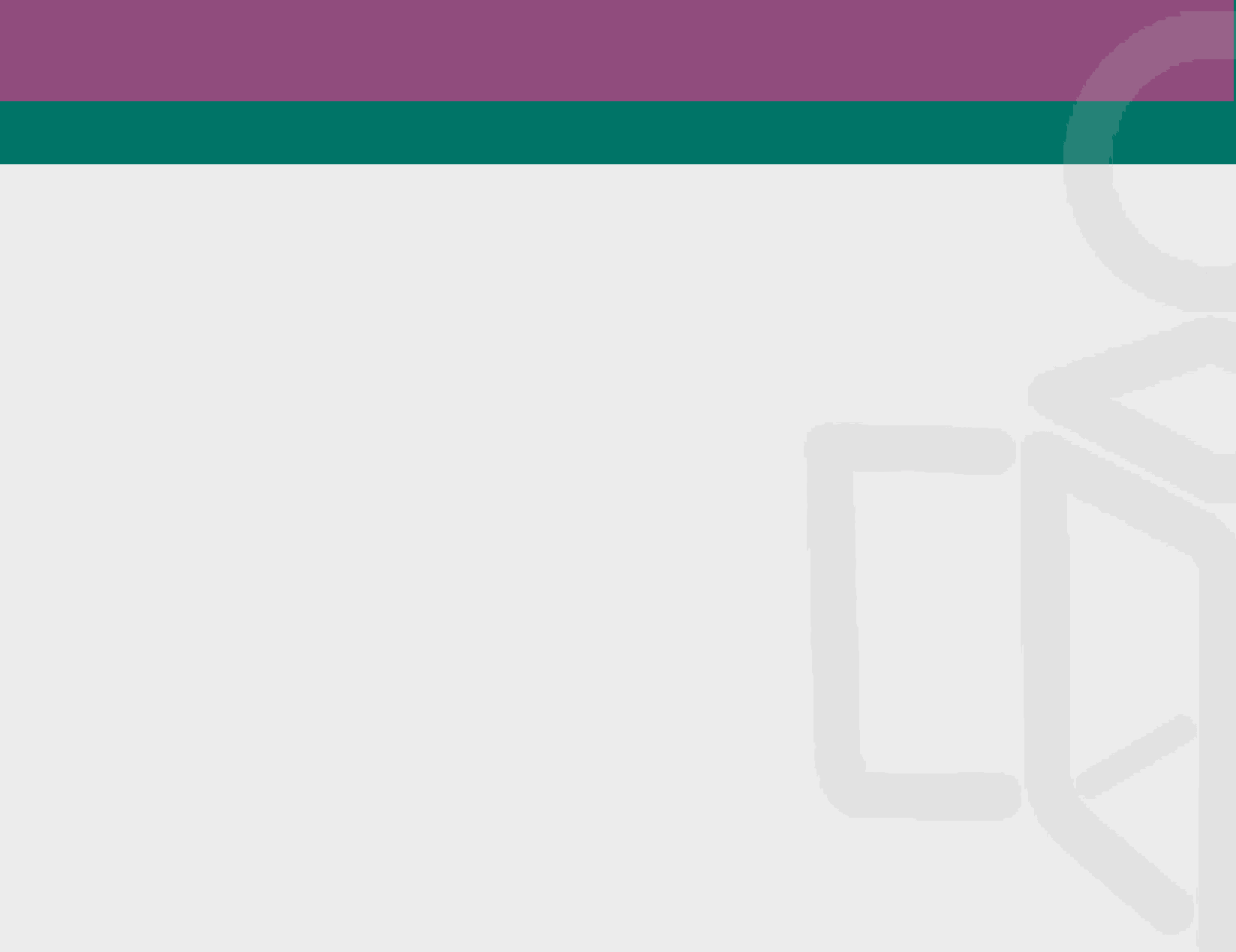 Tipos de ajustes realizados en los LTG
Ahora se muestran ejemplos de los tipos de ajustes que se realizaron y se indica la página en la que se encuentra en los Lineamientos Técnicos Generales en su versión integrada y publicada en el portal del Sistema Nacional de Transparencia. 

Disponible en:
http://snt.org.mx/images/Doctos/Lineamiento_de_Obligaciones_y_Anexos.pdf
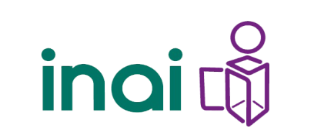 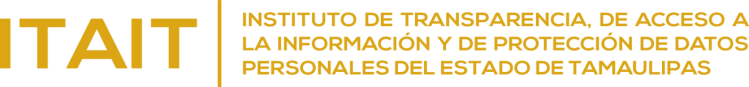 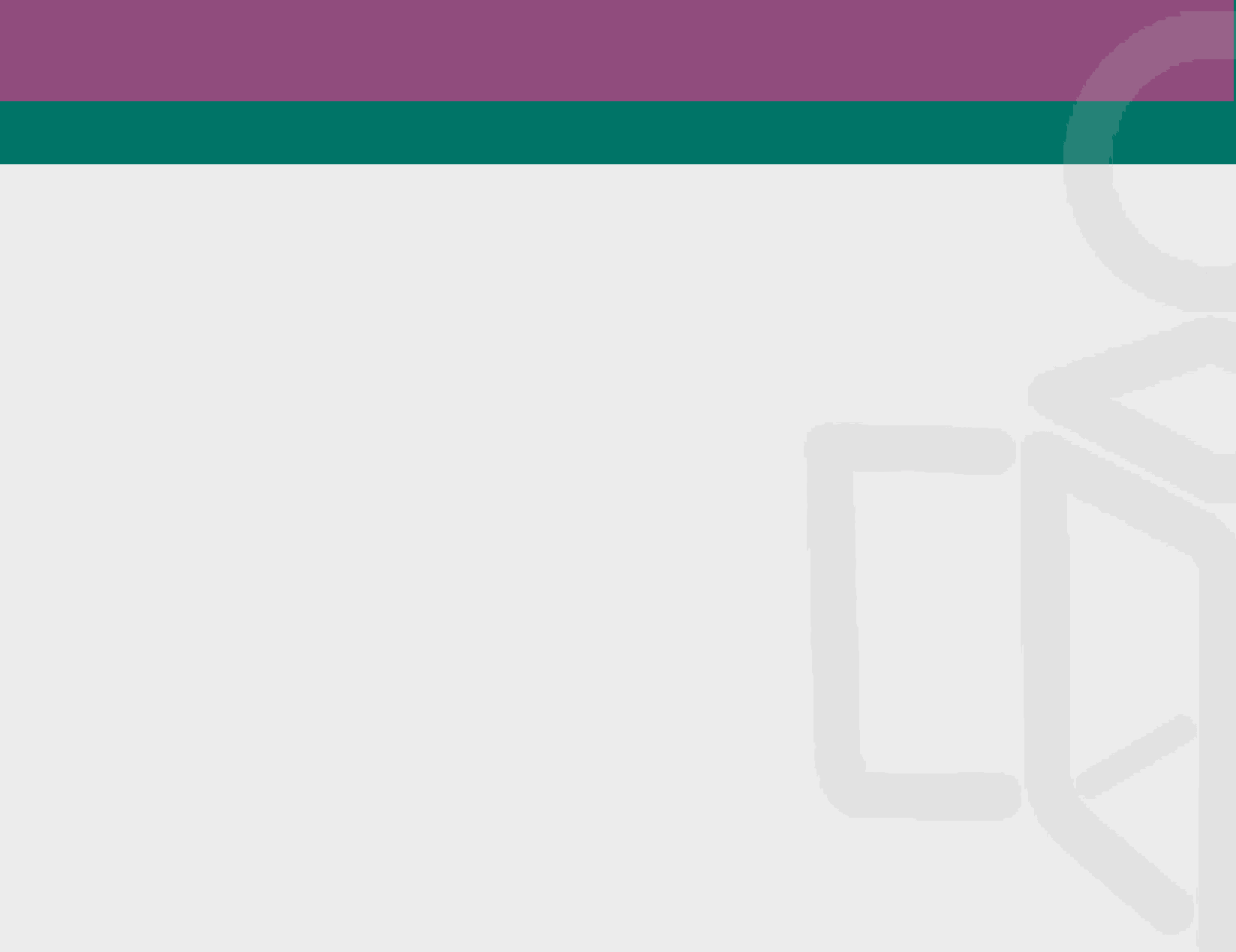 Tipos de ajustes realizados en los LTG
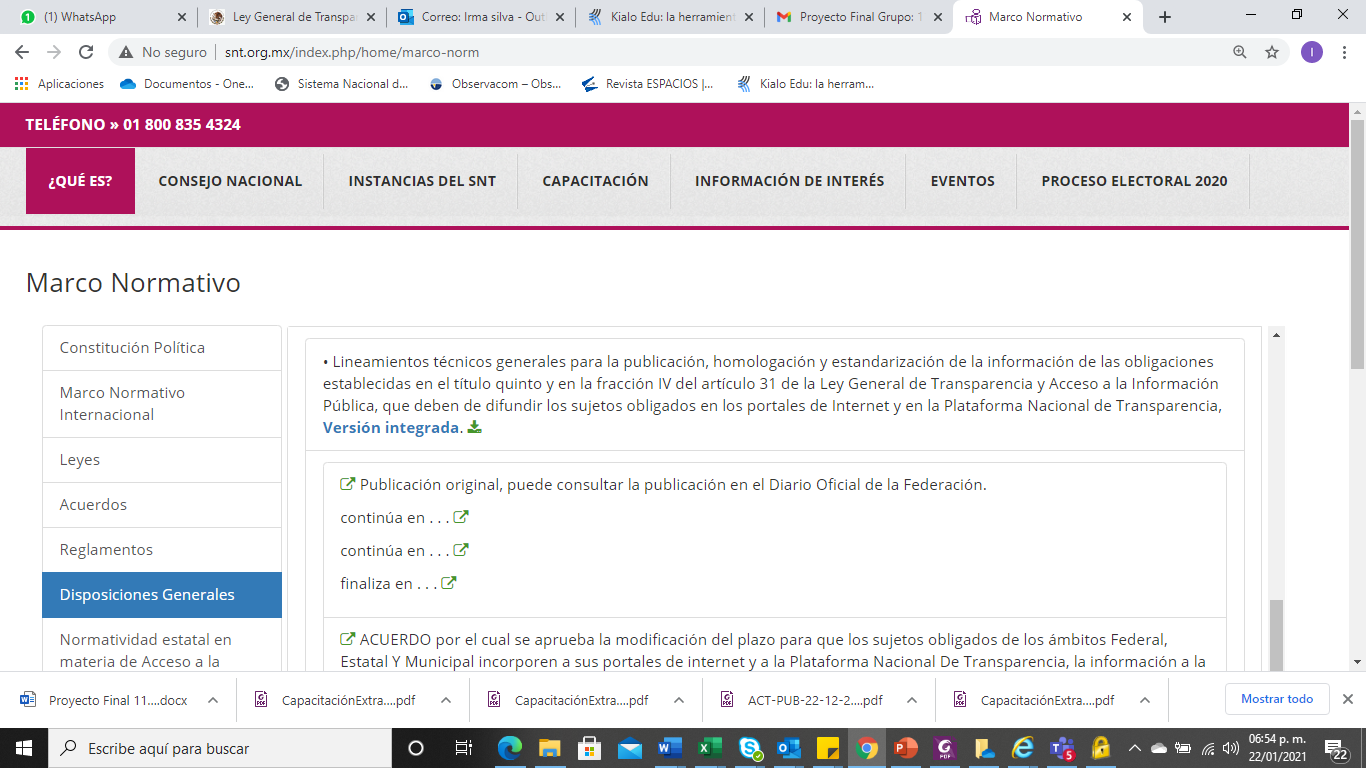 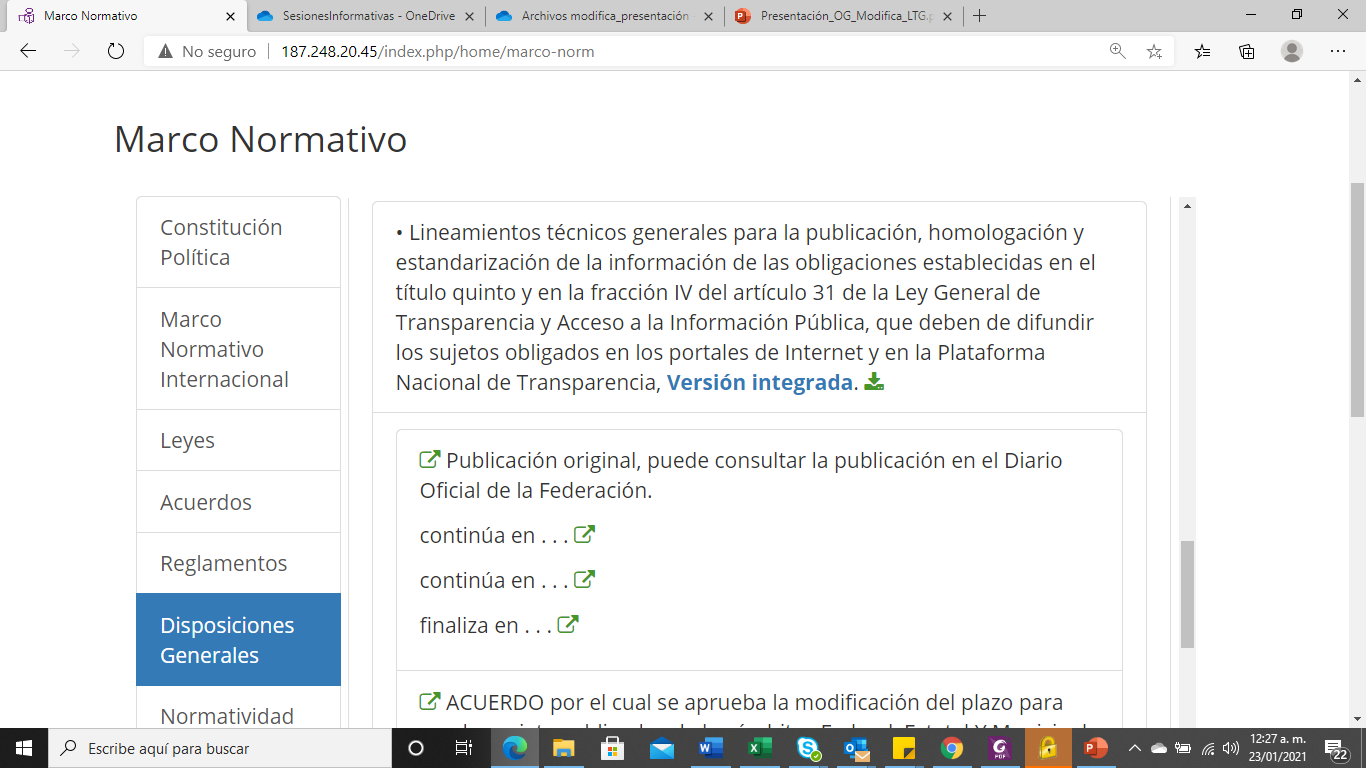 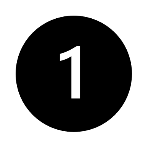 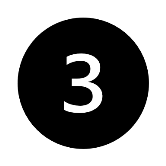 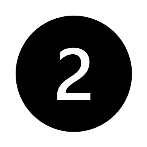 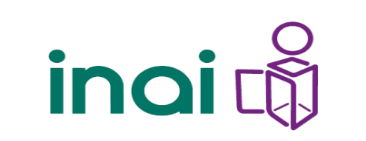 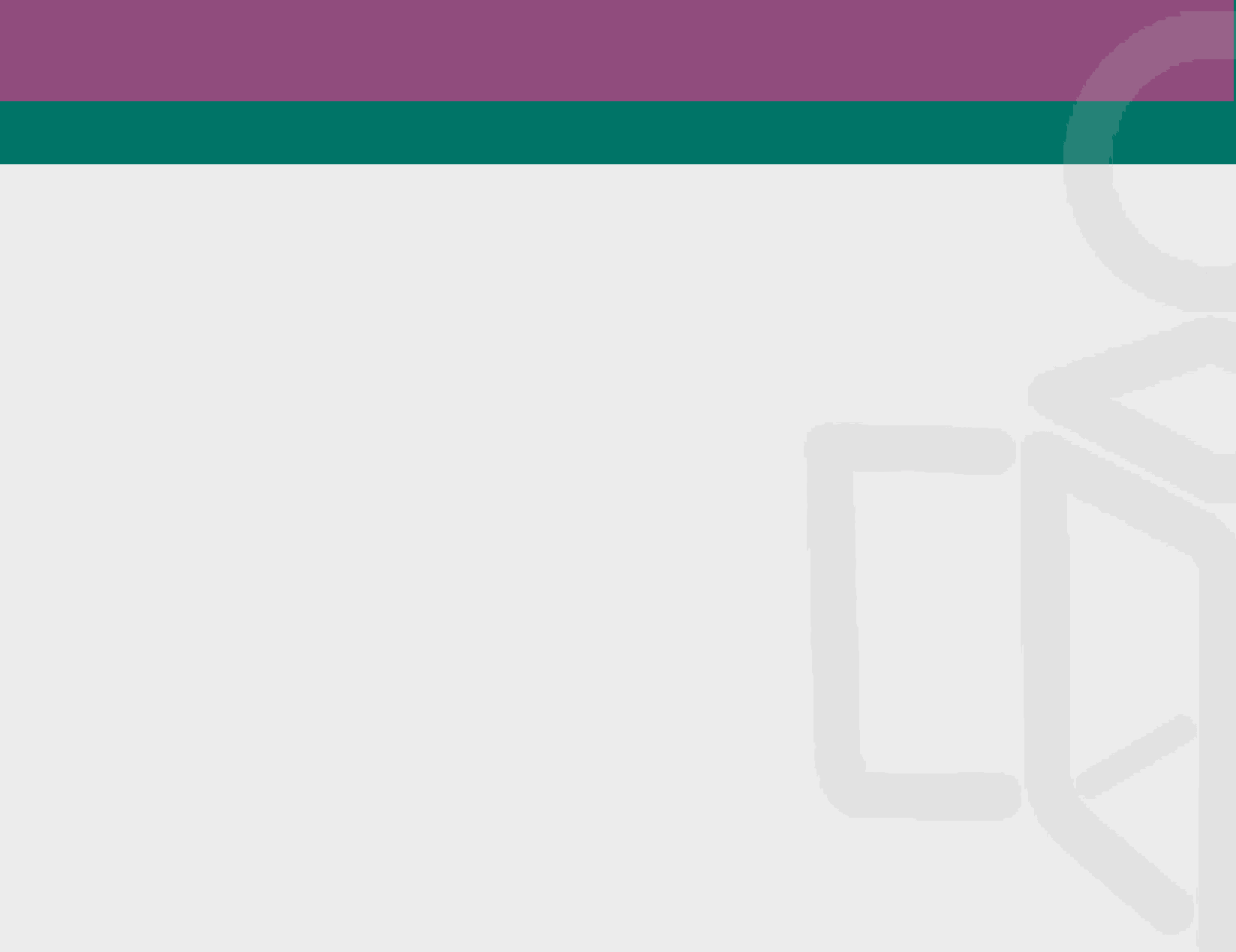 Tipos de ajustes realizados
Adición en 
disposiciones generales
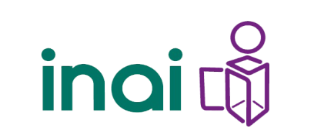 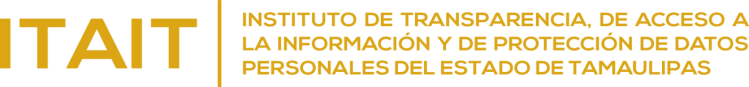 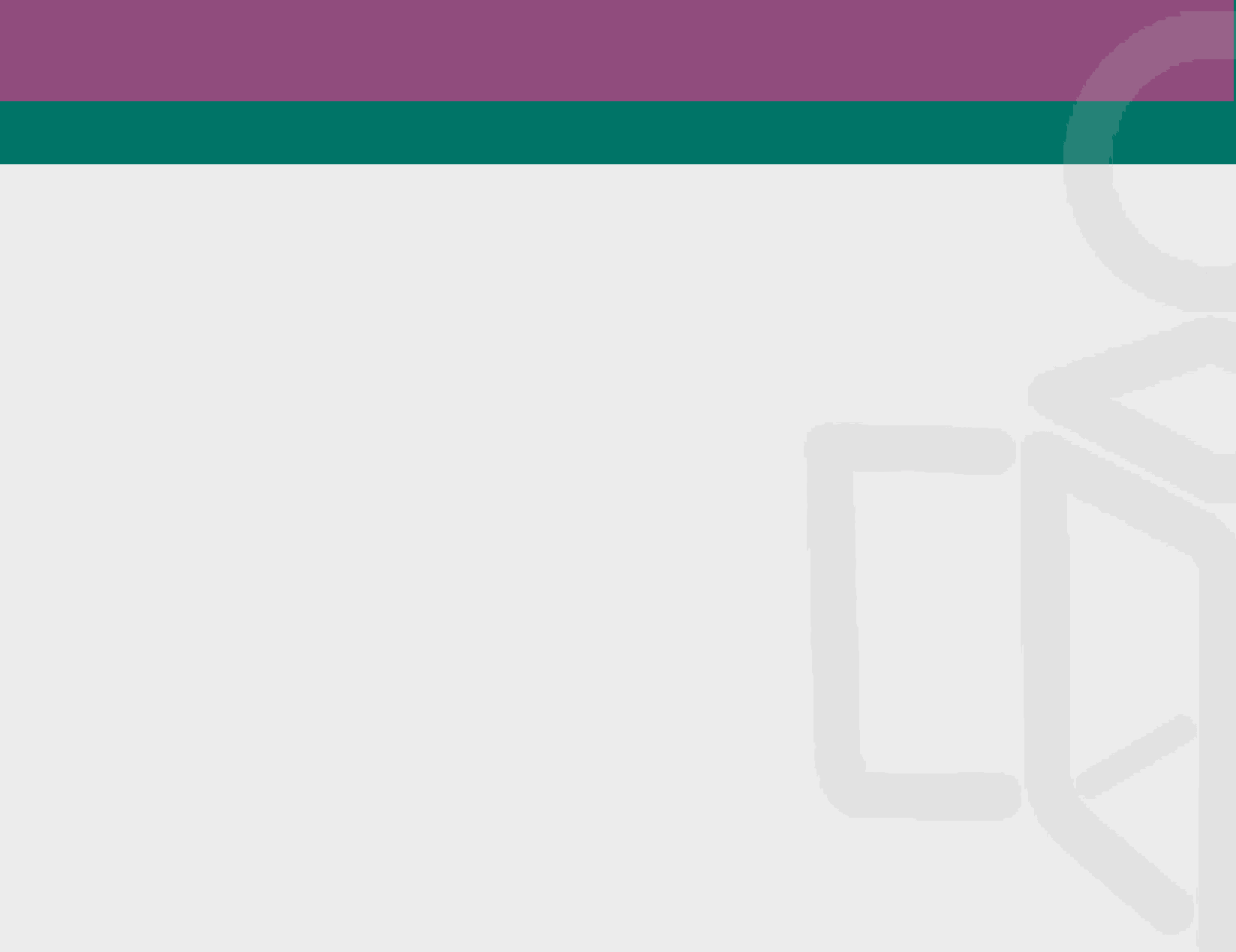 Tipos de ajustes realizados
Adición en disposiciones generales.

Se hacen adiciones en tres disposiciones (pp. 5, 6, 7 y 10 de los Lineamientos Técnicos Generales integrados).

Caso 1 (p. 5): numeral Cuarto. Las políticas para la difusión de la información son las siguientes…
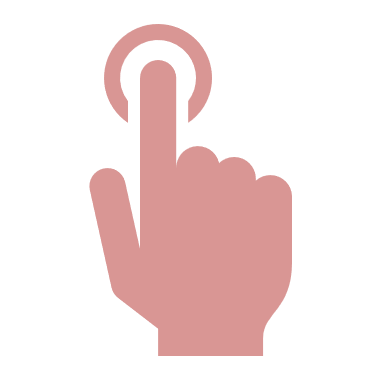 En la fracción VI relativa a los sujetos obligados extintos, se adiciona el último párrafo para especificar sobre el resguardo y preservación de información.

Adición de la fracción VII sobre publicación de las denuncias.
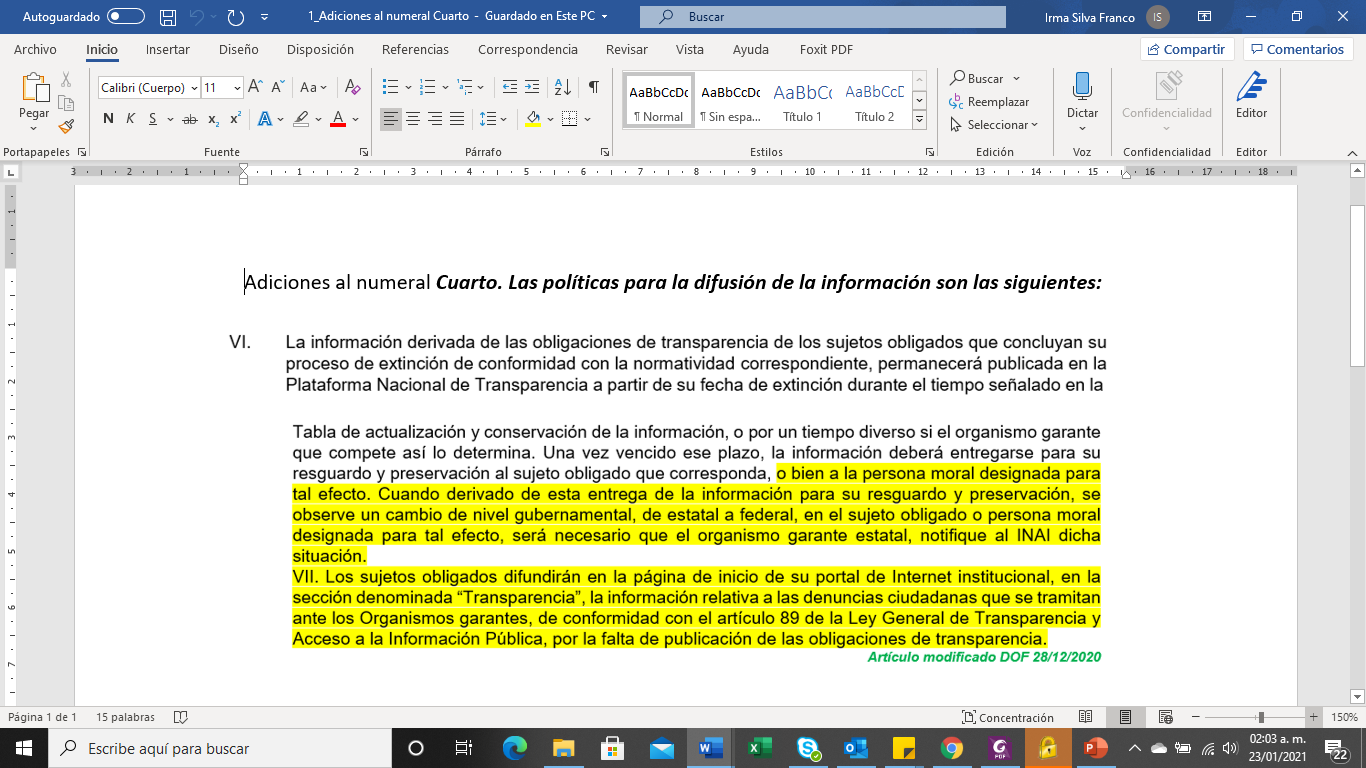 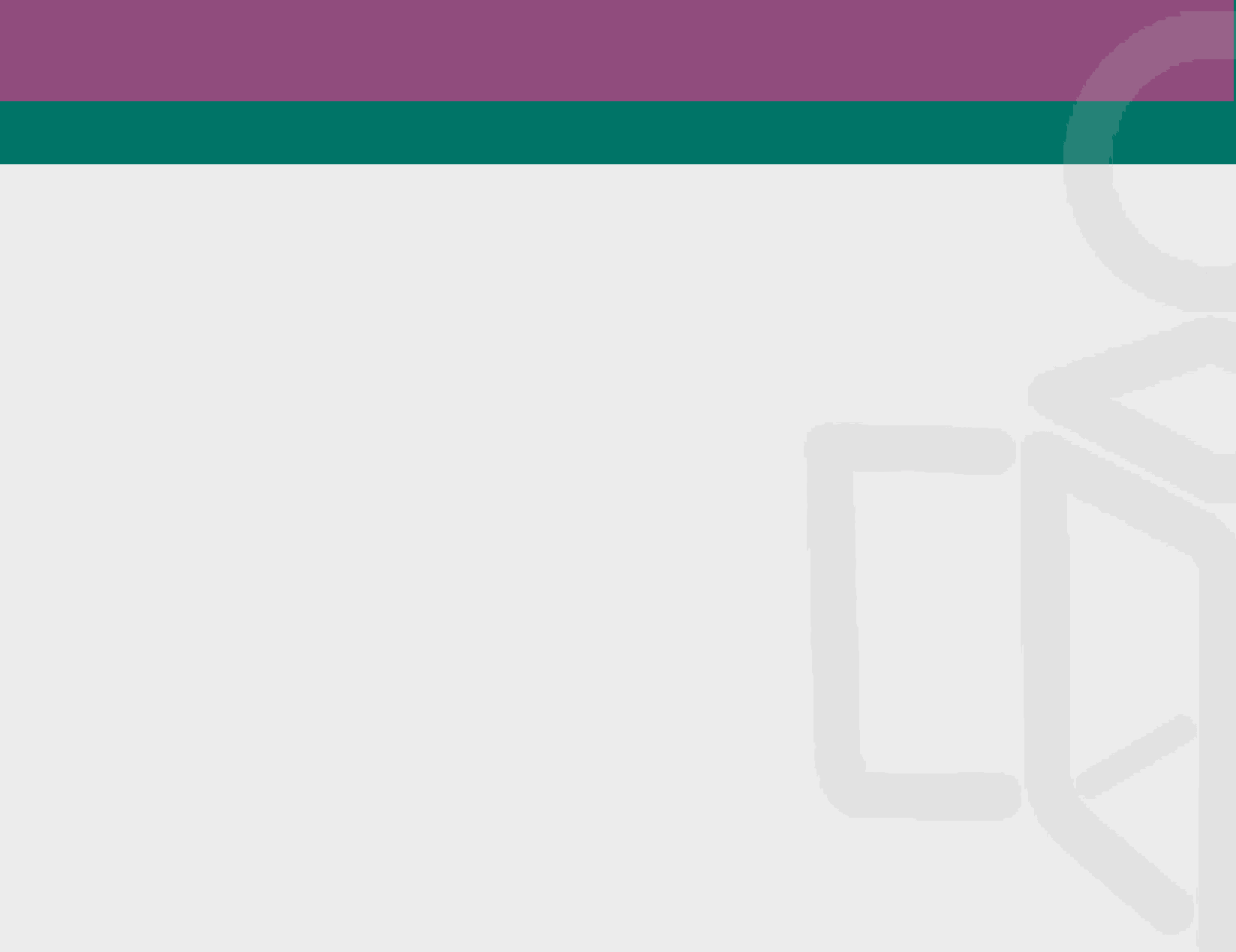 Tipos de ajustes realizados
Adición en disposiciones generales

Caso 2: numeral Octavo. Las políticas para actualizar la información son las siguientes…
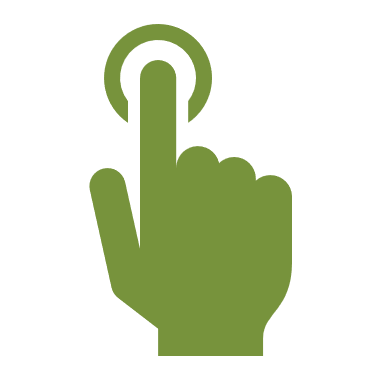 En la fracción VI se especifican las responsabilidades para publicar, validar y actualizar en caso de que la información la tengan sujetos obligados concentradores (pp. 6 y 7).
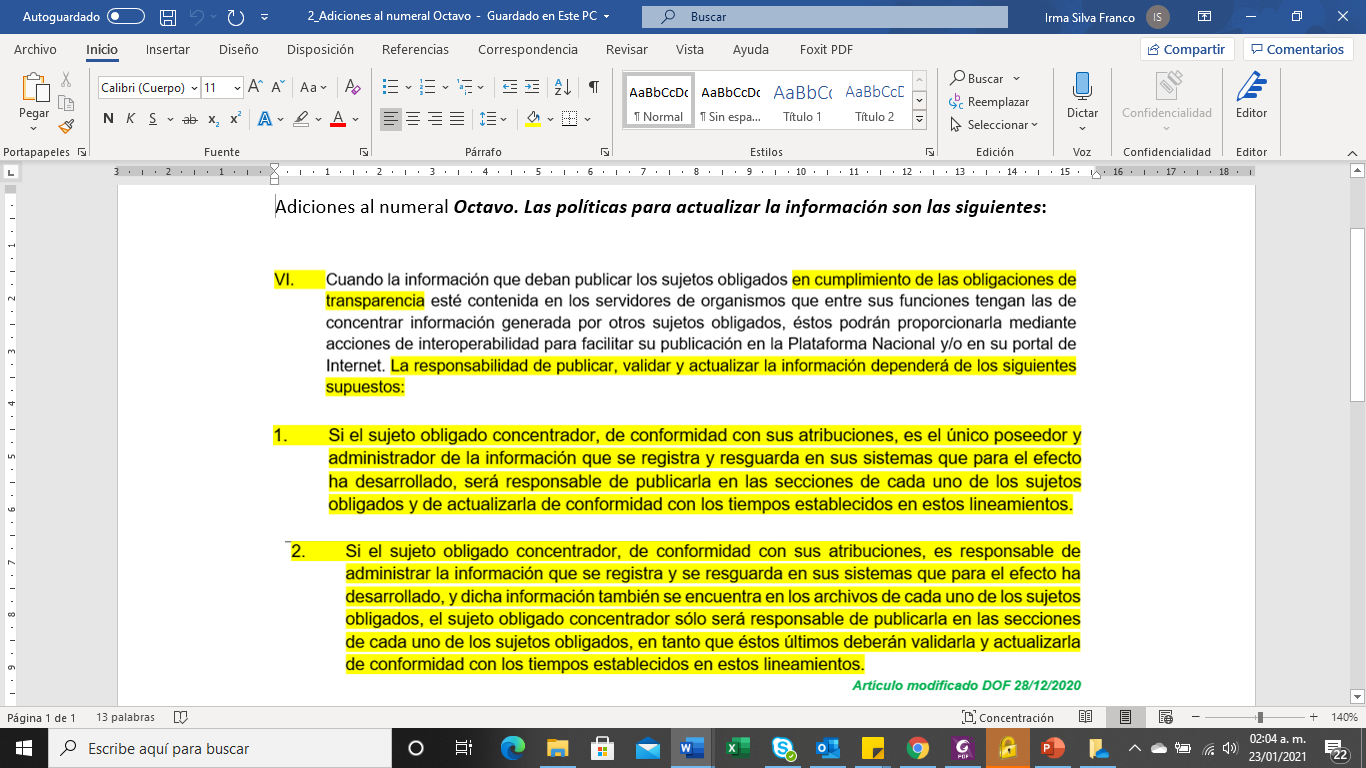 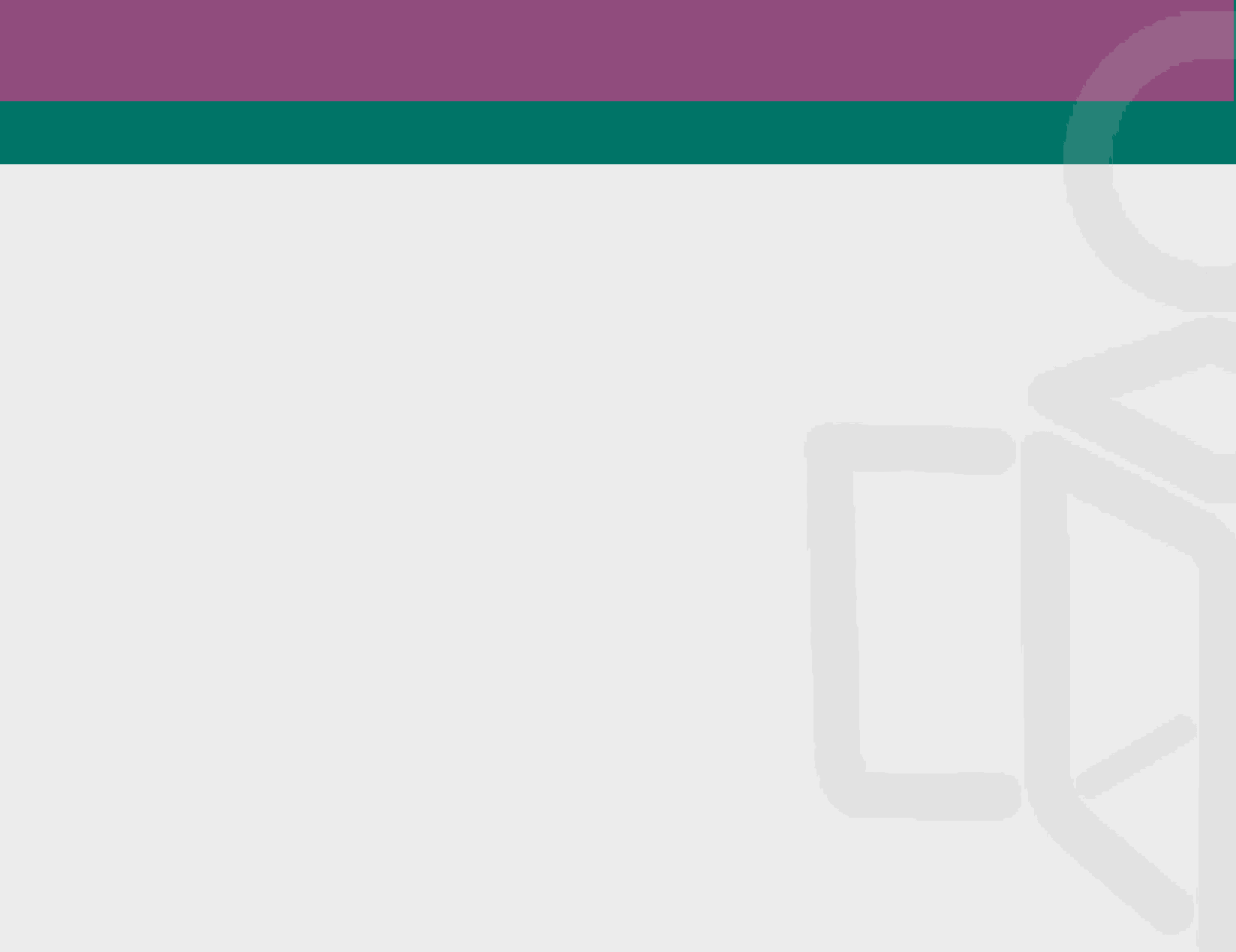 Tipos de ajustes realizados
Adición en disposiciones generales.

Caso 3: numeral Décimo segundo. Las políticas para accesibilidad de la información son las siguientes…
En la fracción IX se agrega el último párrafo para especificar que en las versiones públicas se debe agregar el acta del Comité de Transparencia y la lista de los datos testados (p. 10).
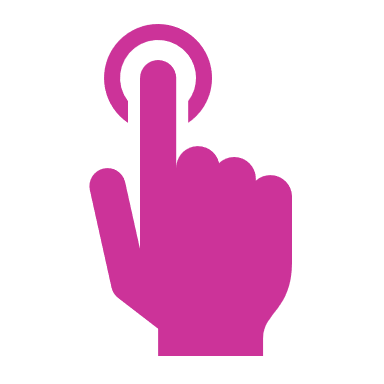 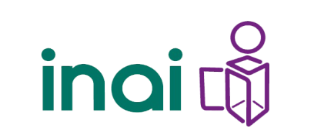 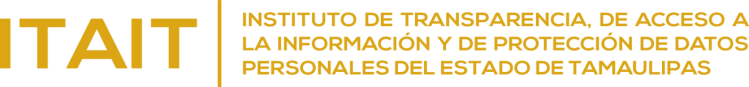 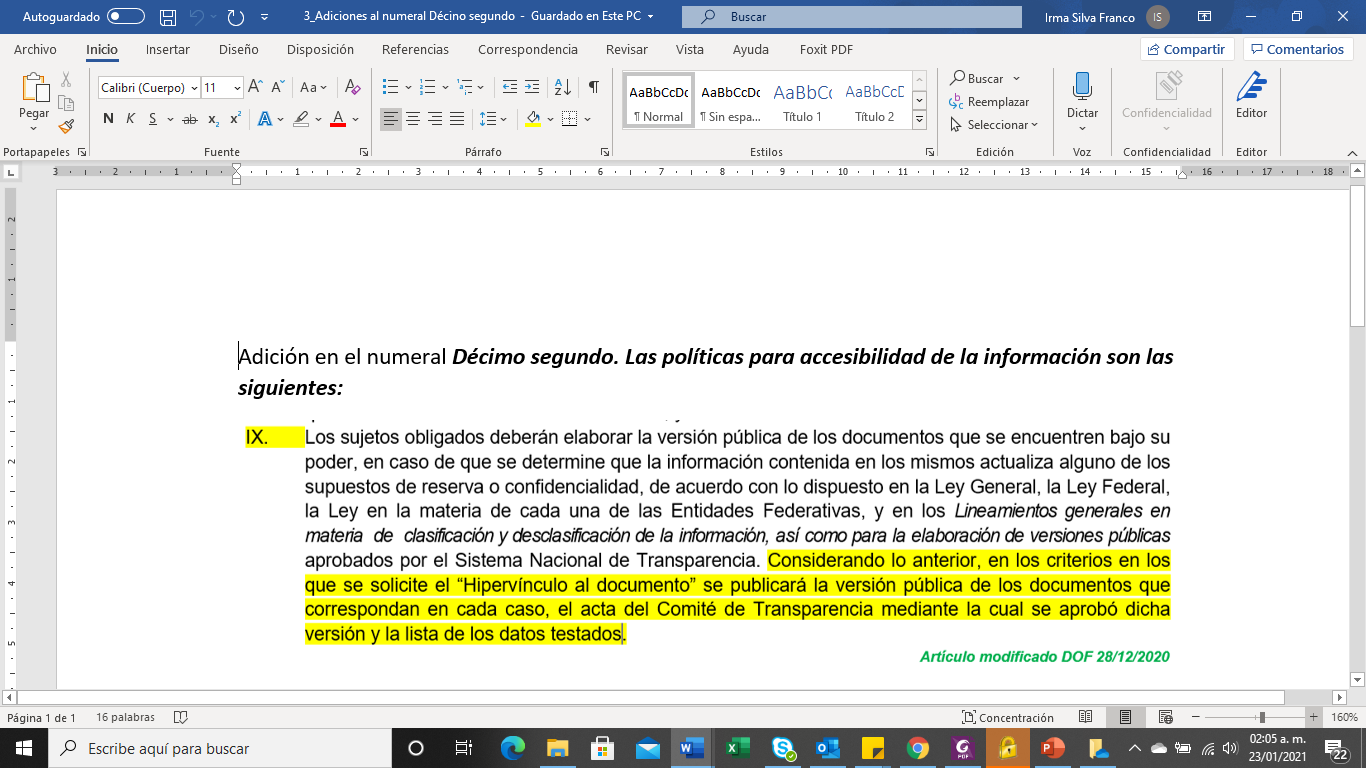 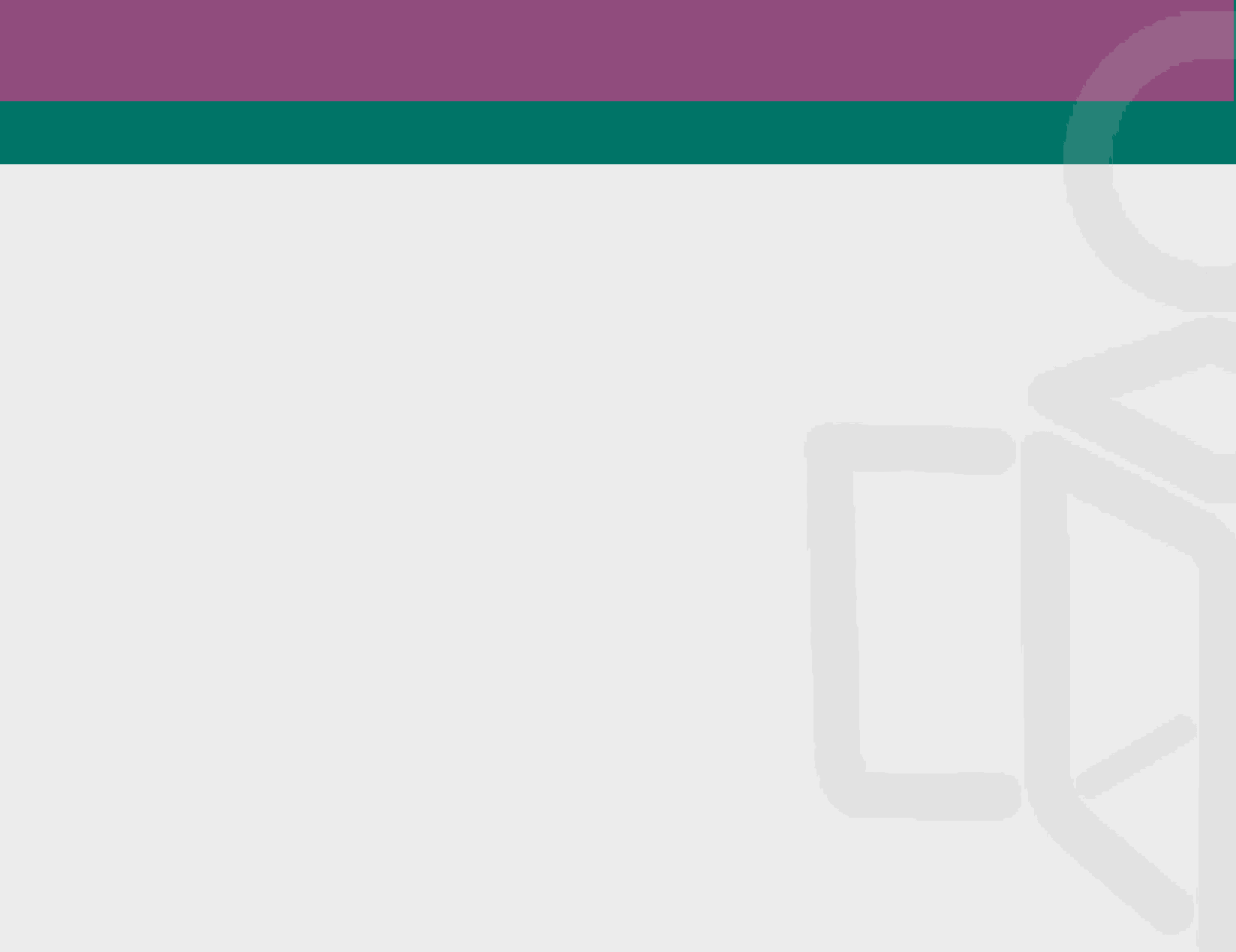 Tipos de ajustes realizados
b. Modificación, adición y/o eliminación de párrafos explicativos
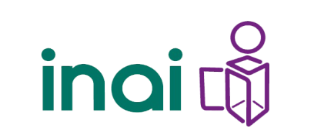 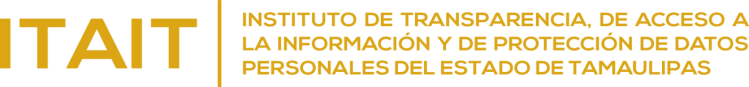 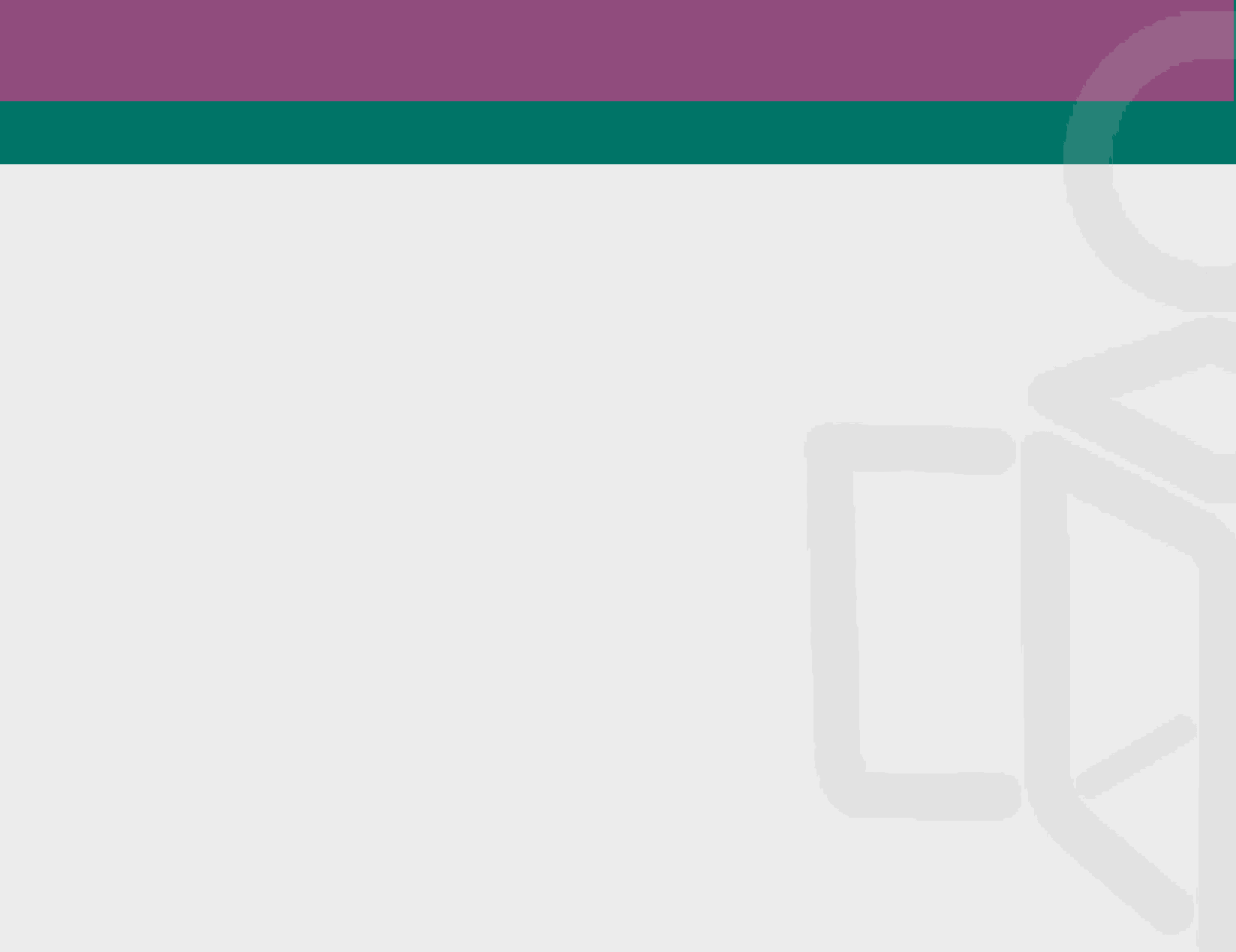 Tipos de ajustes realizados
b. Modificación, adición o eliminación de párrafos explicativos en 20 obligaciones de transparencia.

Ejemplo 1: Artículo 70, fracción VIII. Remuneración bruta y neta de todos los Servidores Públicos…
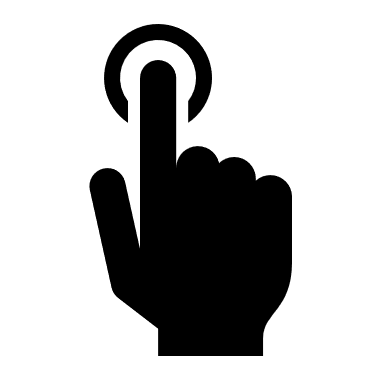 Se especifica que se debe publicar la remuneración mensual y todos los conceptos adicionales con su periodicidad de entrega (p. 29).
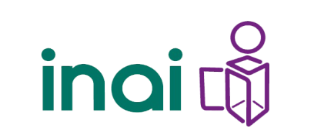 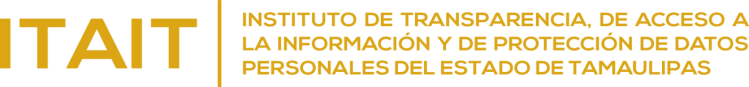 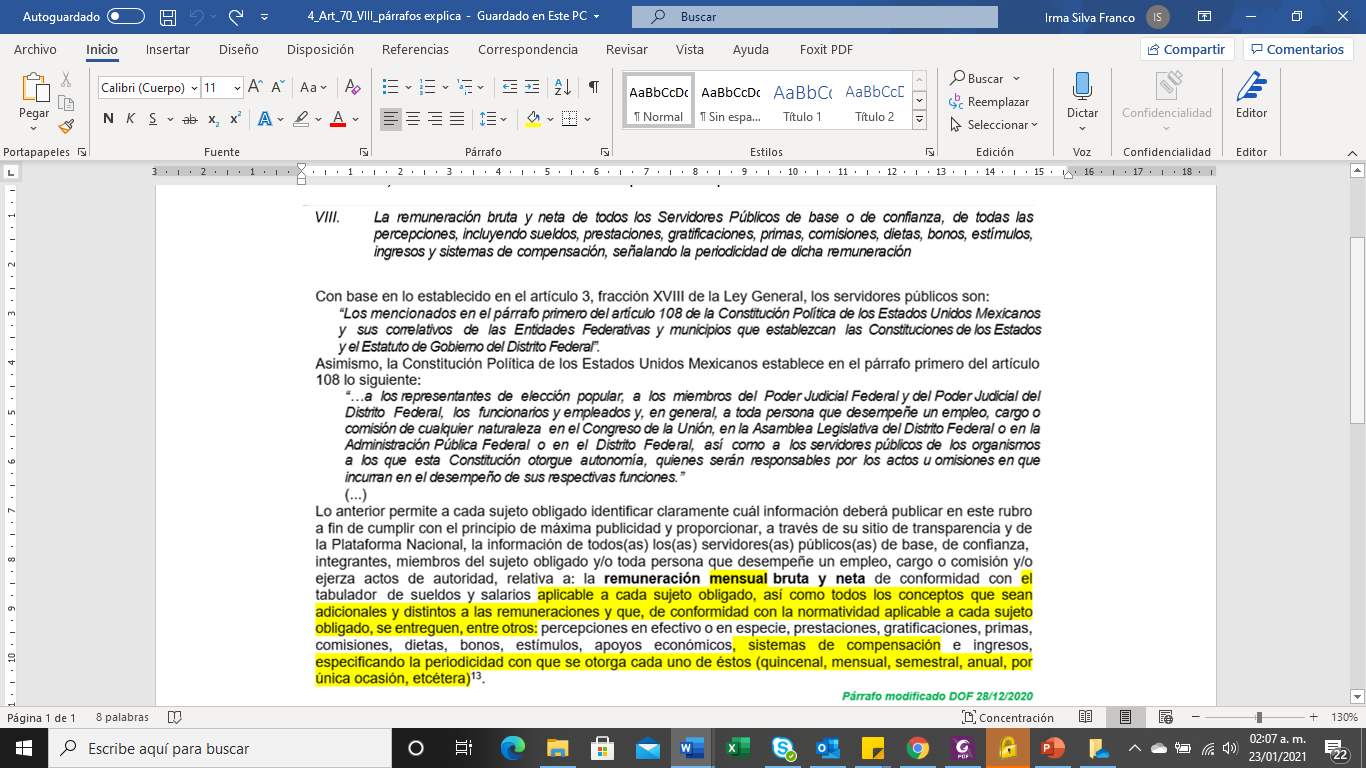 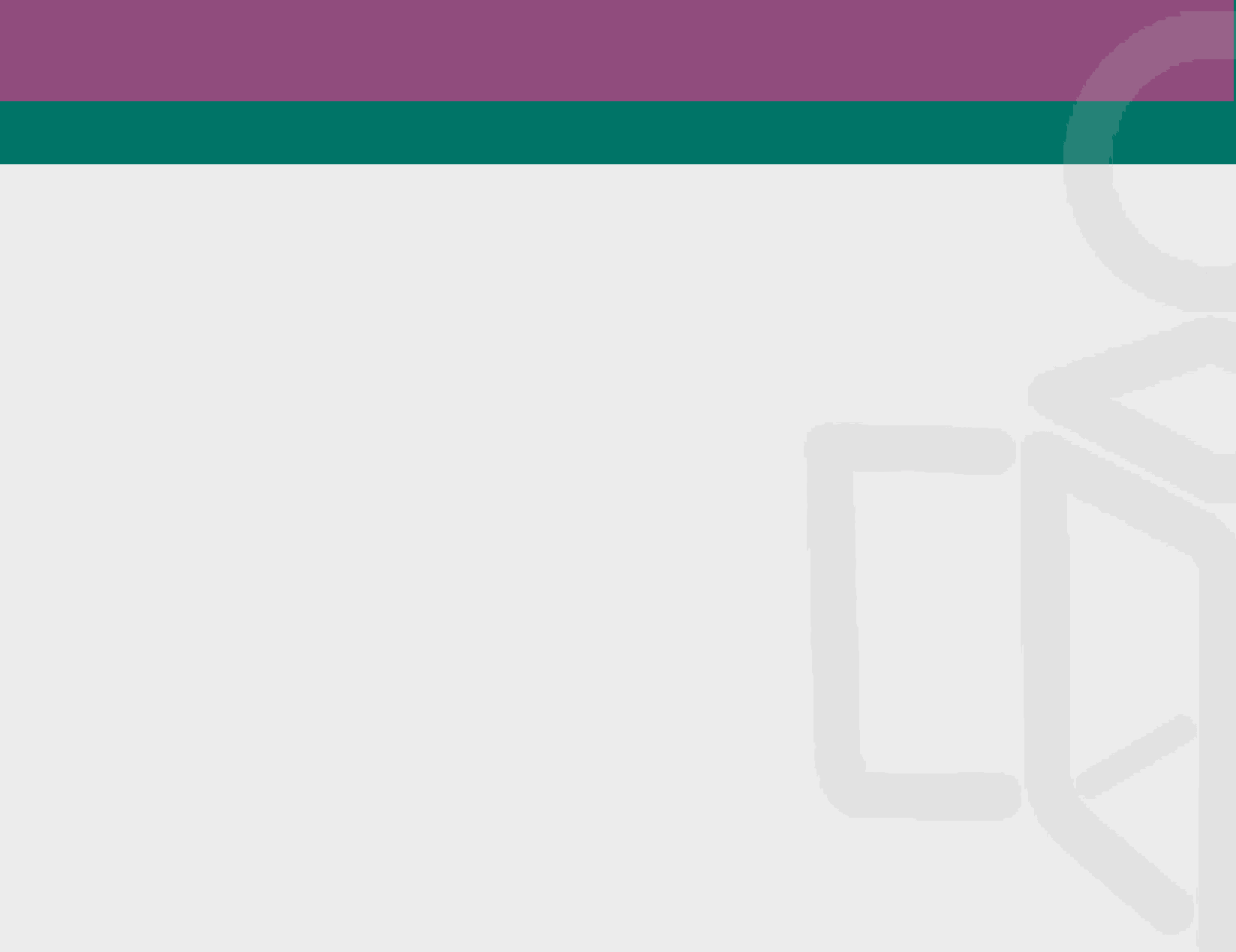 Tipos de ajustes realizados
b. Modificación, adición o eliminación de párrafos explicativos en 20 obligaciones de transparencia.

Ejemplo 2 : Artículo 70, fracción XII. La información en Versión Pública de las declaraciones patrimoniales…
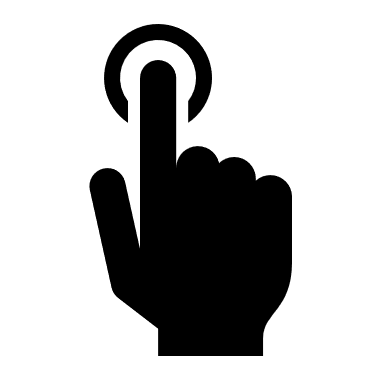 Se aclara que se publica la información de todos(as) los(as) servidores(as) públicos(as) y se hace referencia a la Ley General de Responsabilidades Administrativas. (p. 41)
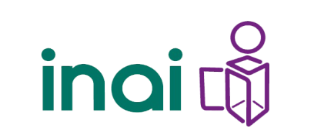 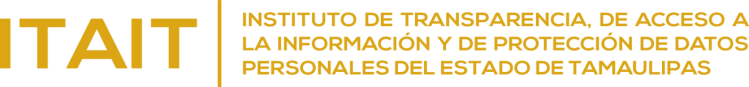 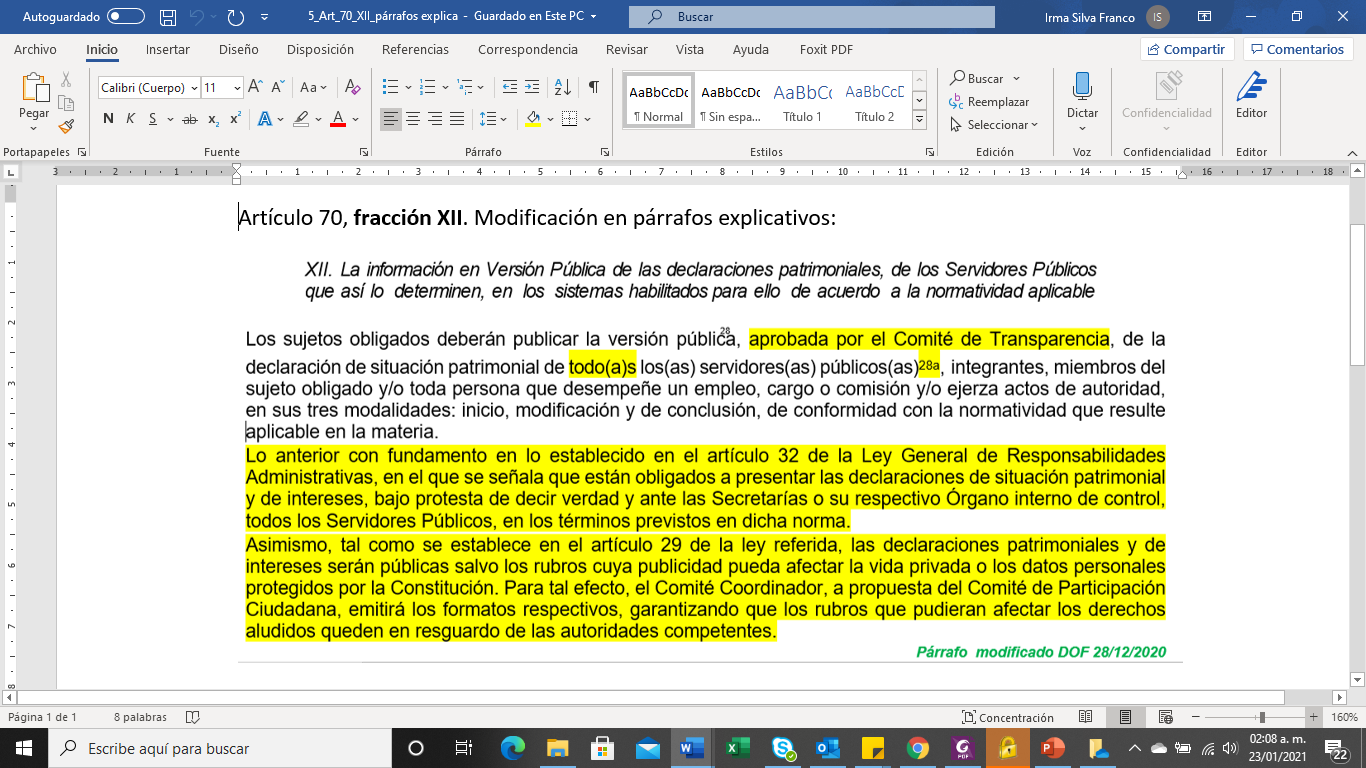 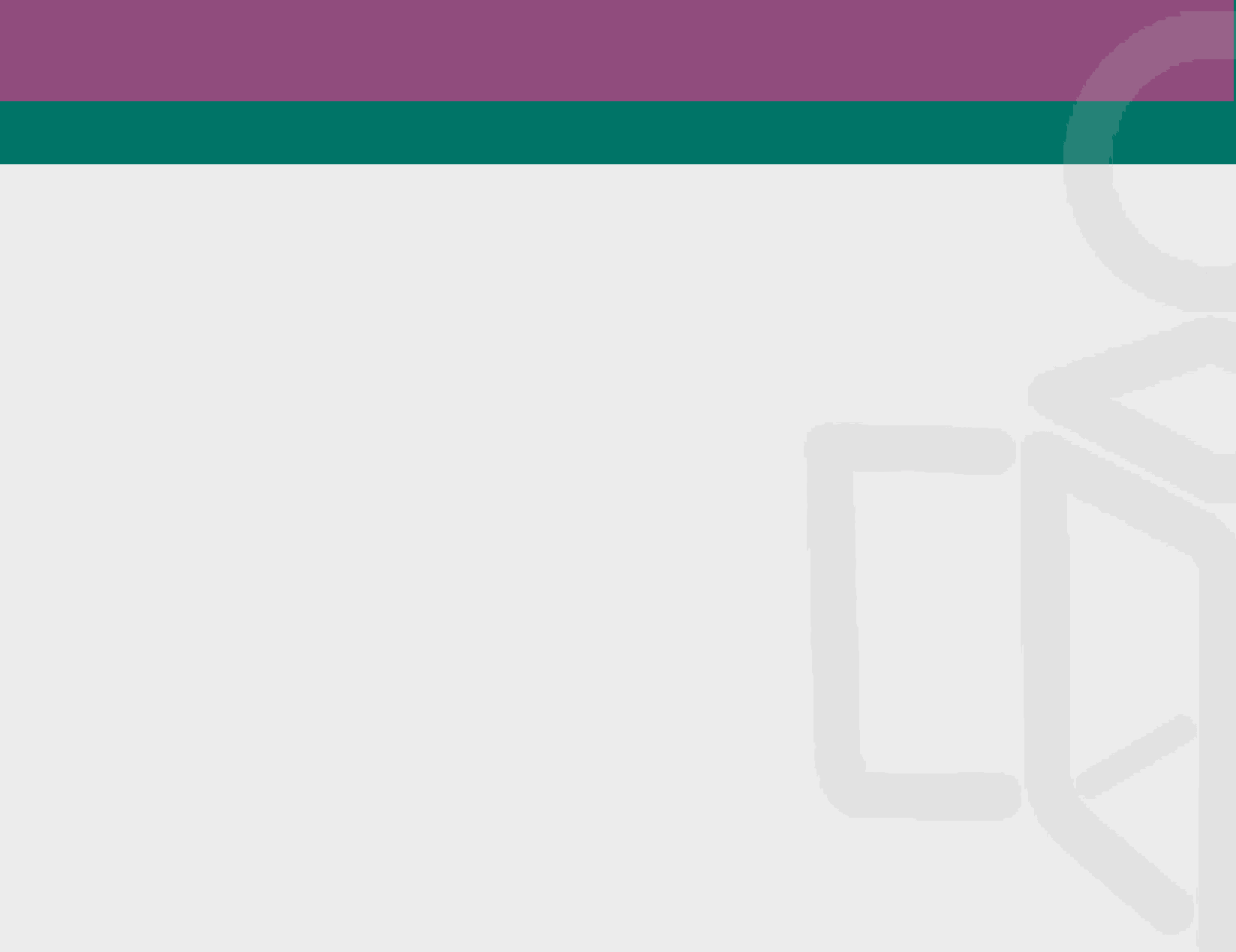 Tipos de ajustes realizados
c. Modificación, adición y/o eliminación de criterios
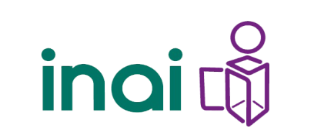 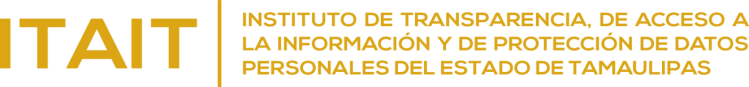 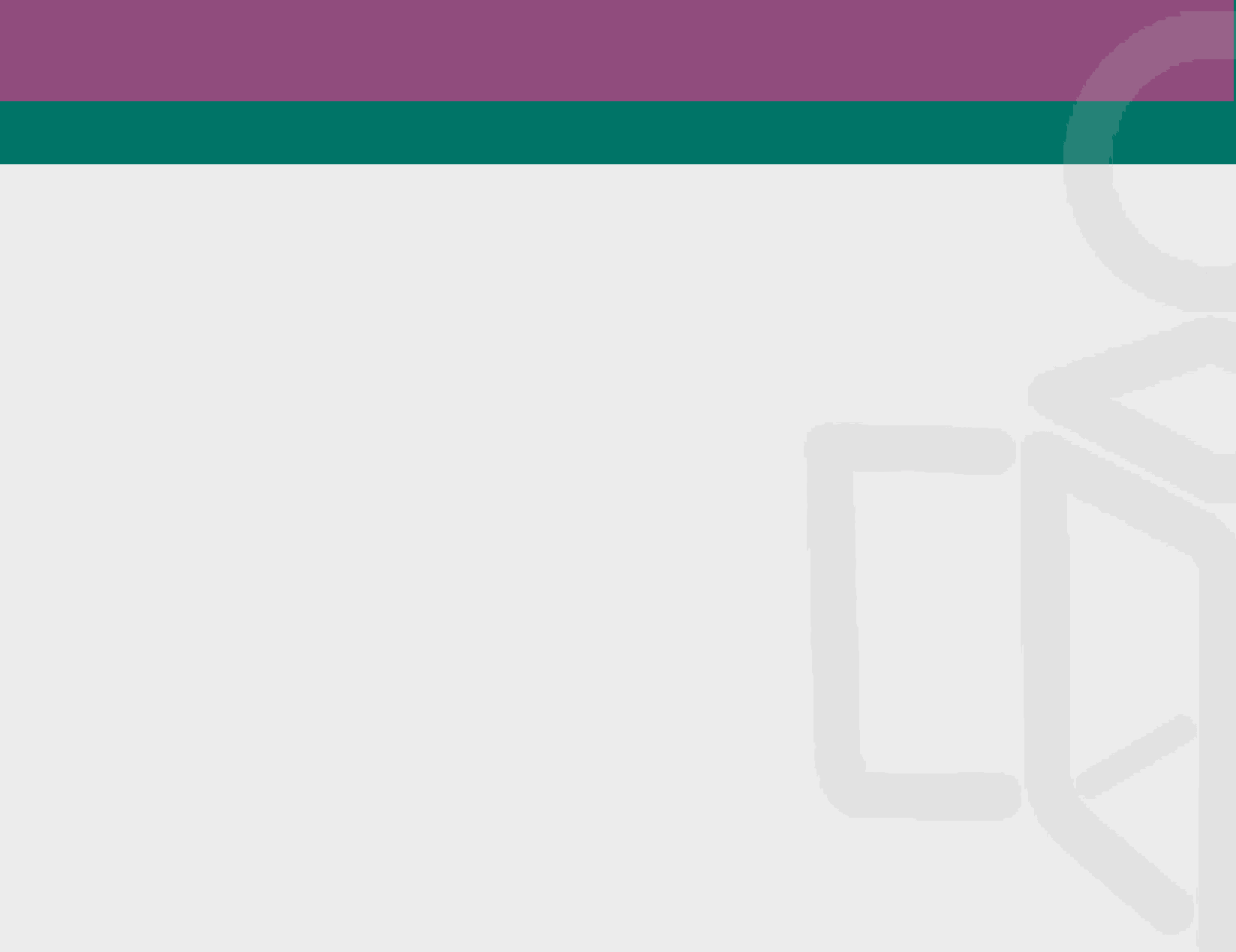 Tipos de ajustes realizados
c. Modificación, adición y/o eliminación de criterios en 18 obligaciones de transparencia.

Ejemplo 1: Artículo 70, fracción XIX. Los servicios que ofrecen señalando los requisitos para acceder a ellos
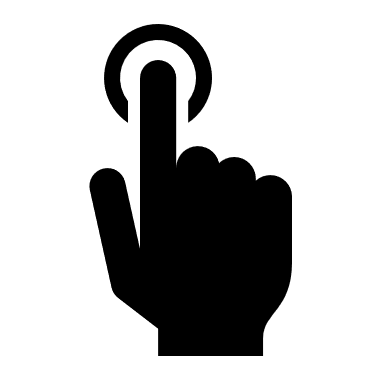 Se modifican y adicionan criterios complementarios para estar en congruencia con la Ley General de Mejora Regulatoria. (pp.61-66)
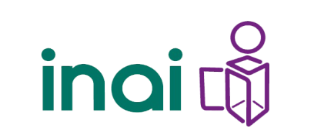 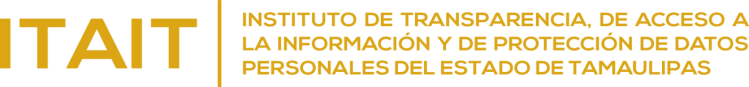 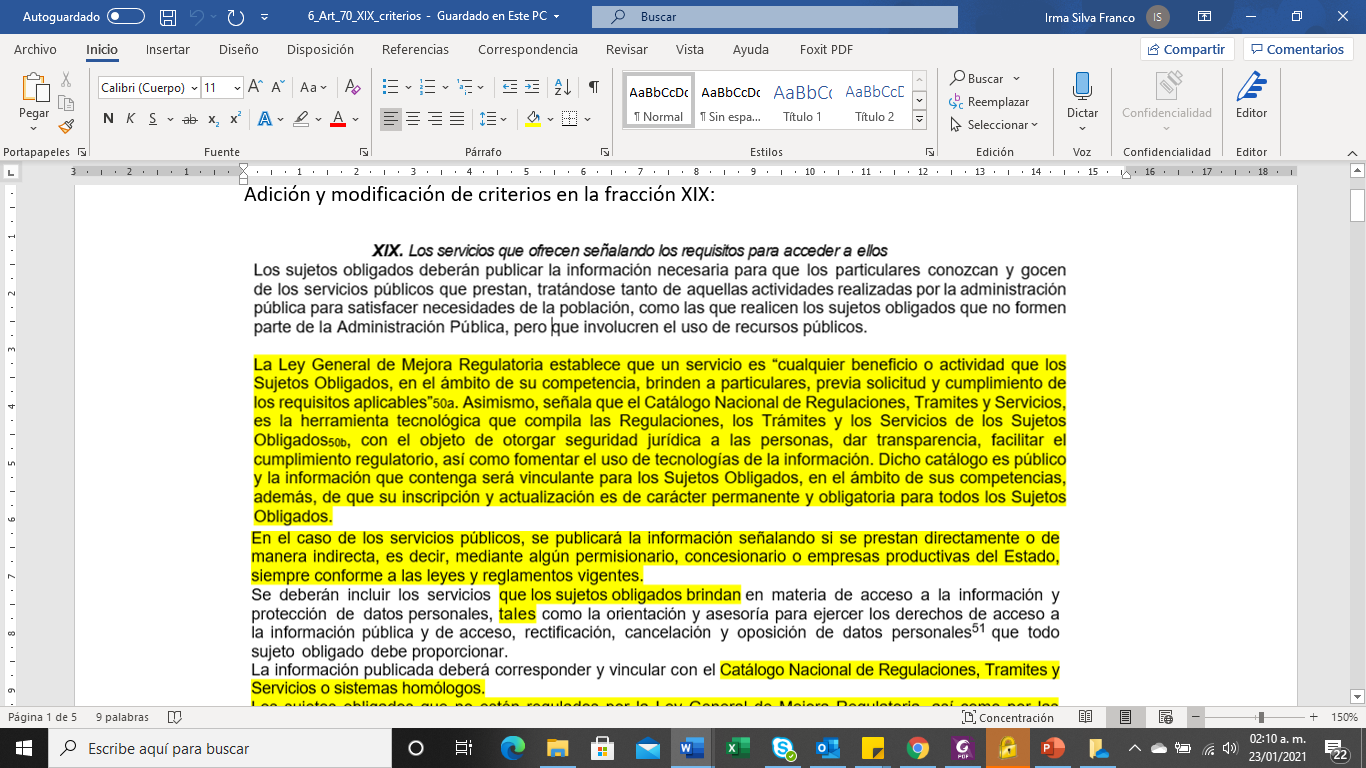 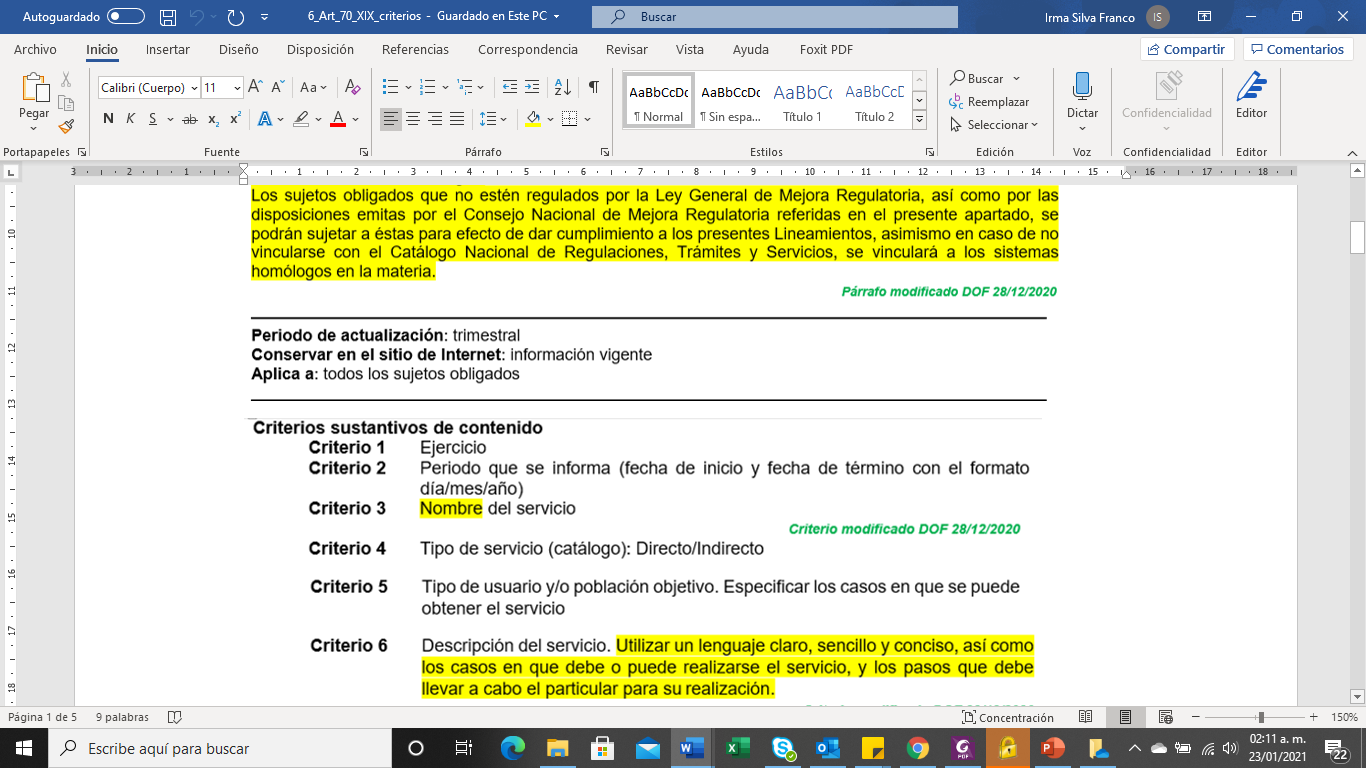 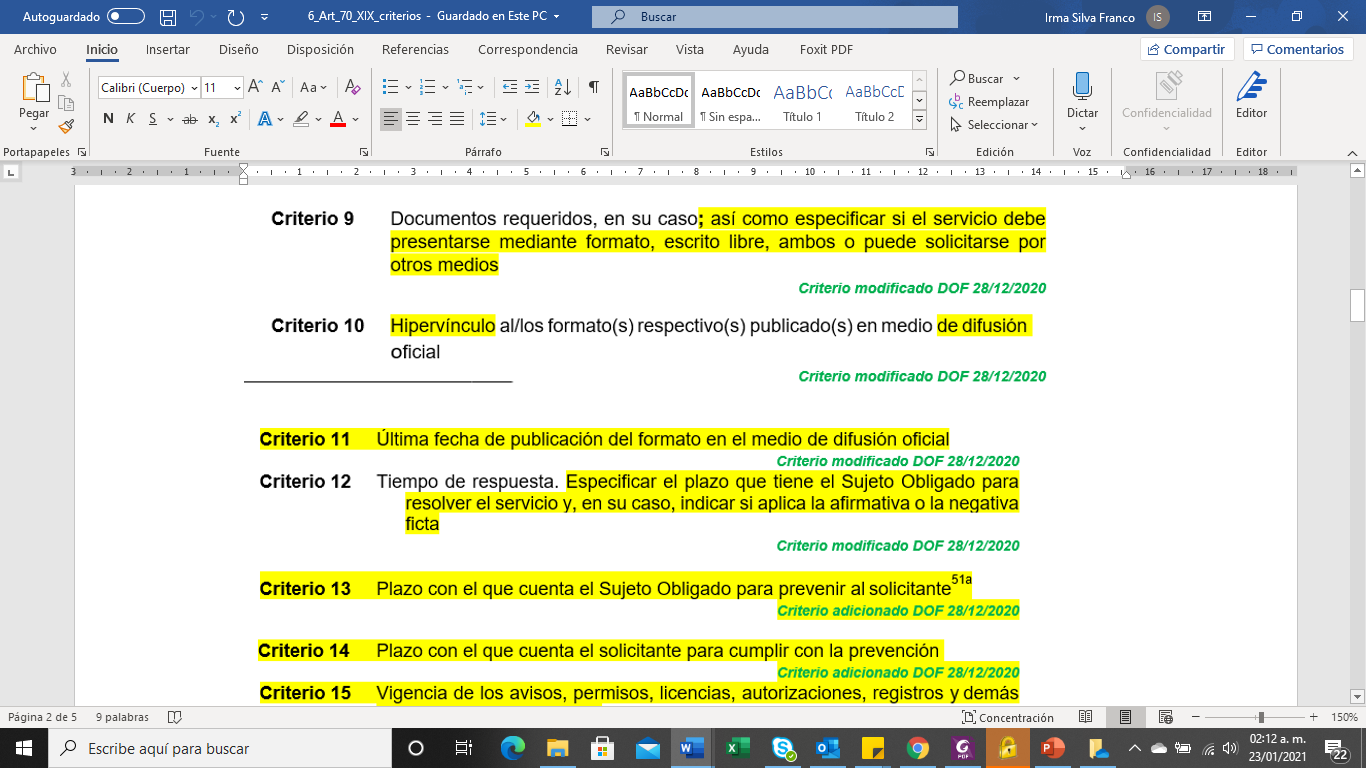 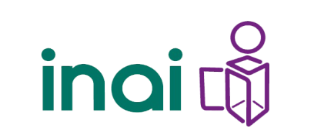 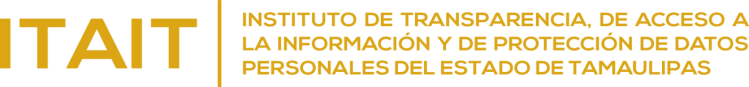 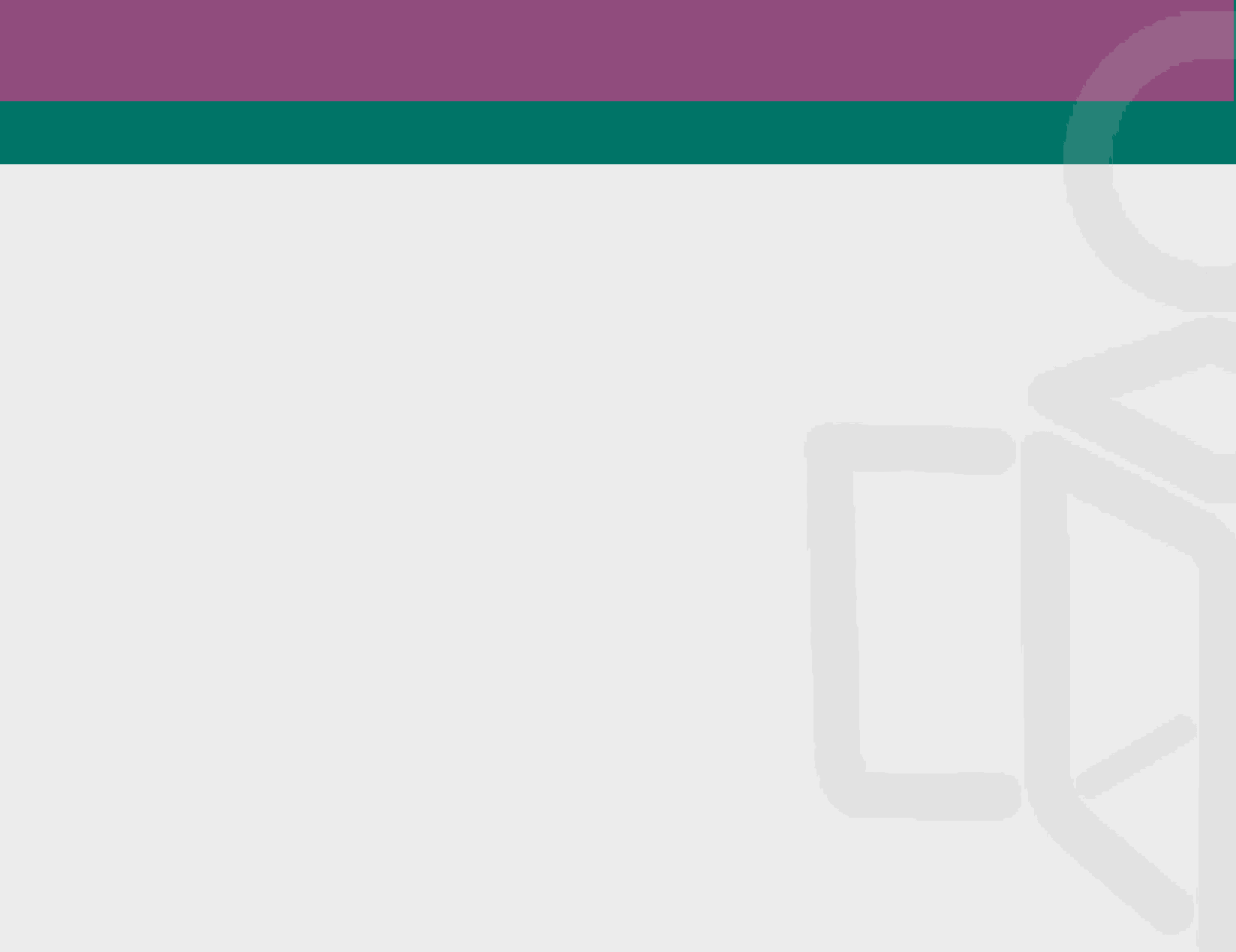 Tipos de ajustes realizados
c. Modificación, adición y/o eliminación de criterios en 18 obligaciones de transparencia.

Ejemplo 2: Artículo 73 aplicable al Poder Judicial. Se modificó el texto de la fracción II en la Ley General de Transparencia y Acceso a la Información Pública: II. Las versiones públicas de todas las sentencias emitidas

Se modifican diversos criterios (pp. 263 y 264)
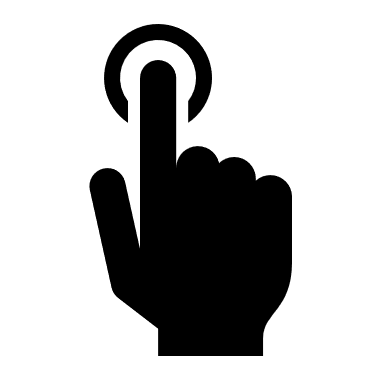 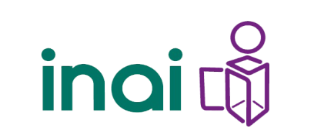 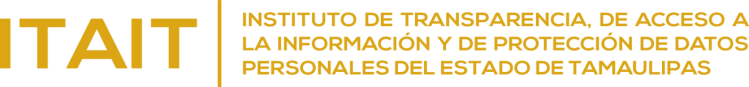 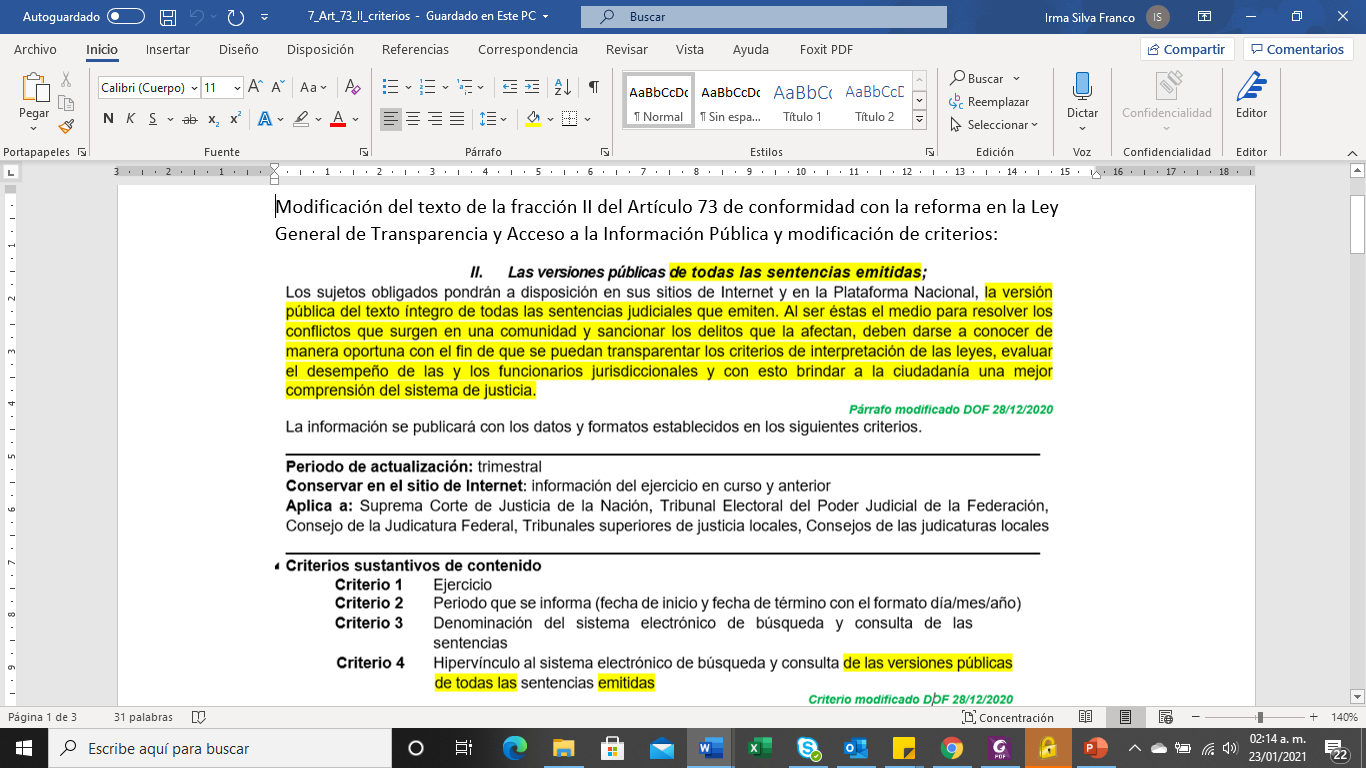 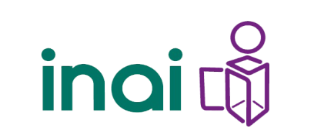 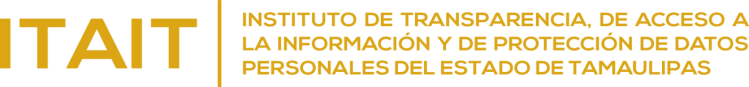 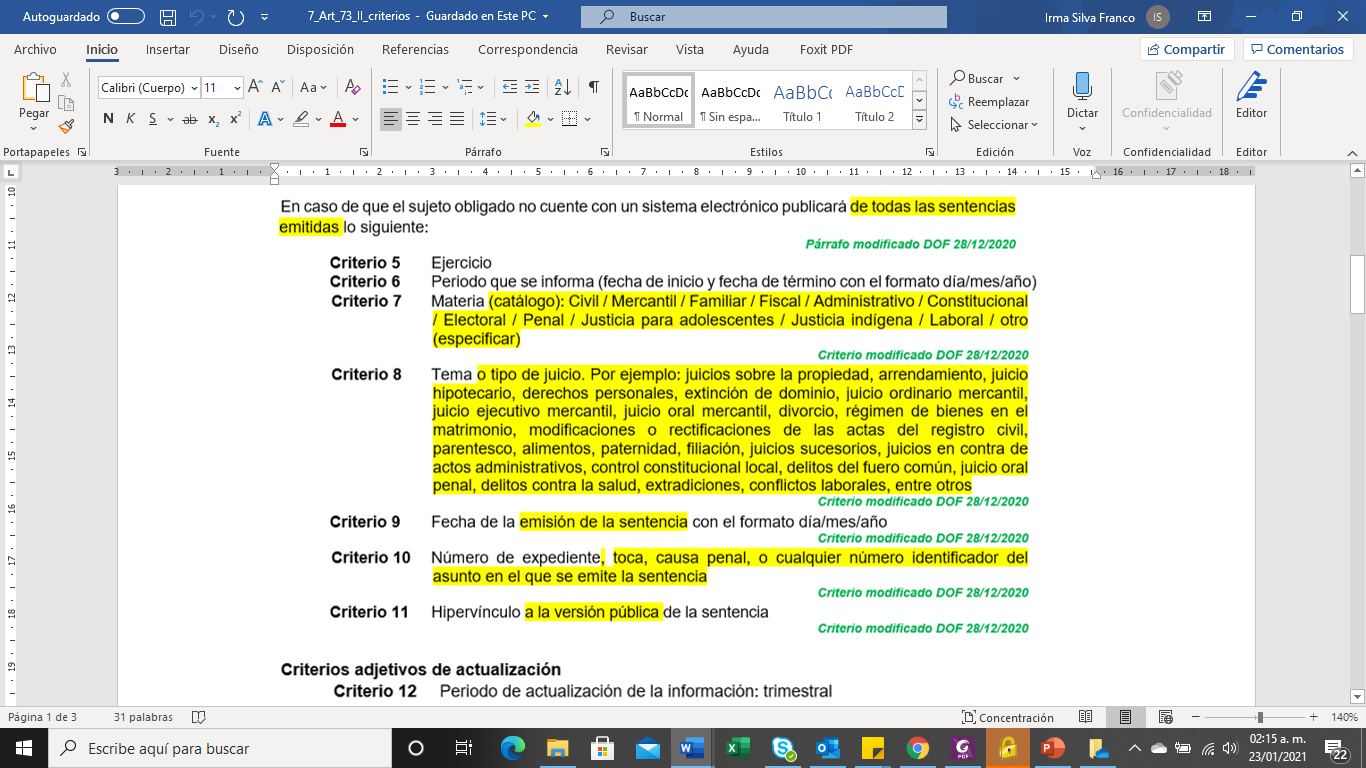 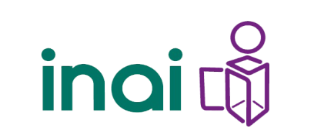 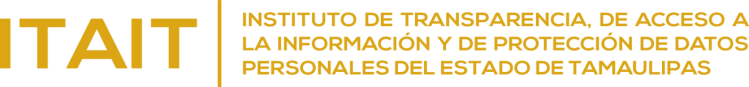 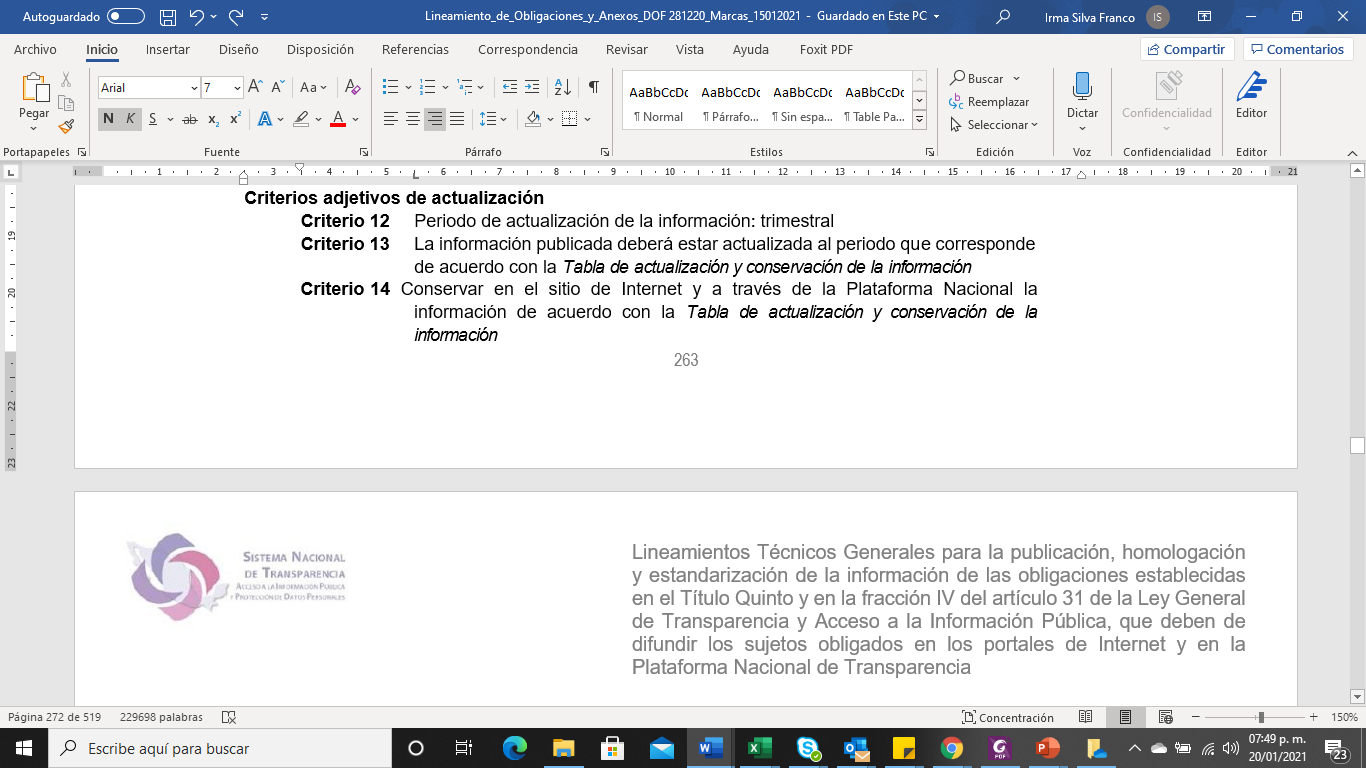 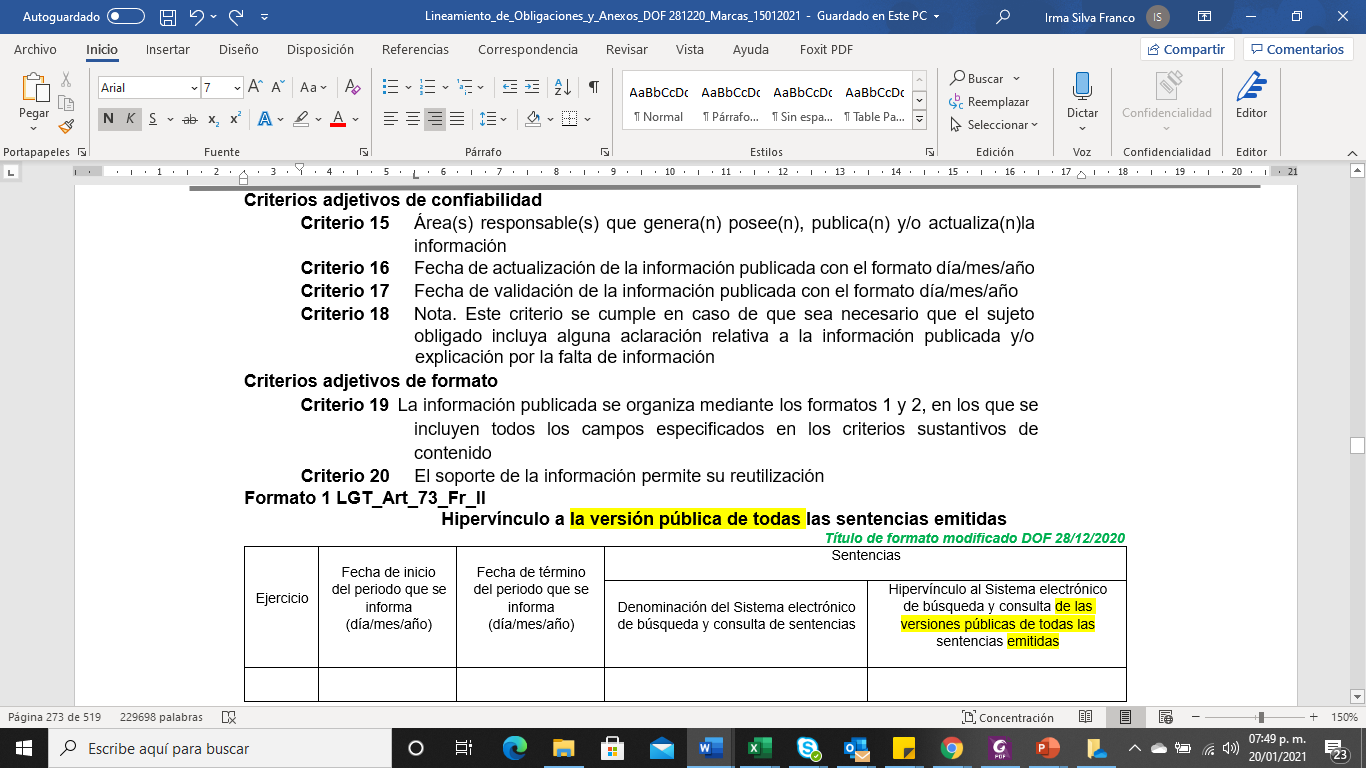 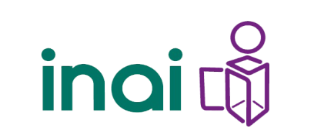 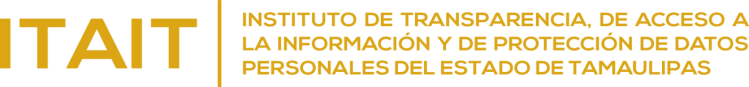 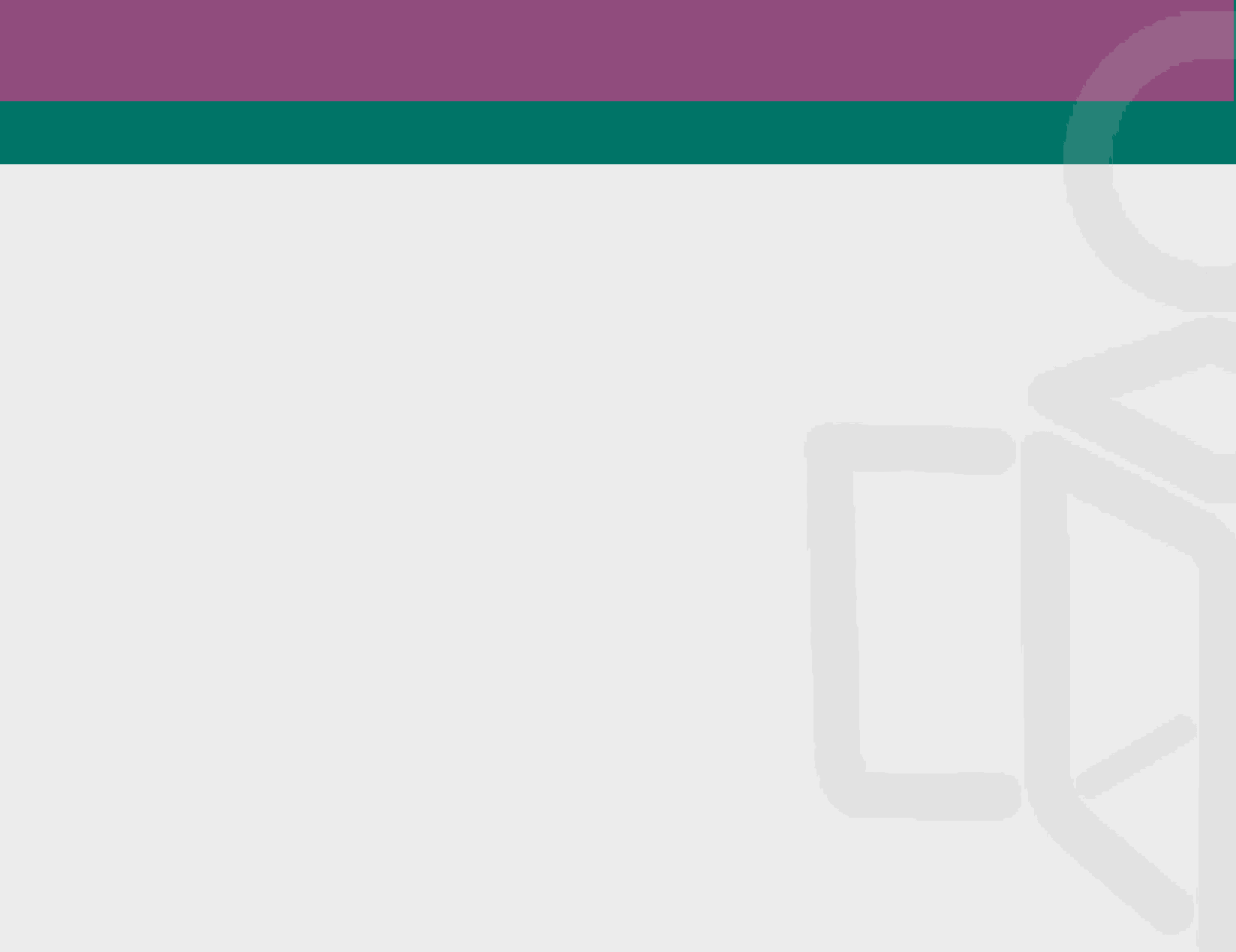 Tipos de ajustes realizados
d. Modificación, adición y/o eliminación de formatos
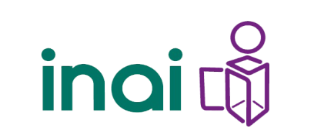 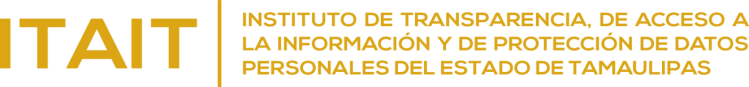 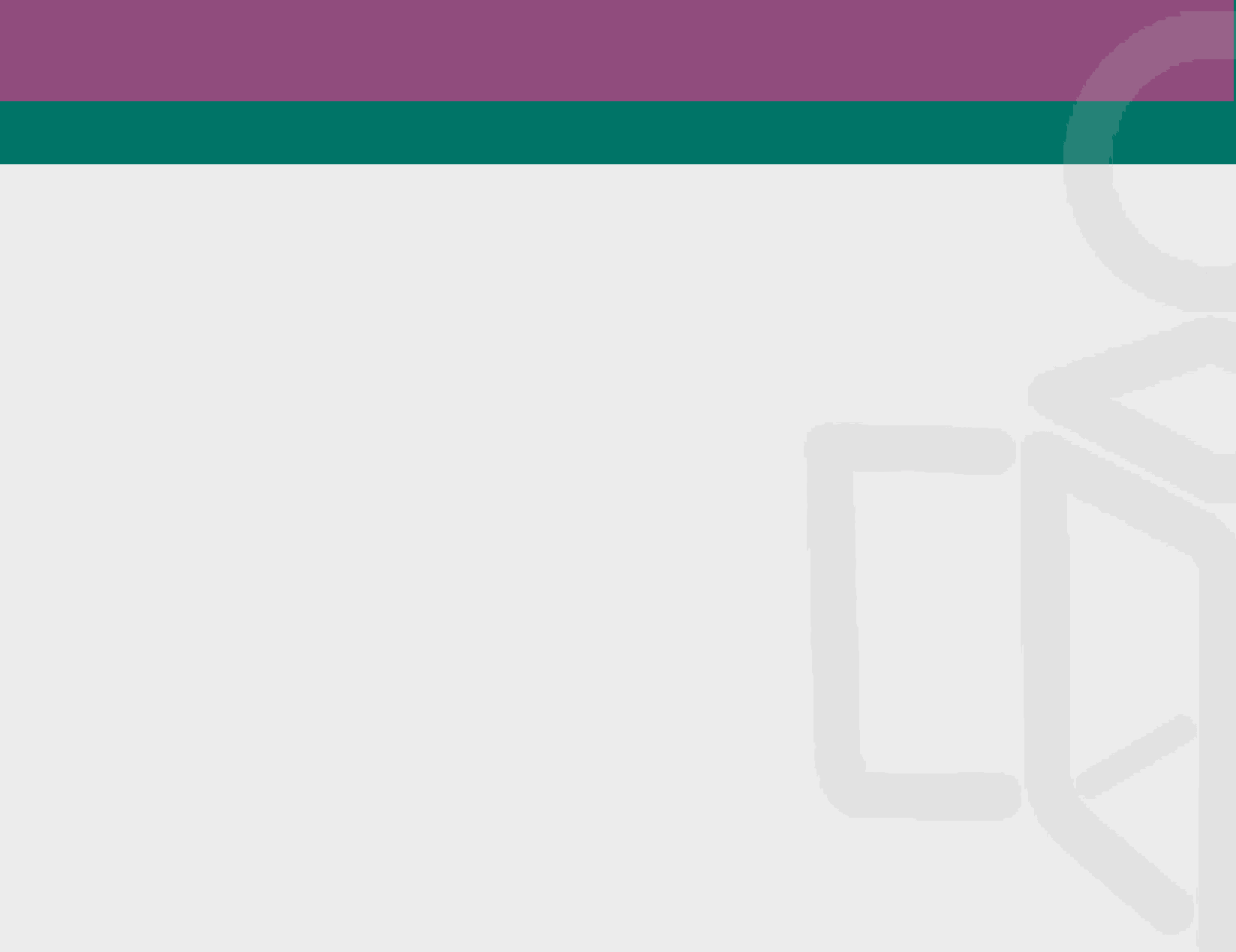 Obligaciones de transparencia que se modifican y tipos de ajustes realizados
d. Modificación, adición y/o eliminación en 34 formatos

Ejemplo 1:  Artículo 70, fracción VIII. La remuneración bruta y neta de todos los Servidores Públicos de base o de confianza, de todas las percepciones, incluyendo sueldos, prestaciones, gratificaciones, primas, comisiones, dietas, bonos, estímulos, ingresos y sistemas de compensación, señalando la periodicidad de dicha remuneración, se modifican y adicionan criterios.
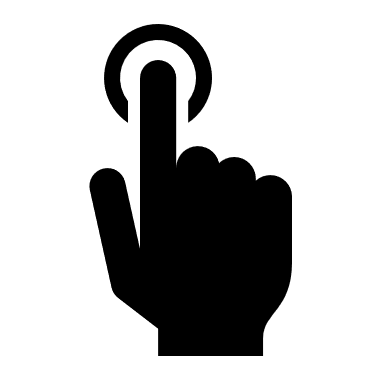 Se adiciona un formato para incluir un hipervínculo al tabulador (pp. 29 a 34).
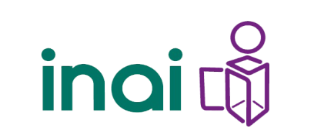 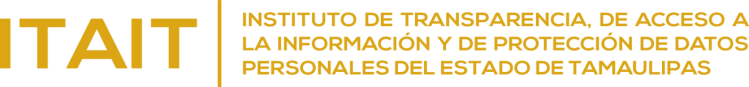 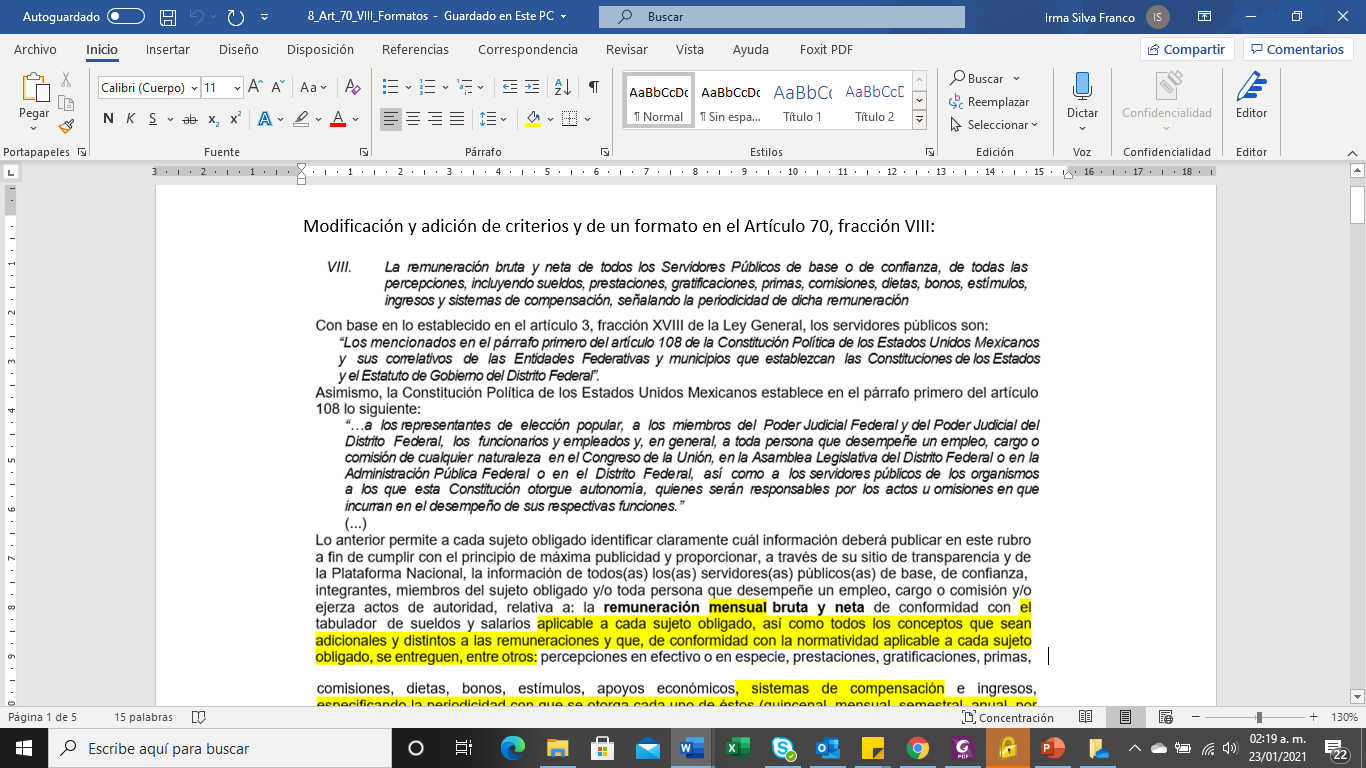 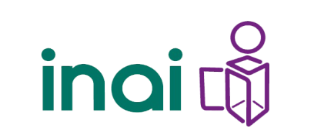 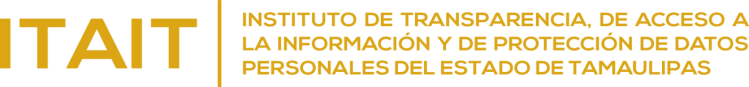 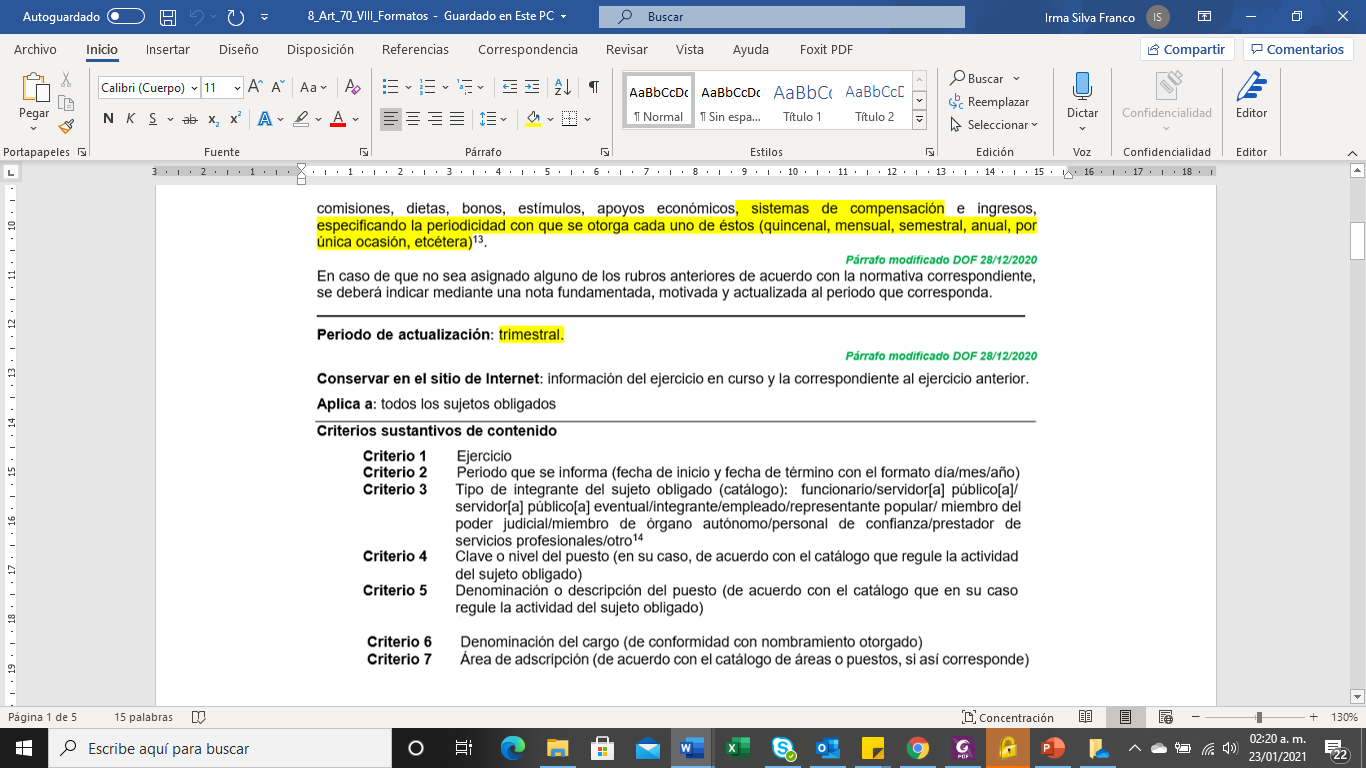 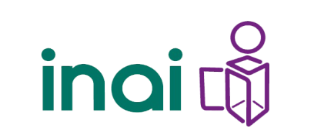 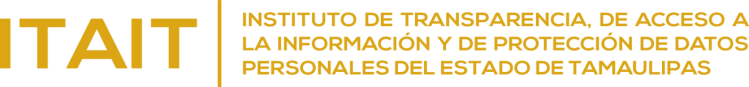 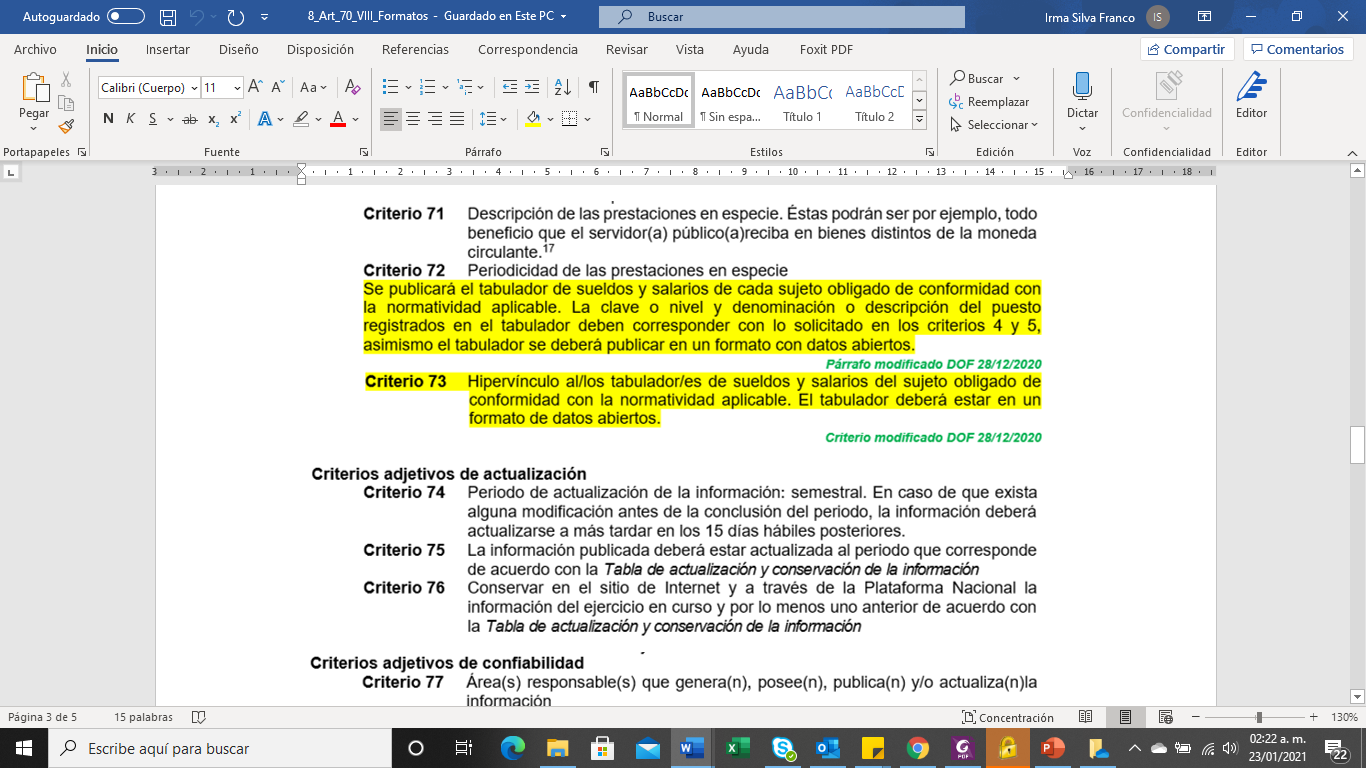 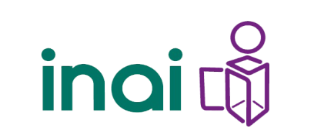 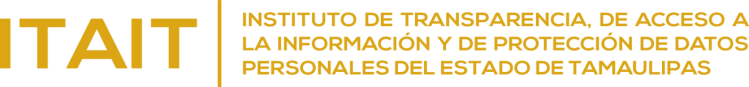 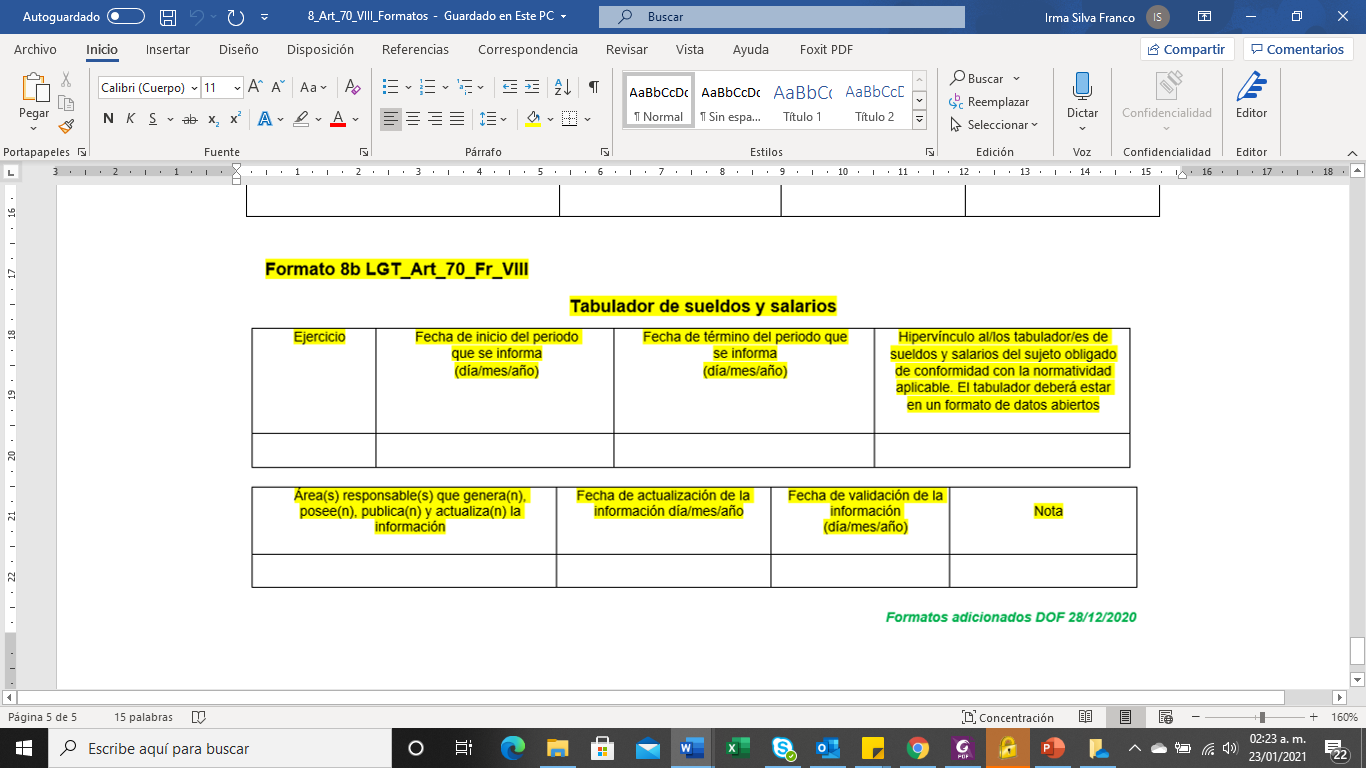 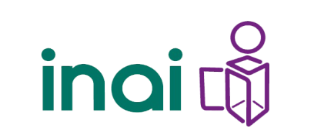 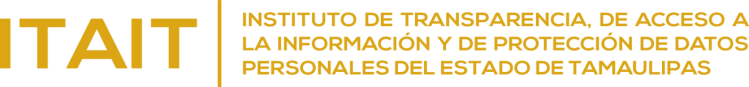 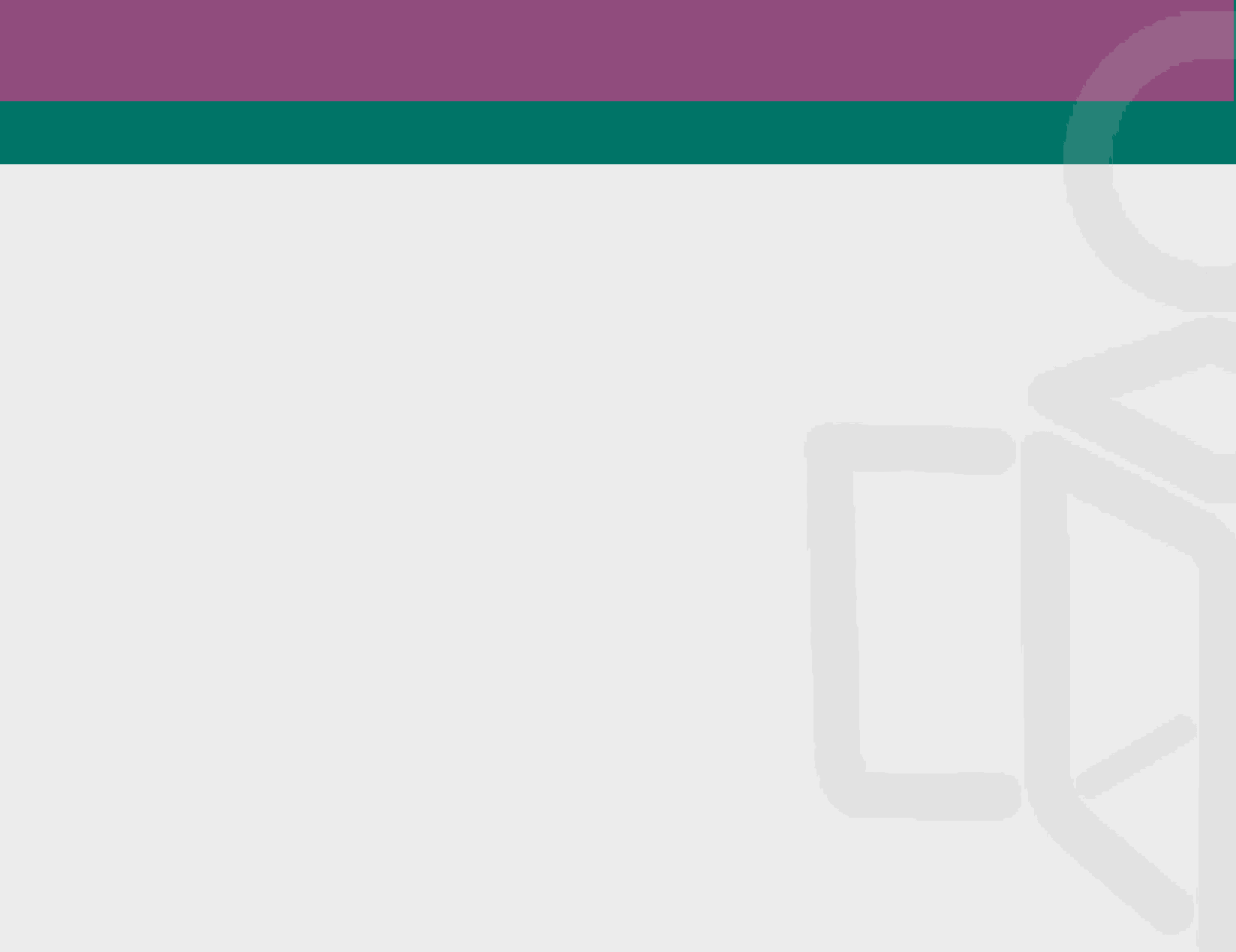 Obligaciones de transparencia que se modifican y tipos de ajustes realizados
d. Modificación, adición y/o eliminación en 34 formatos

Ejemplo 2. Artículo 70, fracción X. El número total de las plazas y del personal de base y confianza, especificando el total de las vacantes, por nivel de puesto, para cada unidad administrativa.
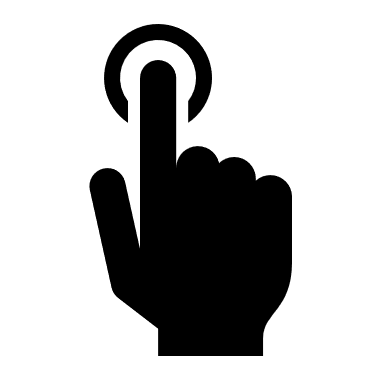 Se modificaron los títulos de los dos formatos (p. 39).
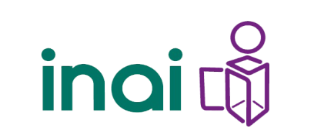 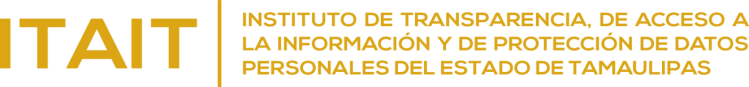 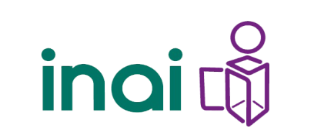 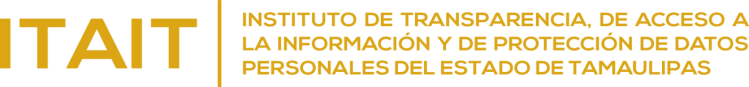 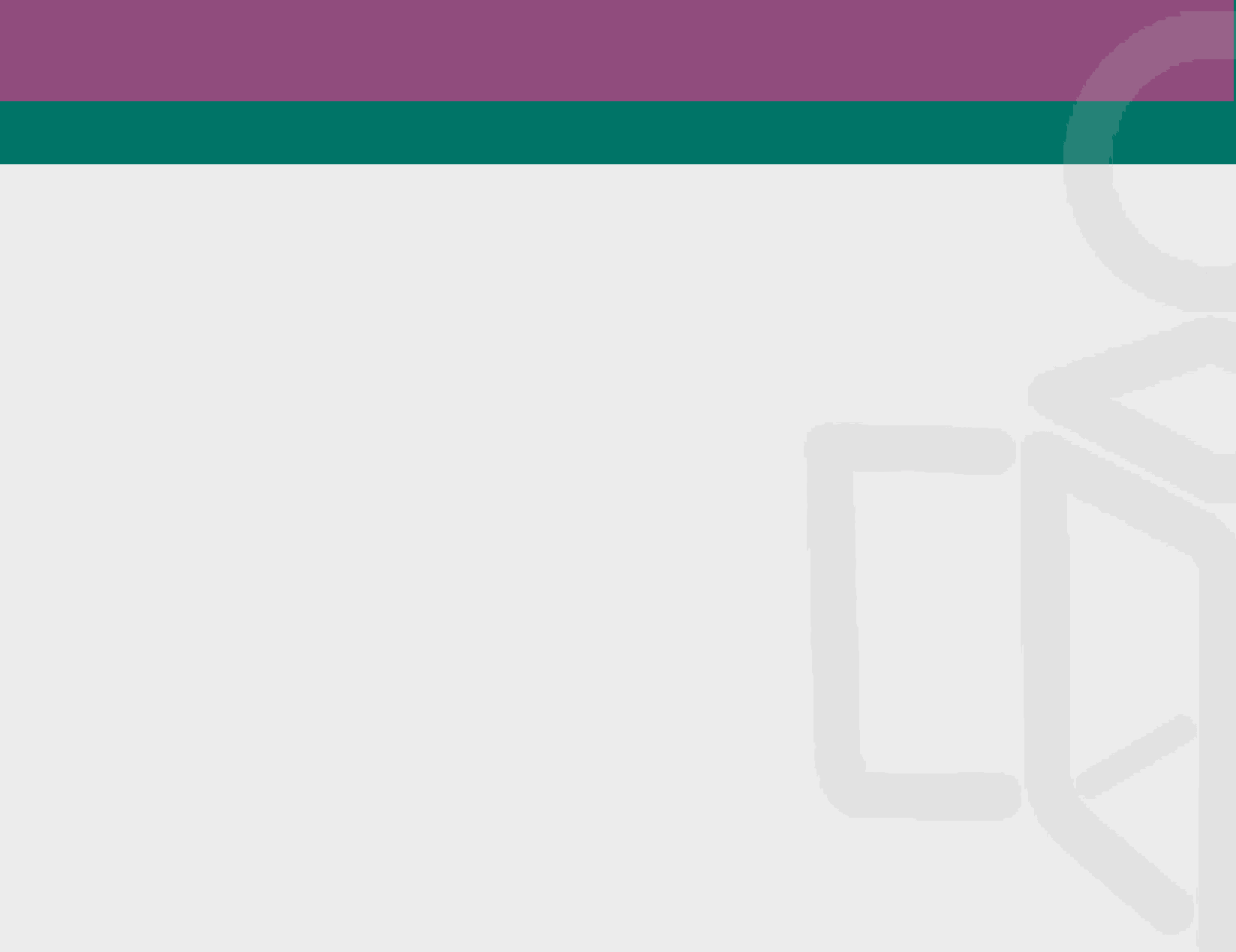 Obligaciones de transparencia que se modifican y tipos de ajustes realizados
d. Modificación, adición y/o eliminación en 34 formatos
Ejemplo 3:  Artículo 70, fracción XV. La información de los programas de subsidios, estímulos y apoyos… 


Se adicionan campos en el formato (pp. 51 a 53)
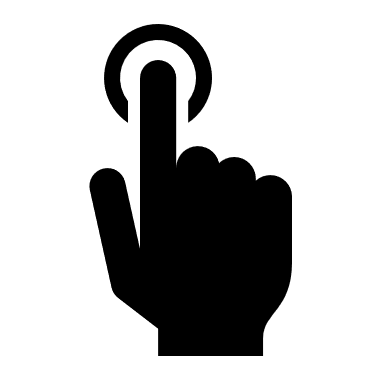 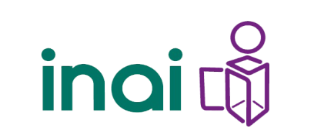 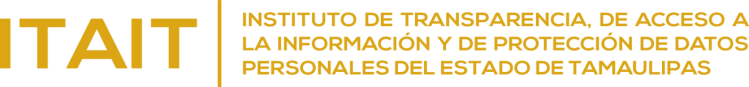 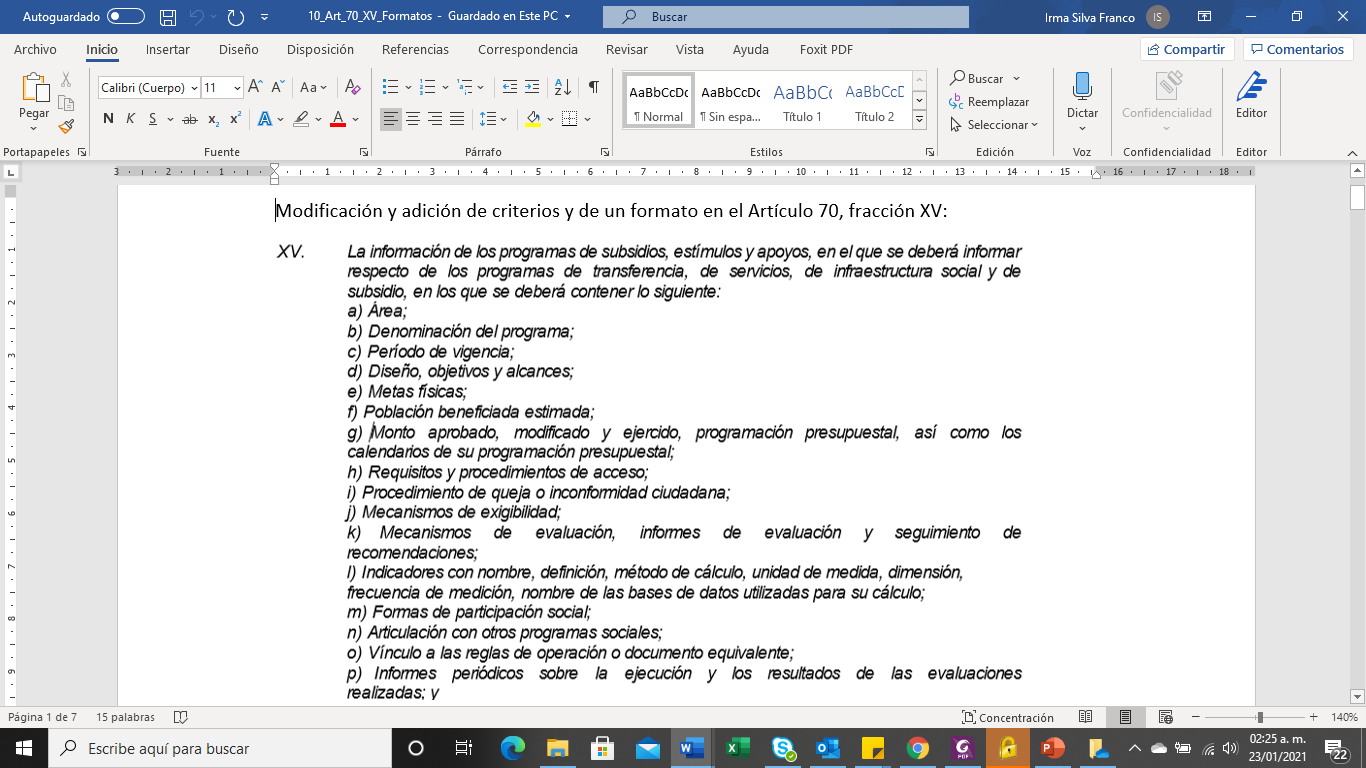 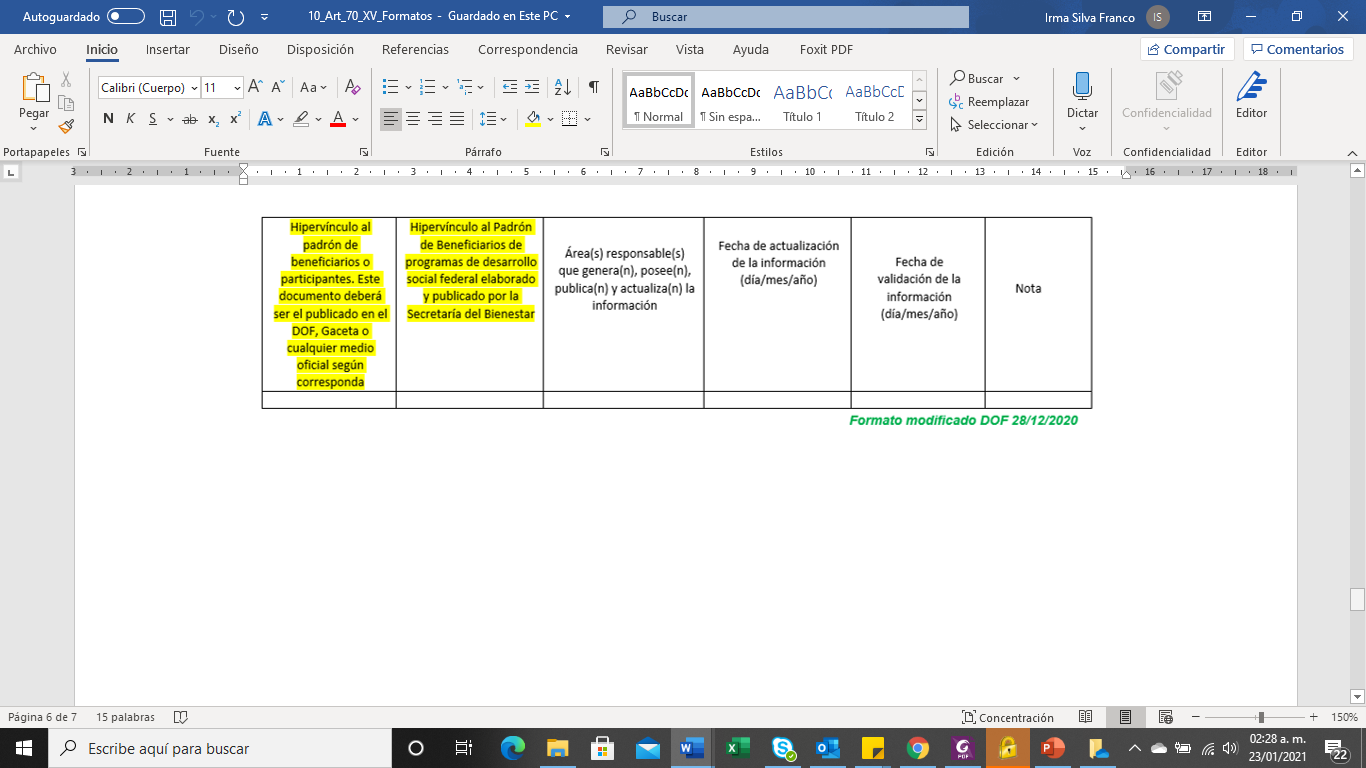 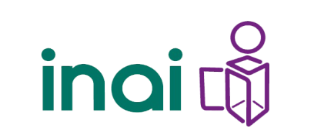 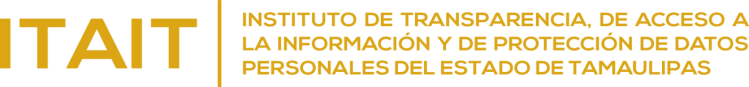 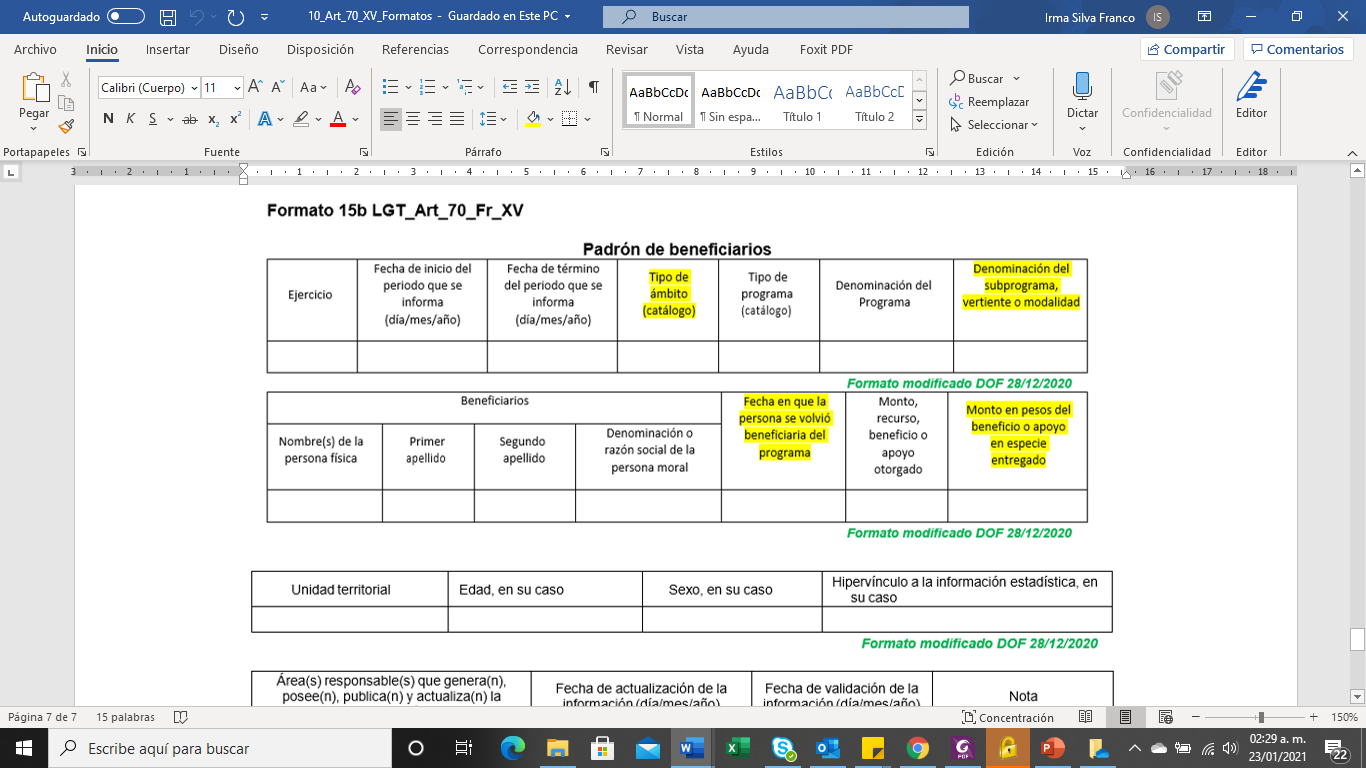 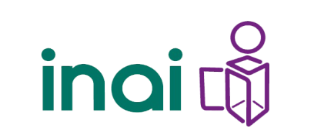 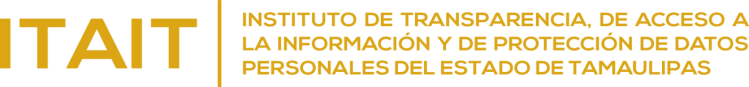 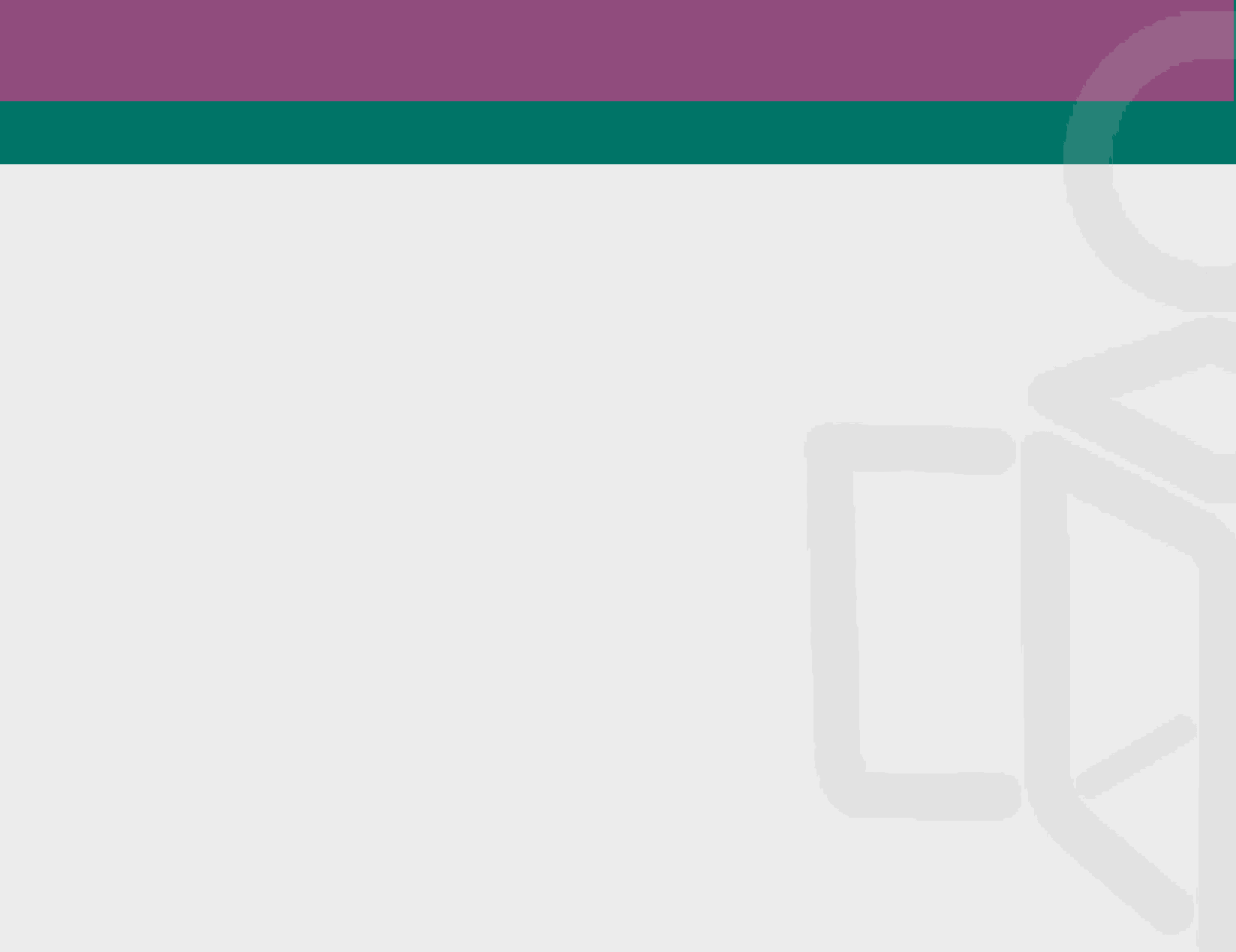 Tipos de ajustes realizados
e. Modificación en periodos de actualización y/o conservación (Tablas de actualización y conservación)
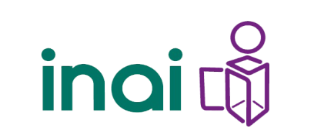 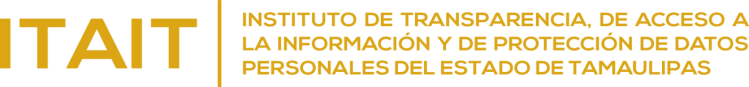 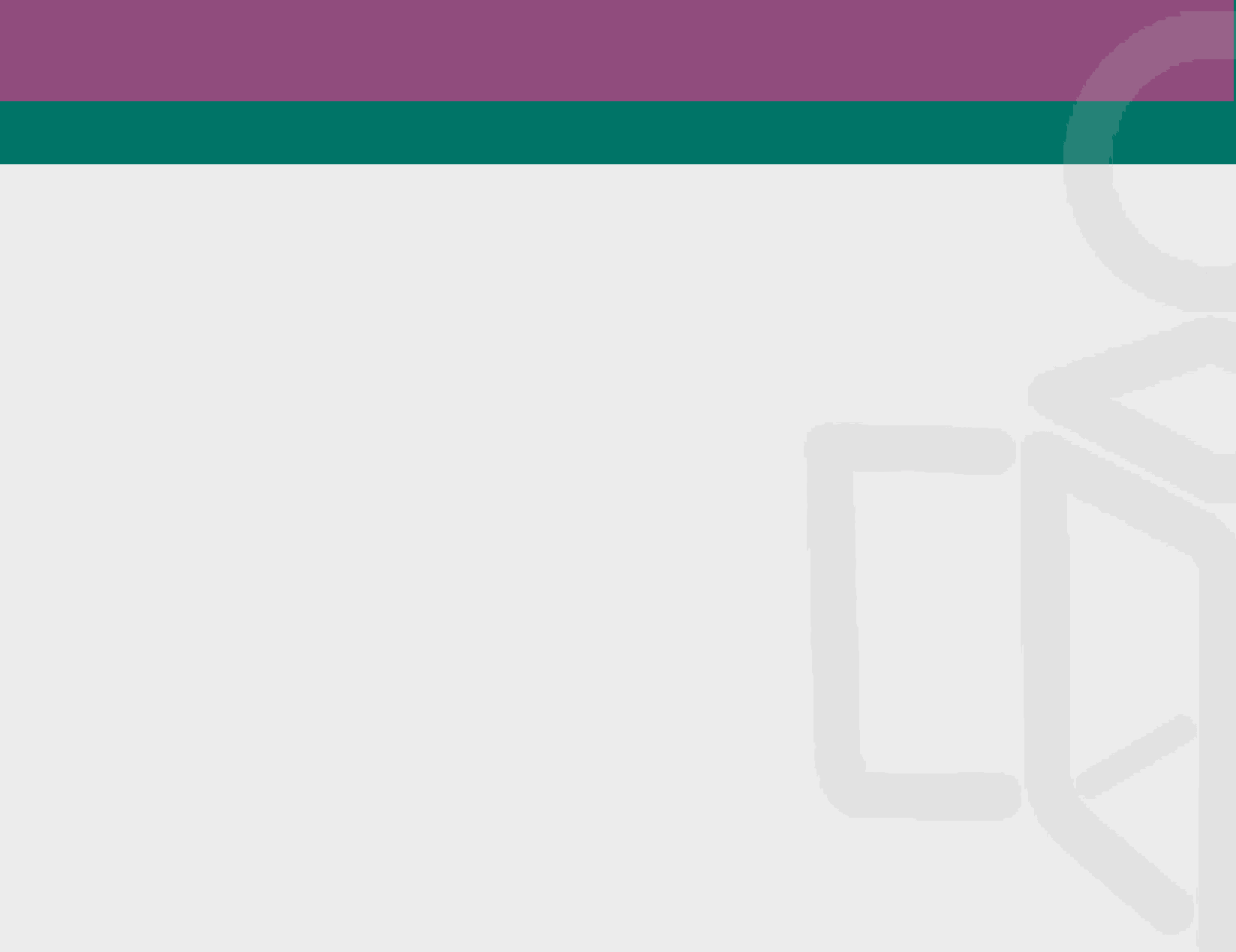 Obligaciones de transparencia que se modifican y tipos de ajustes realizados
e. Modificación en periodos de actualización y/o conservación (tablas de actualización y conservación)
Artículo 70, fracciones: VIII, XXII, XXIII, XXVIII, entre otras; Artículo 74, fracción III, incisos b y c; Artículo 76, fracción XXIV; Artículo 78, fracción II y Artículo 80.
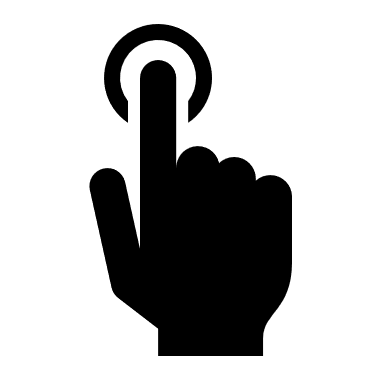 Por ejemplo en el Artículo 70 ver la consecuente modificación en la Tabla de actualización y conservación del Artículo 70 (pp. 174 a 180)
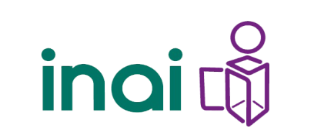 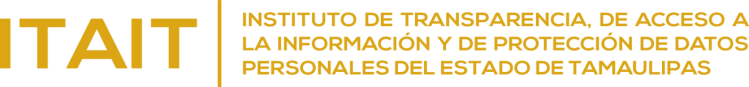 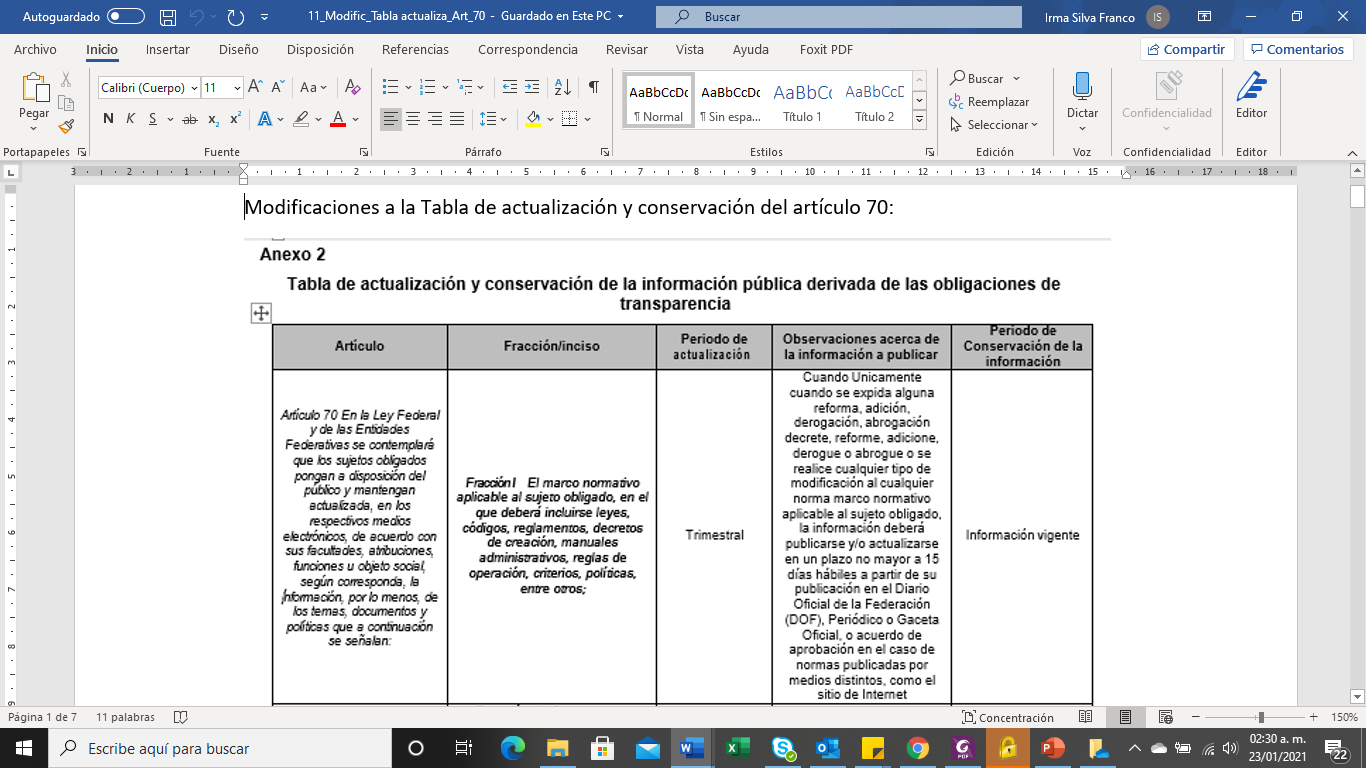 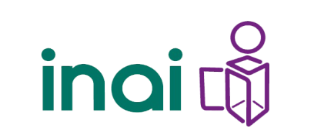 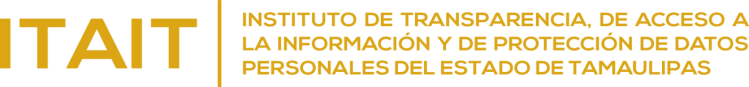 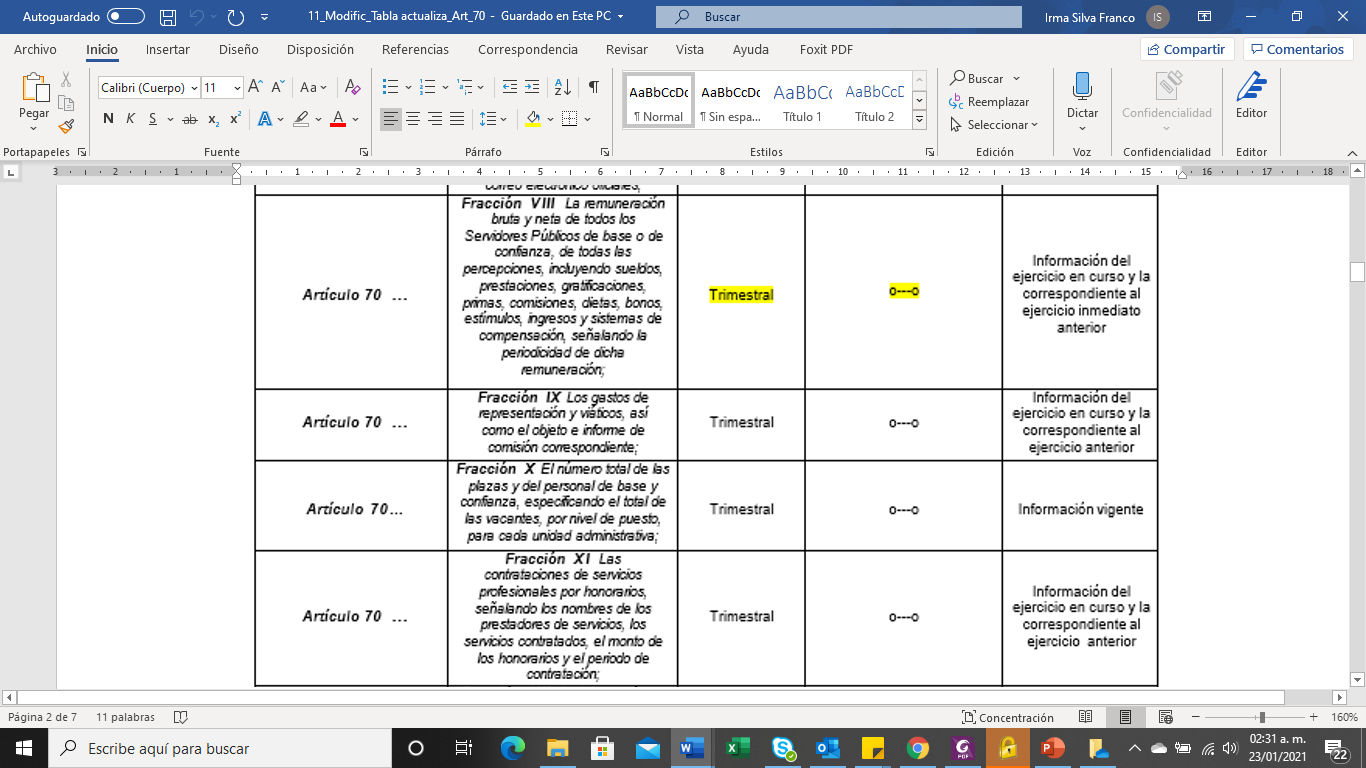 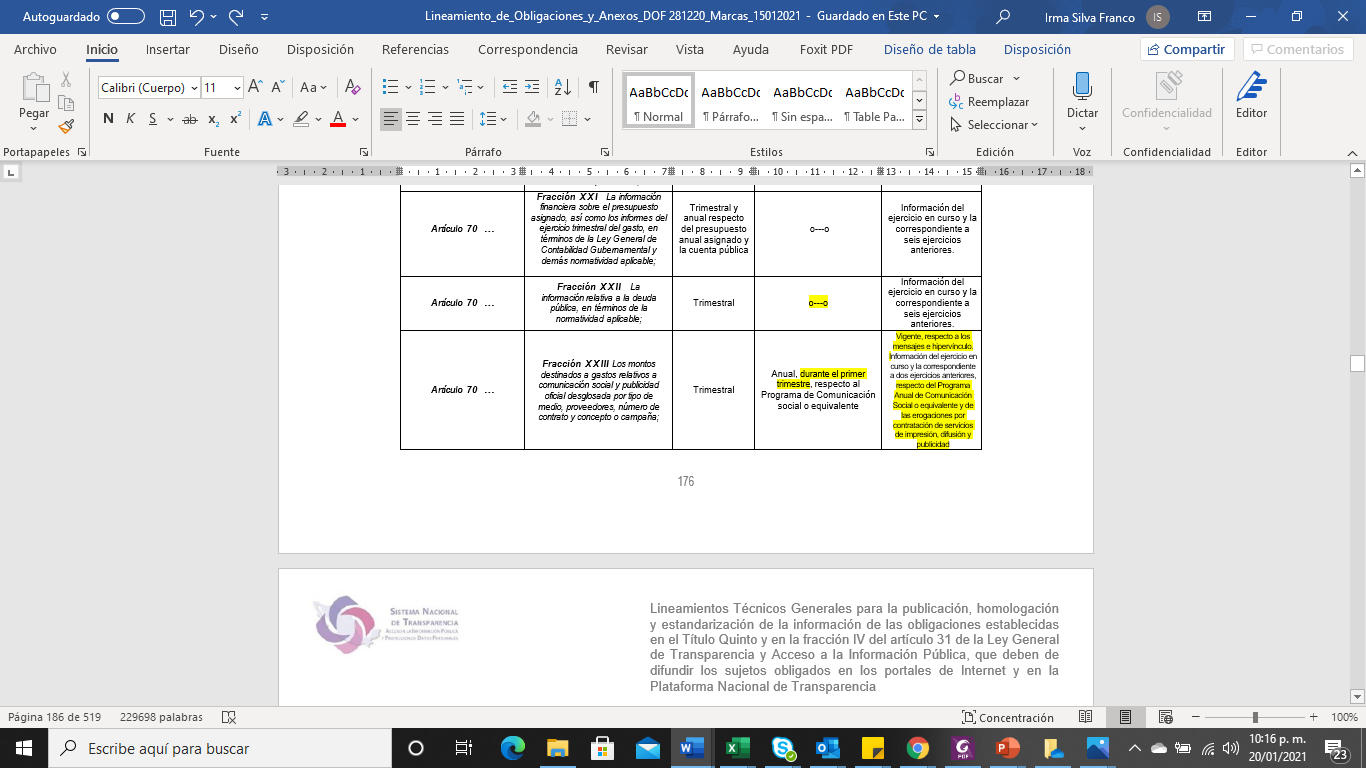 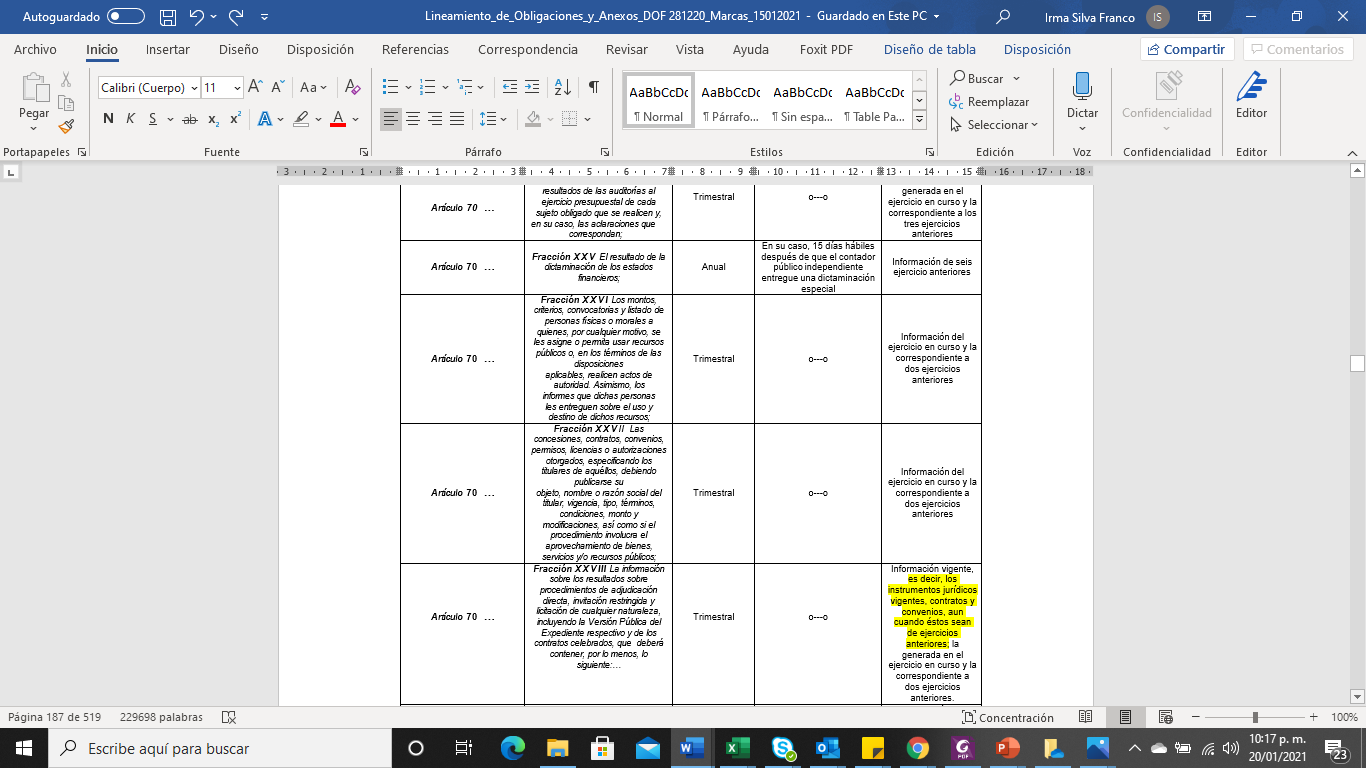 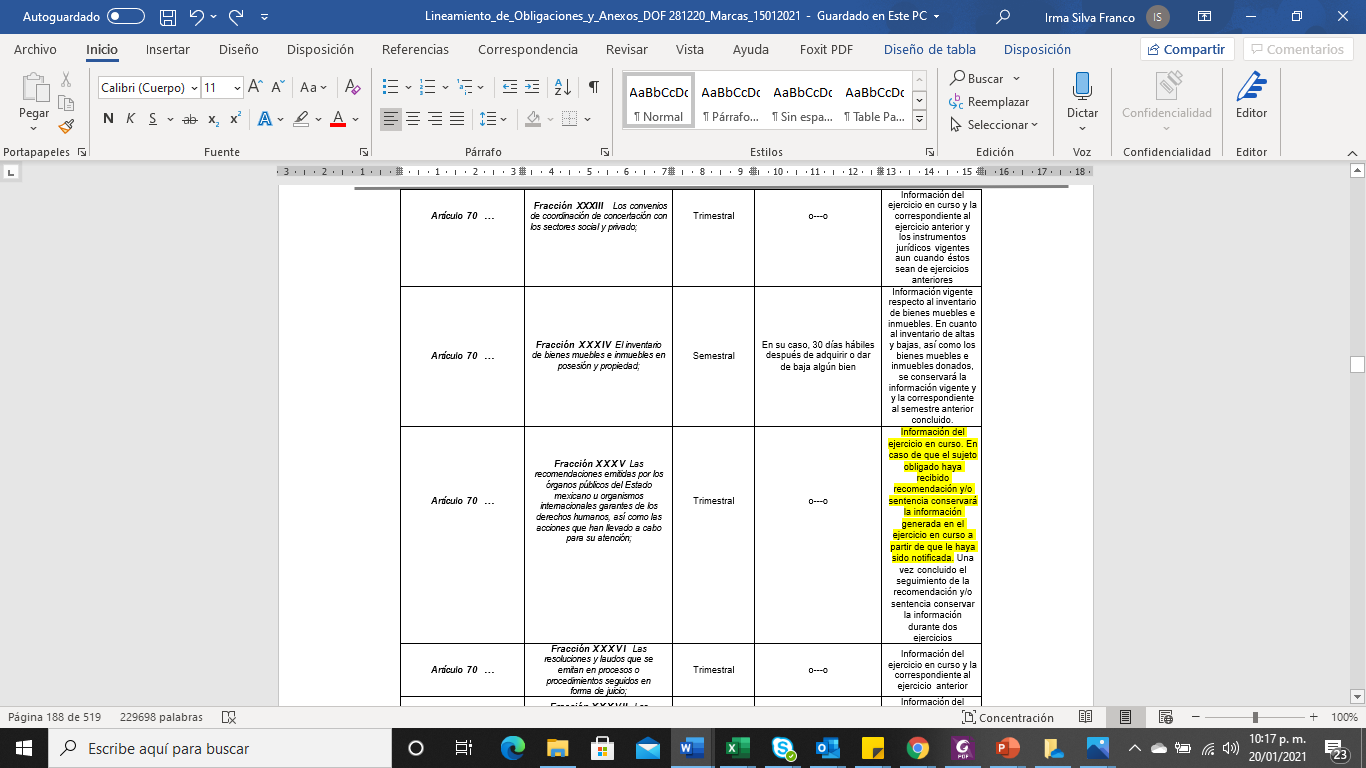 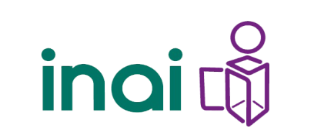 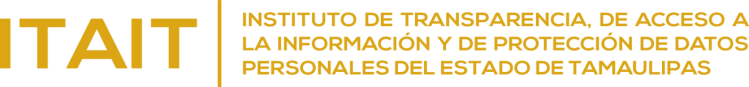 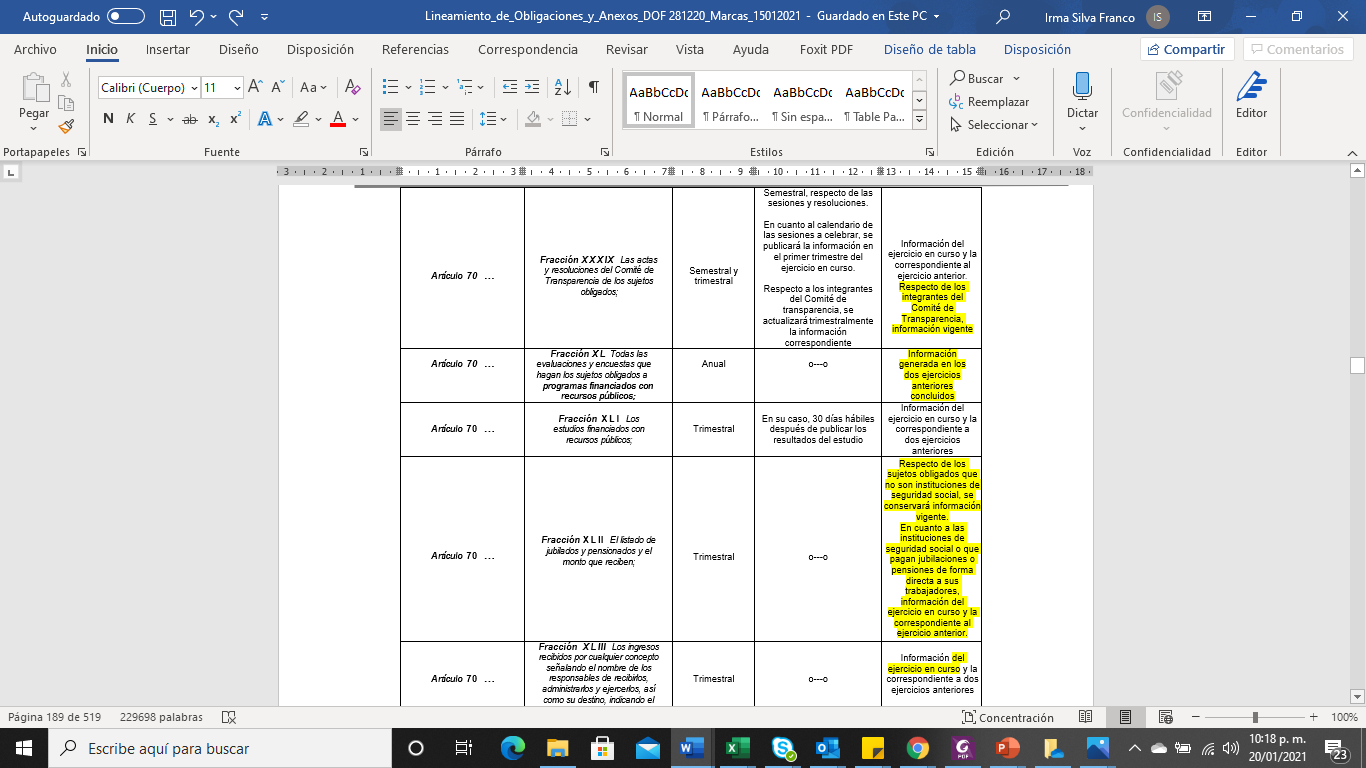 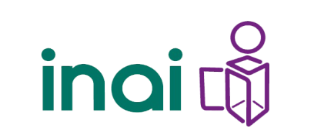 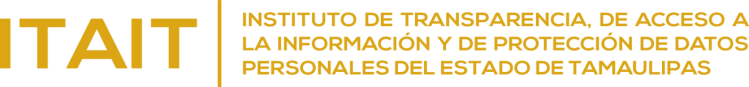 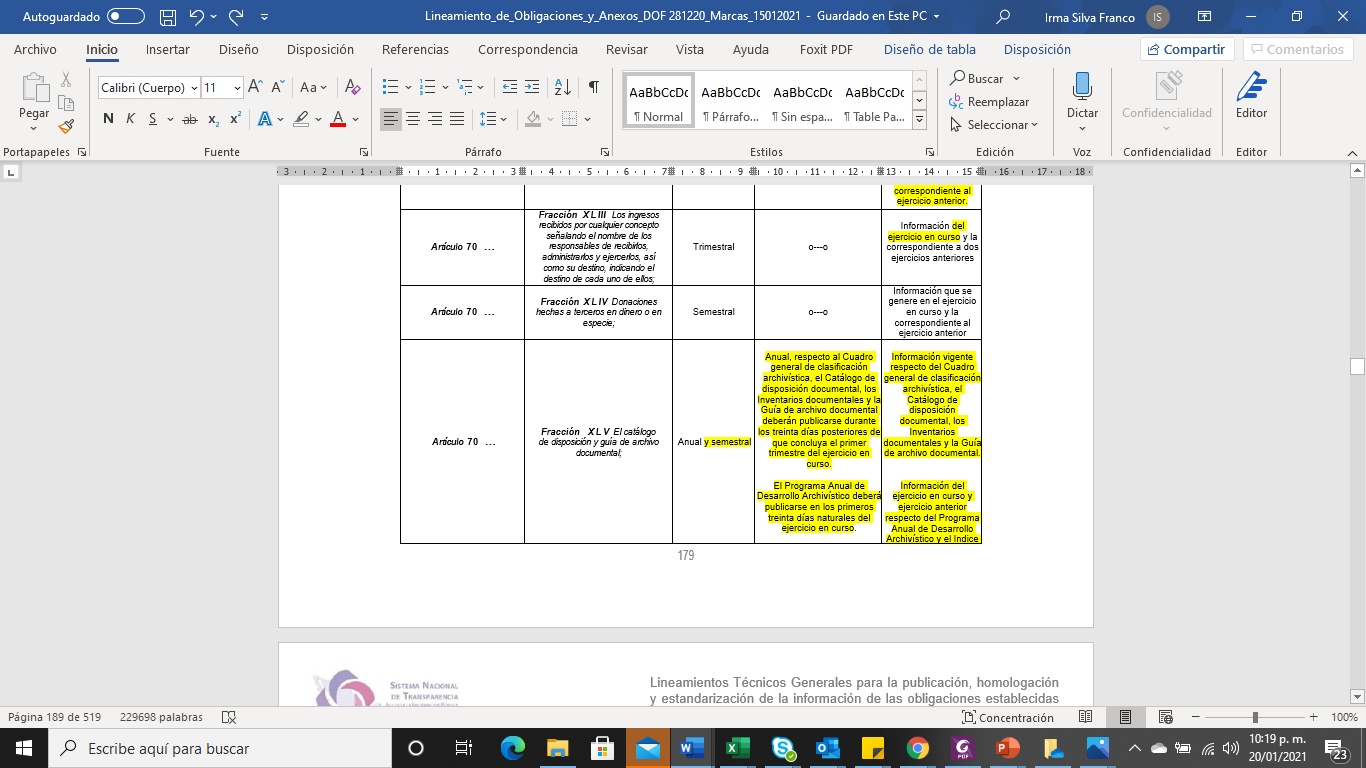 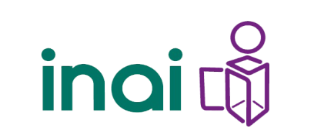 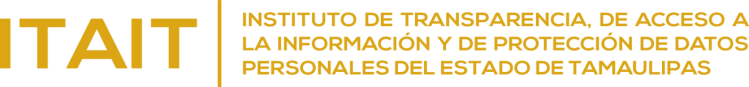 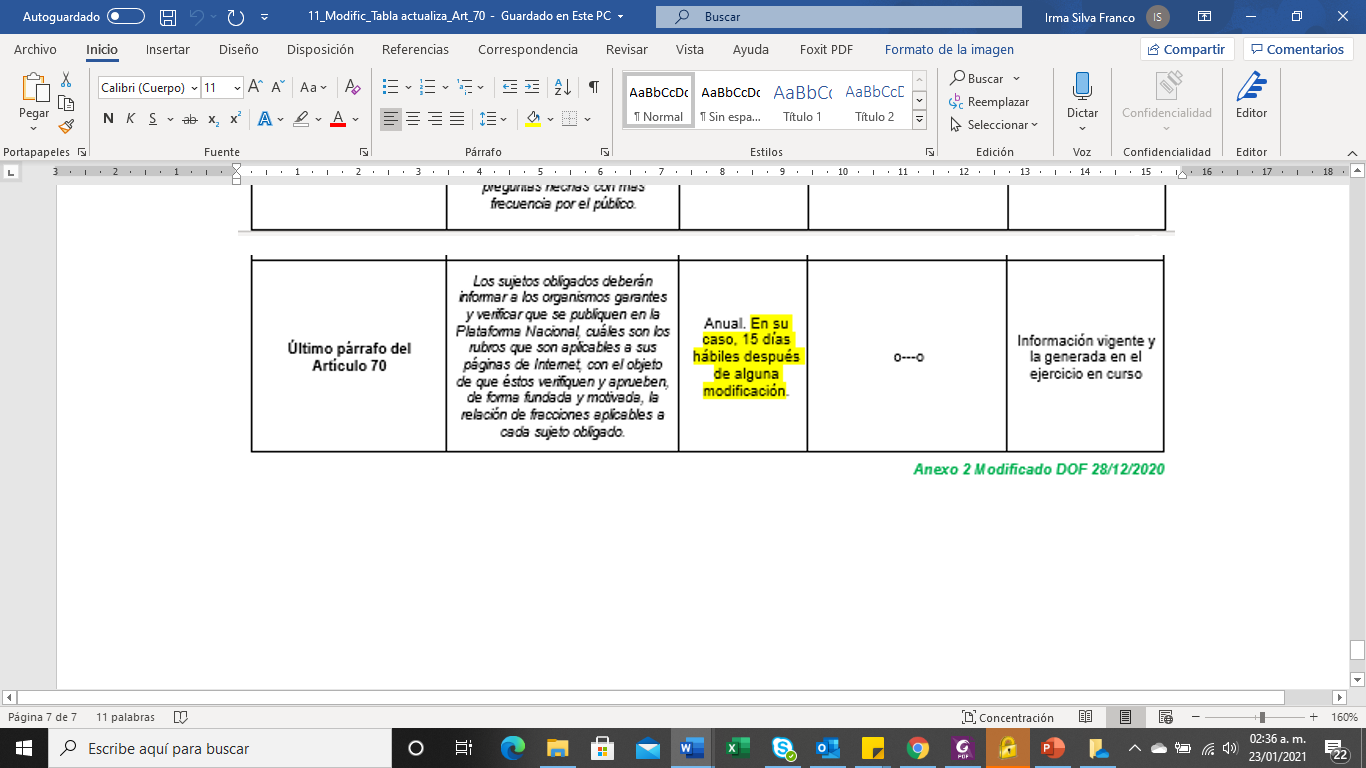 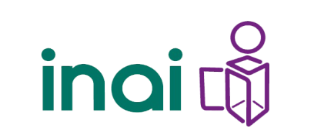 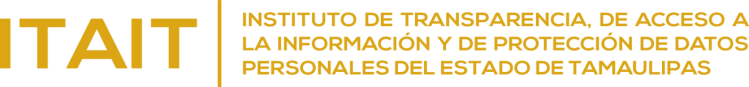 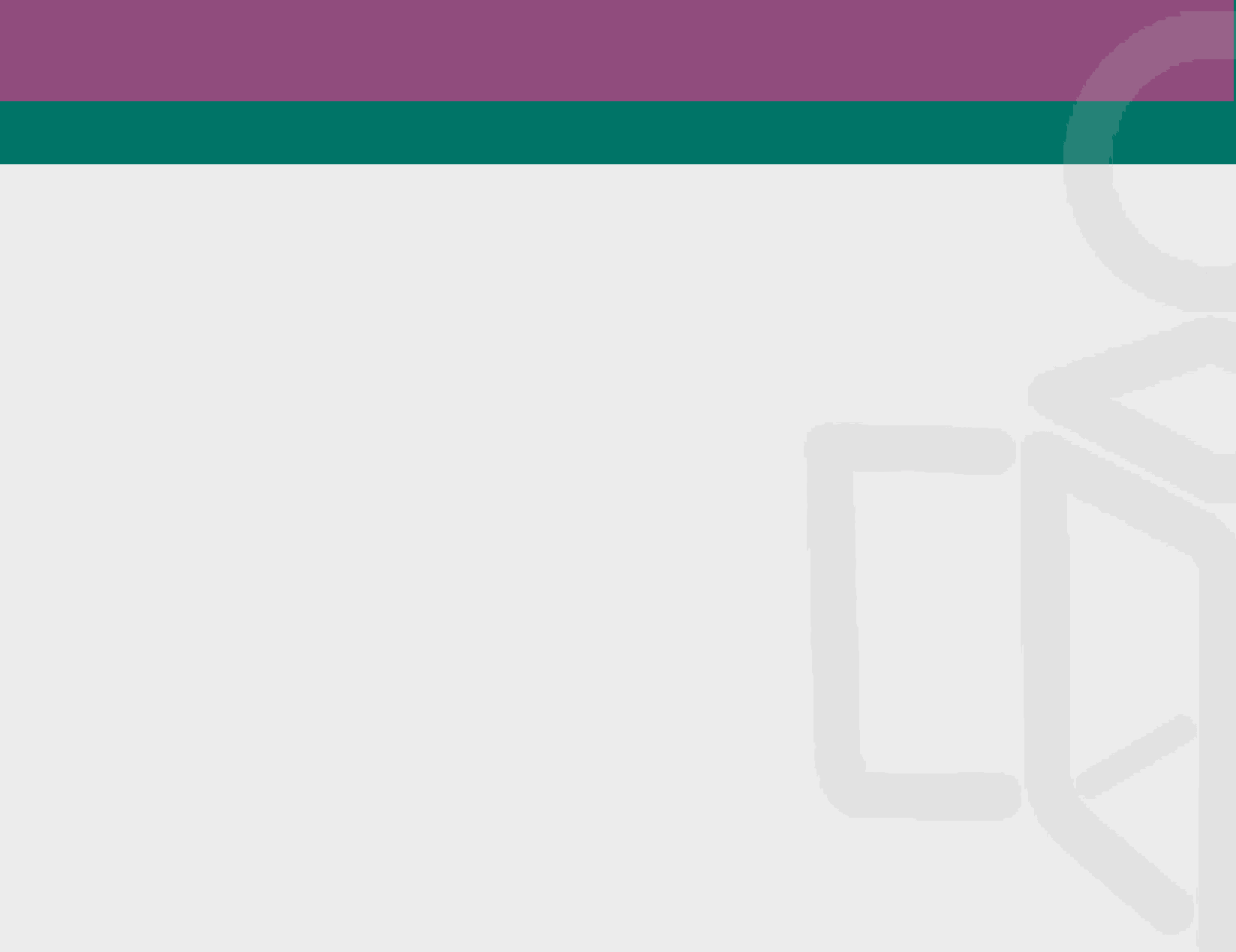 Tipos de ajustes realizados
f. Modificación en aplicabilidad
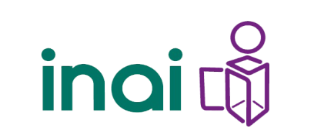 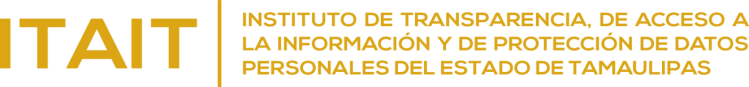 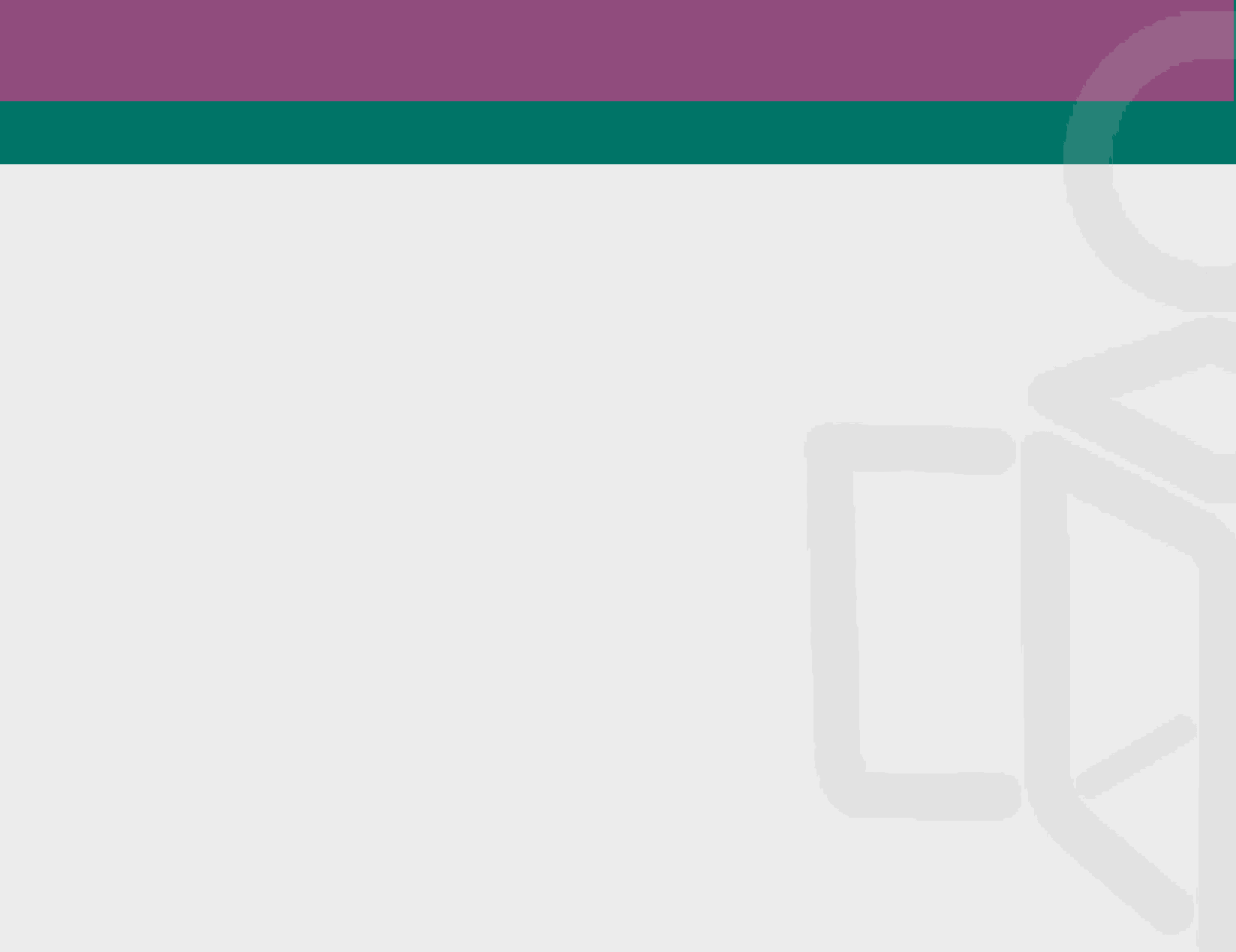 Obligaciones de transparencia que se modifican y tipos de ajustes realizados
f. Modificación en la aplicabilidad de dos obligaciones de transparencia.
Artículo 71, fracción I, inciso e. Los nombres de las personas a quienes se les habilitó para ejercer como corredores y notarios públicos…(p. 195 )

Artículo 81. Los Organismos garantes, dentro de sus respectivas competencias, determinarán los casos en que las personas físicas o morales que reciban y ejerzan recursos públicos o realicen actos de autoridad, cumplirán con las obligaciones de transparencia y acceso a la información directamente… (p. 490)
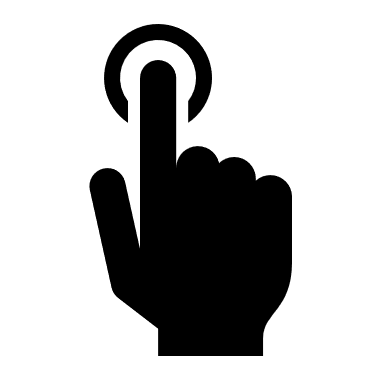 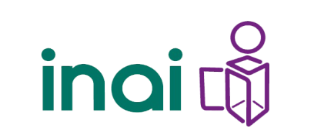 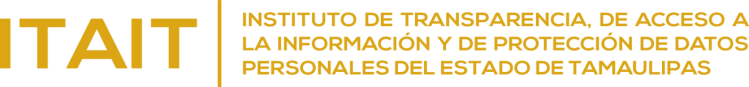 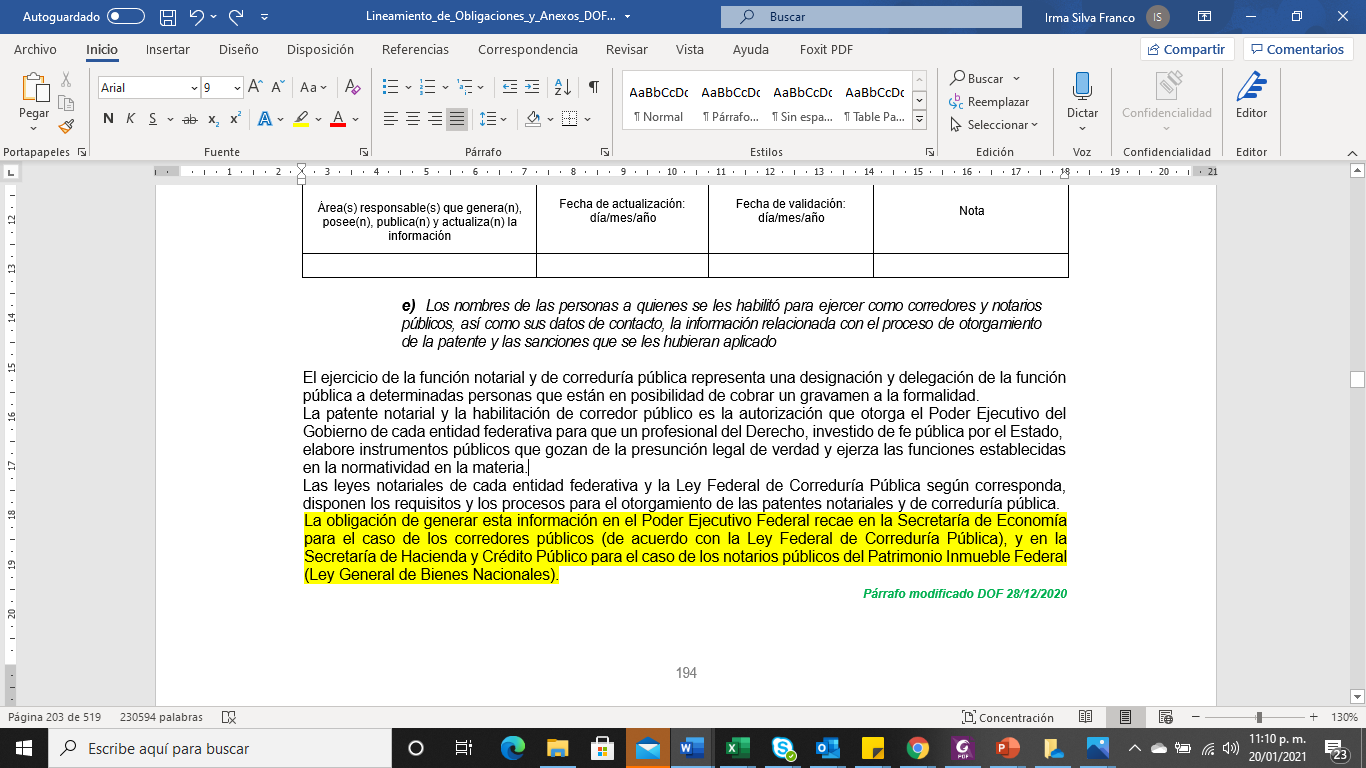 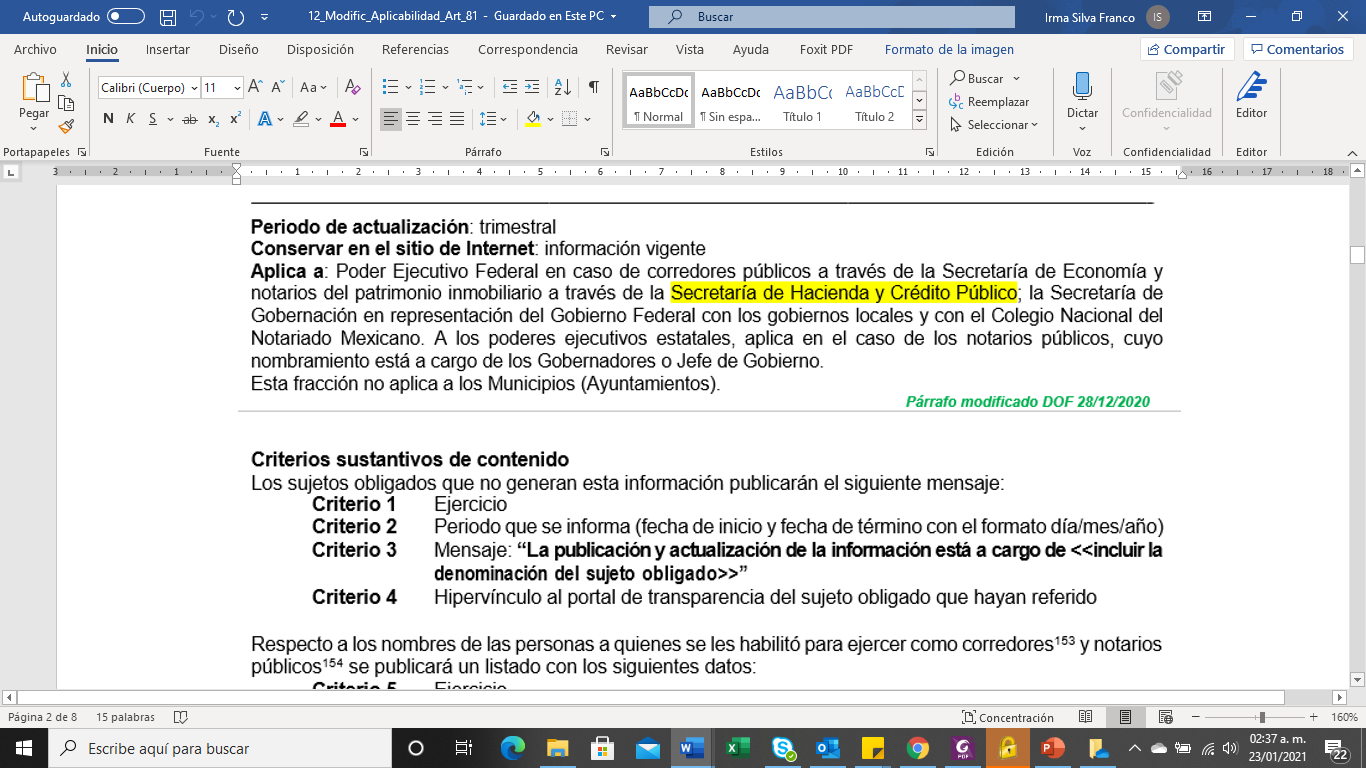 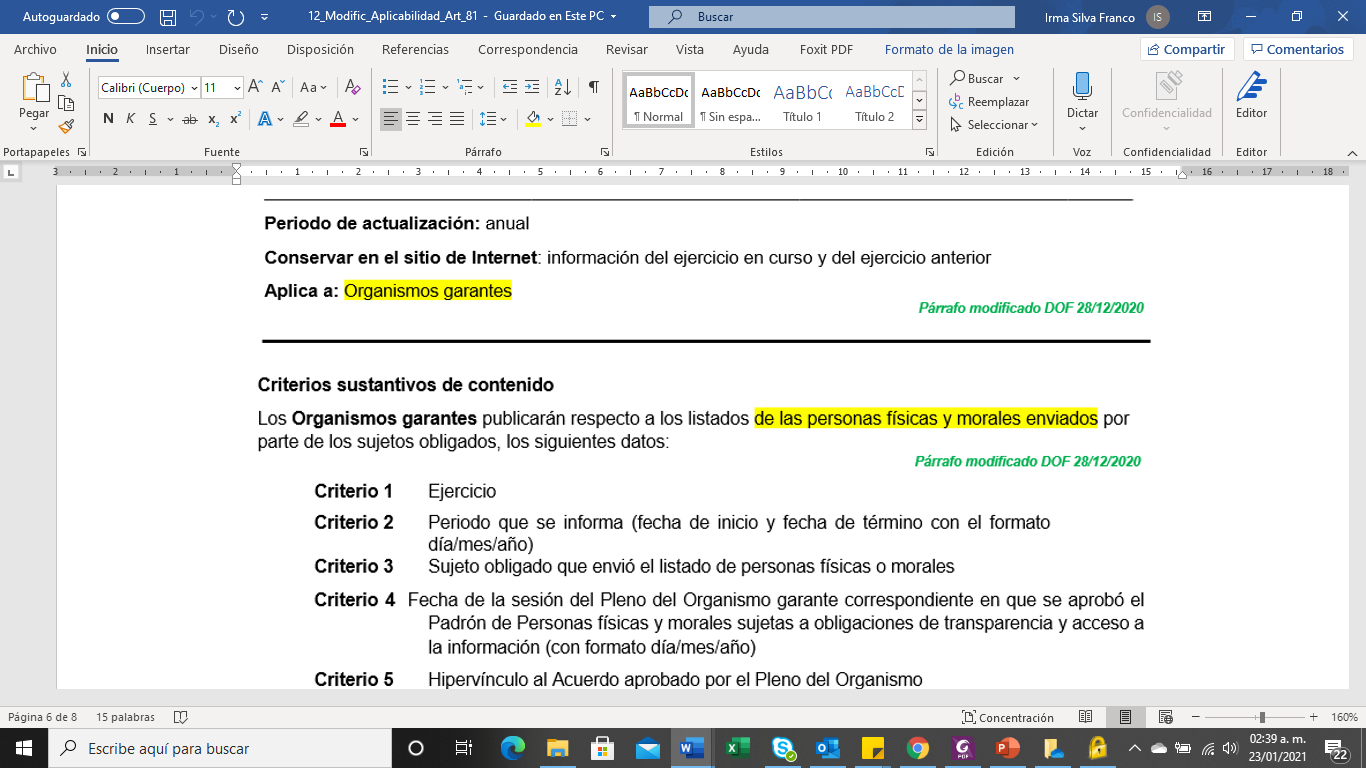 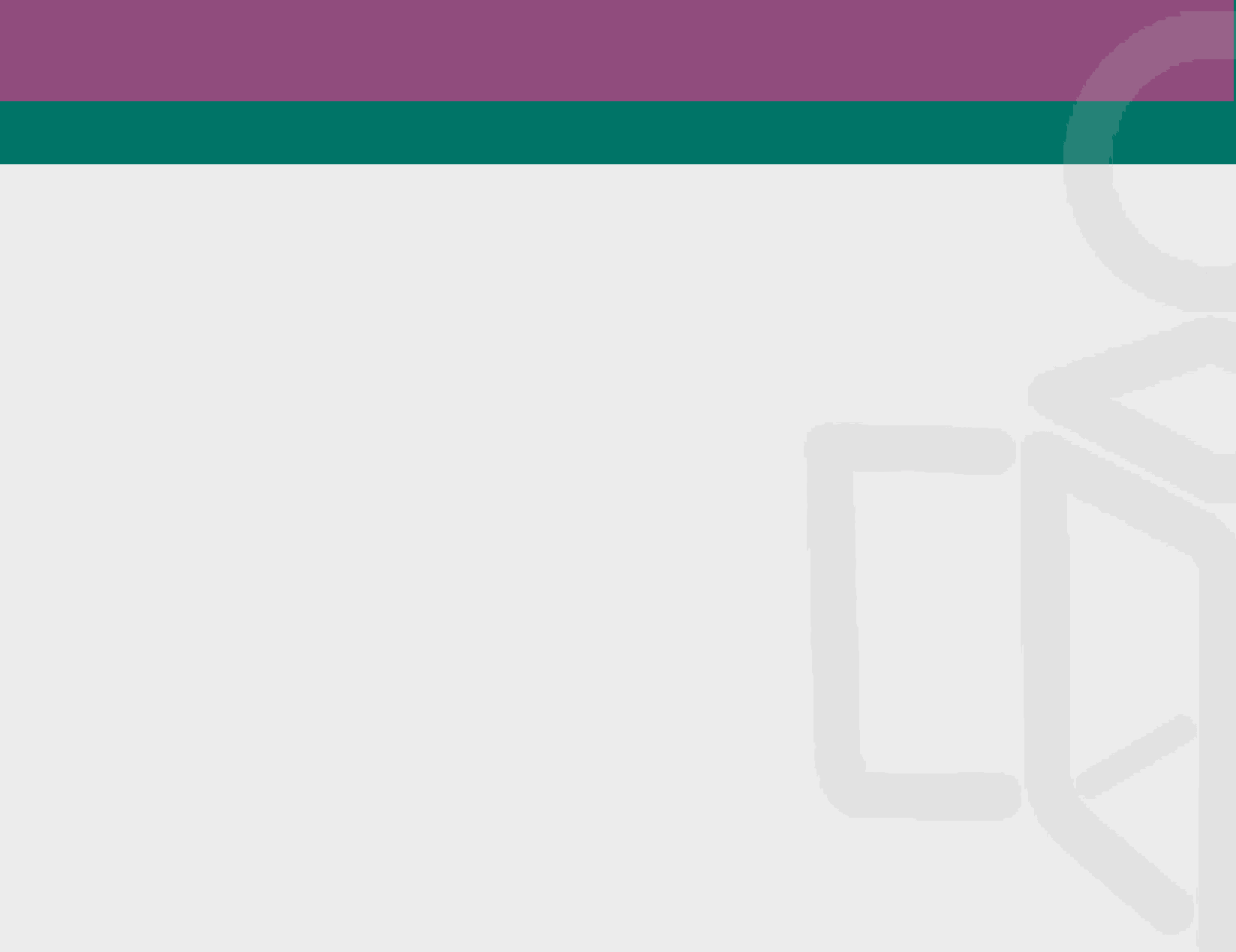 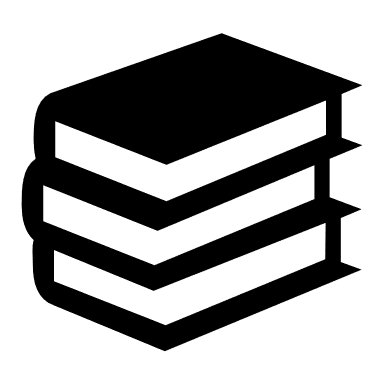 Modificaciones a los Lineamientos Técnicos Generales para tener concordancia con alguna norma general
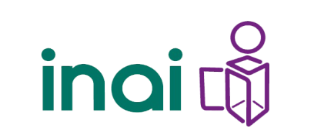 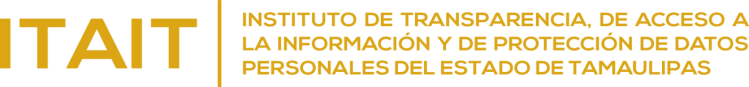 Obligaciones de transparencia que se ajustan por alguna modificación en normativa
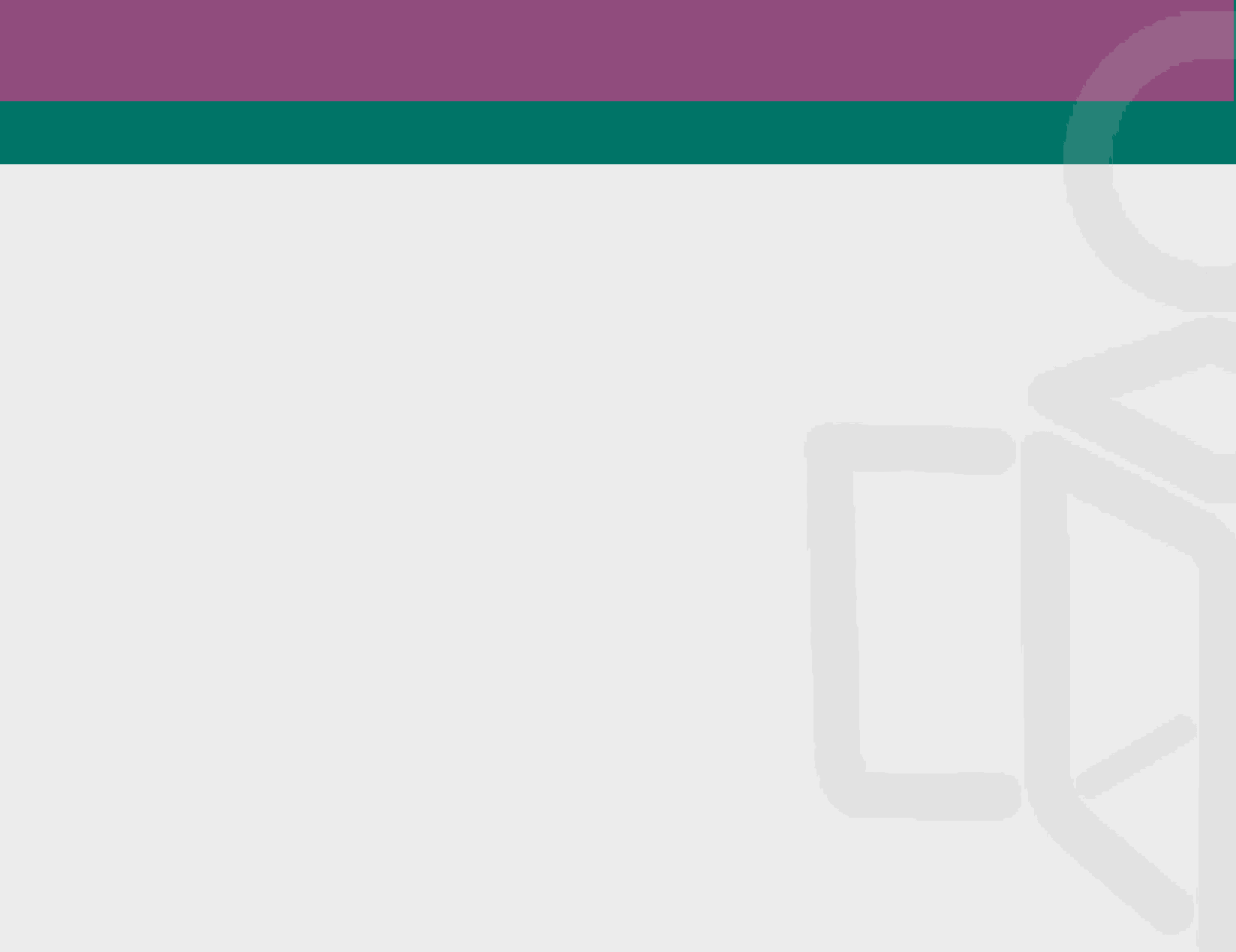 Obligaciones de transparencia que se ajustan por alguna modificación en normativa
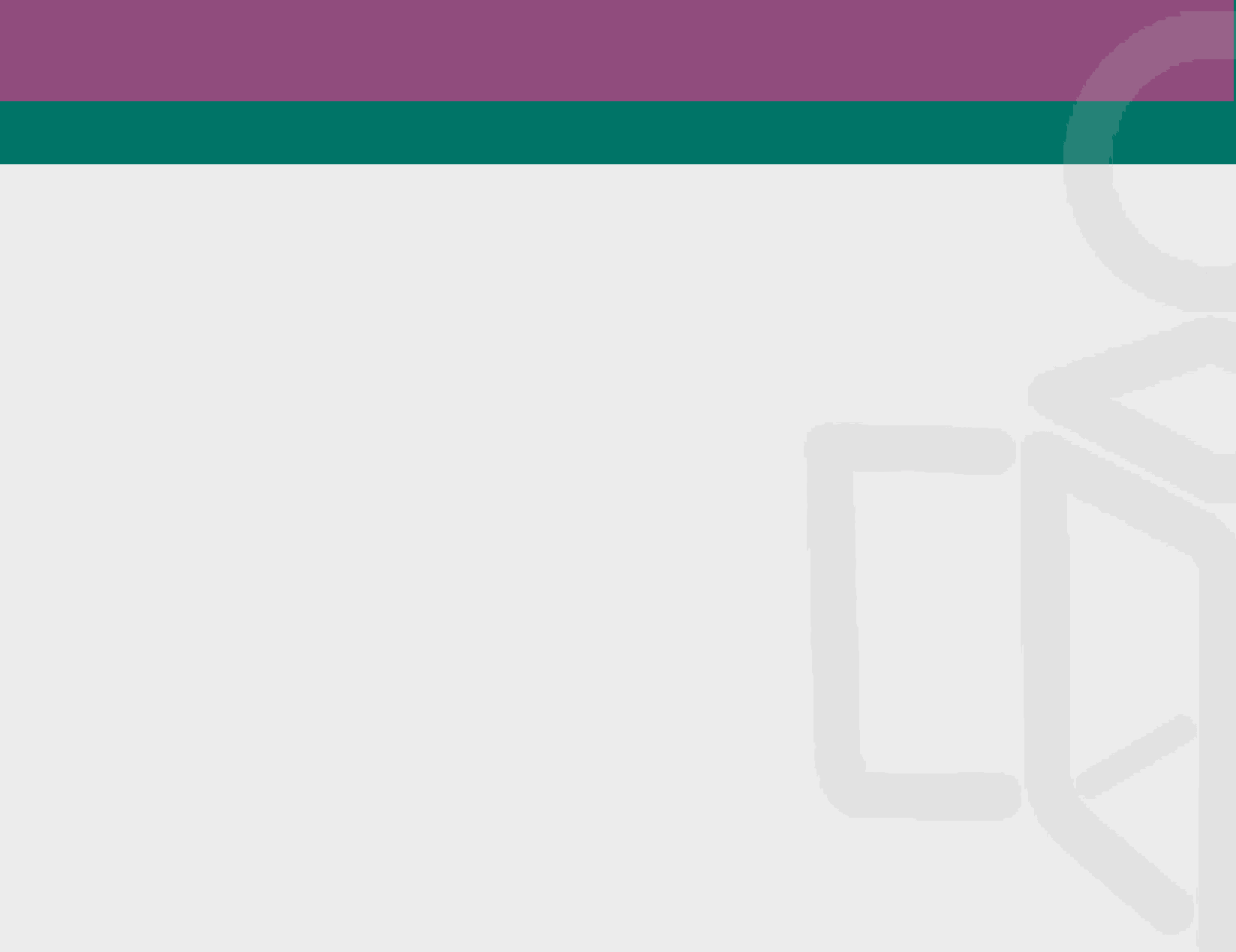 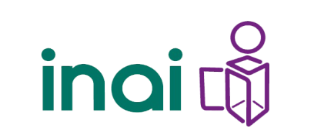 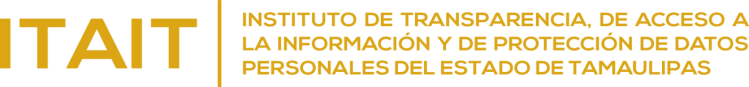 Obligaciones de transparencia que se ajustan por alguna modificación en normativa
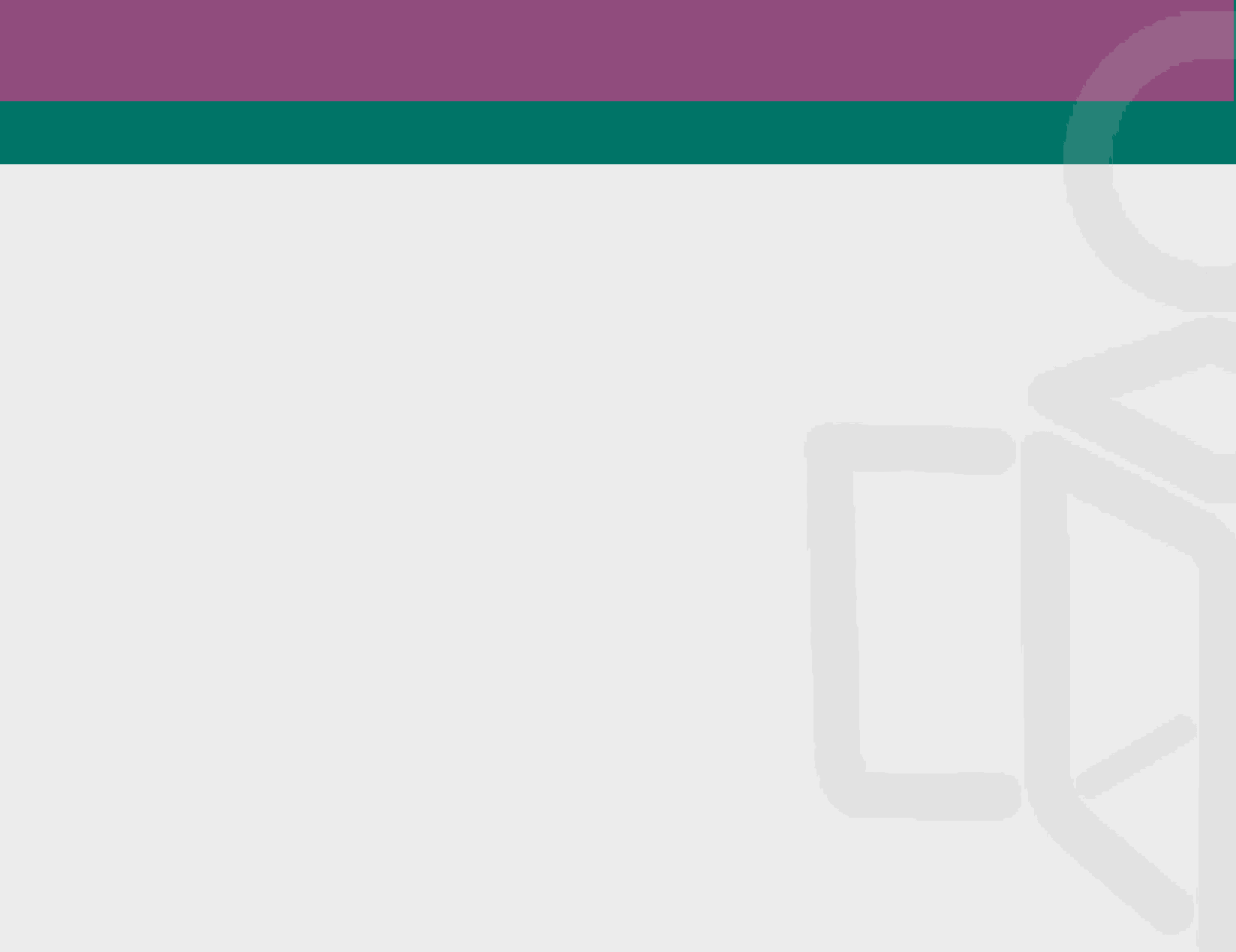 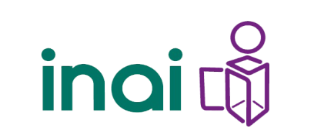 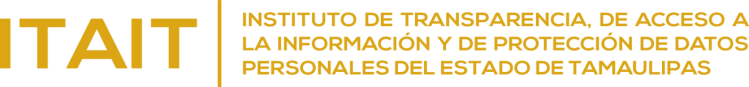 Relación de obligaciones de transparencia y formatos modificados
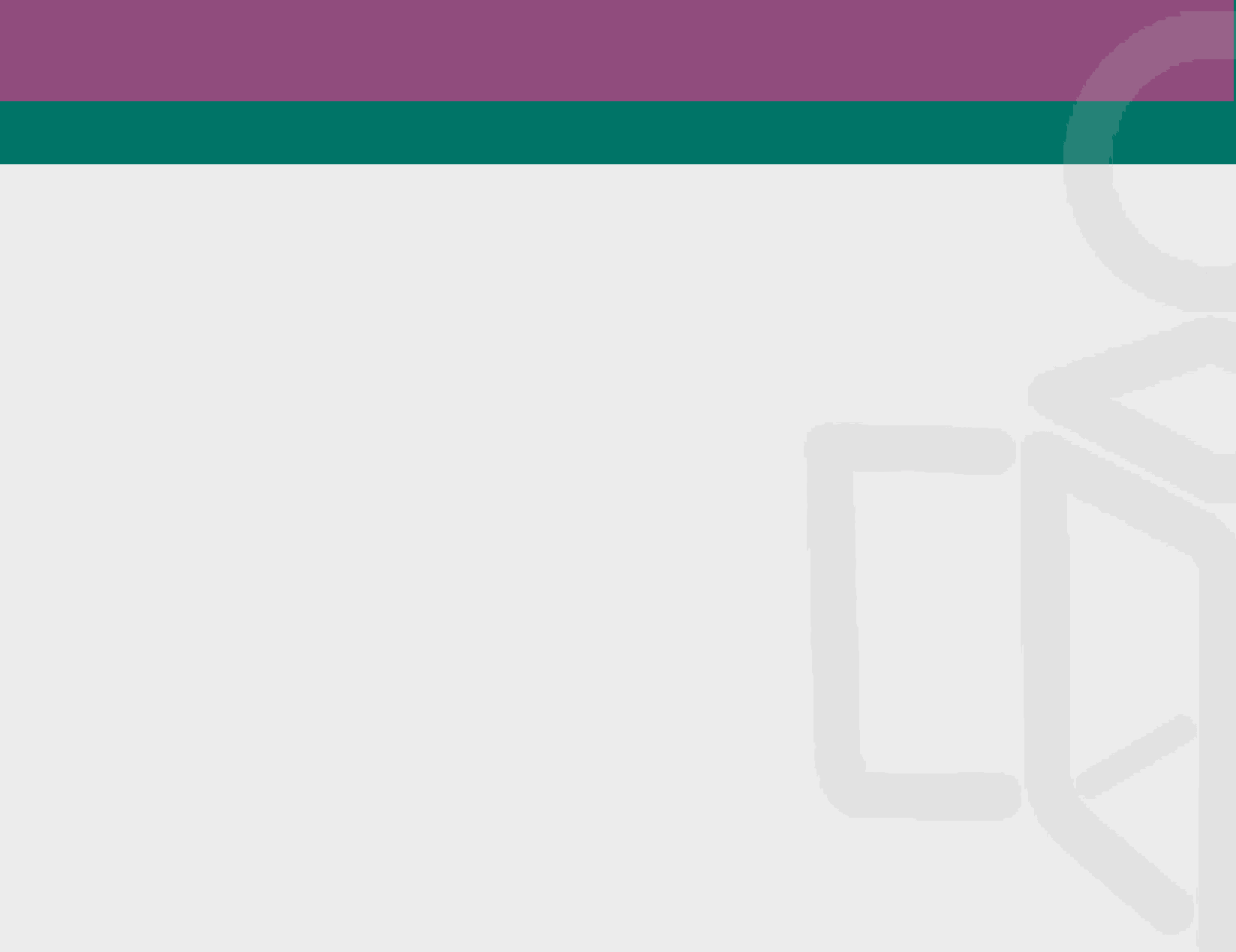 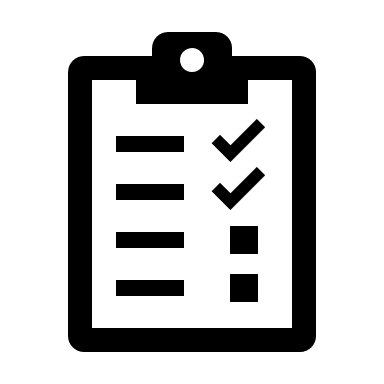 Les enviaremos el listado de OT con modificaciones, formato modificado y periodos de actualización y conservación.
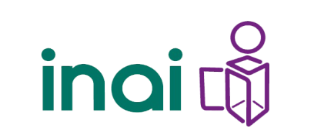 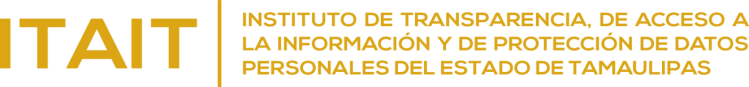 Ajuste y configuración a los formatos correspondientes en el SIPOT
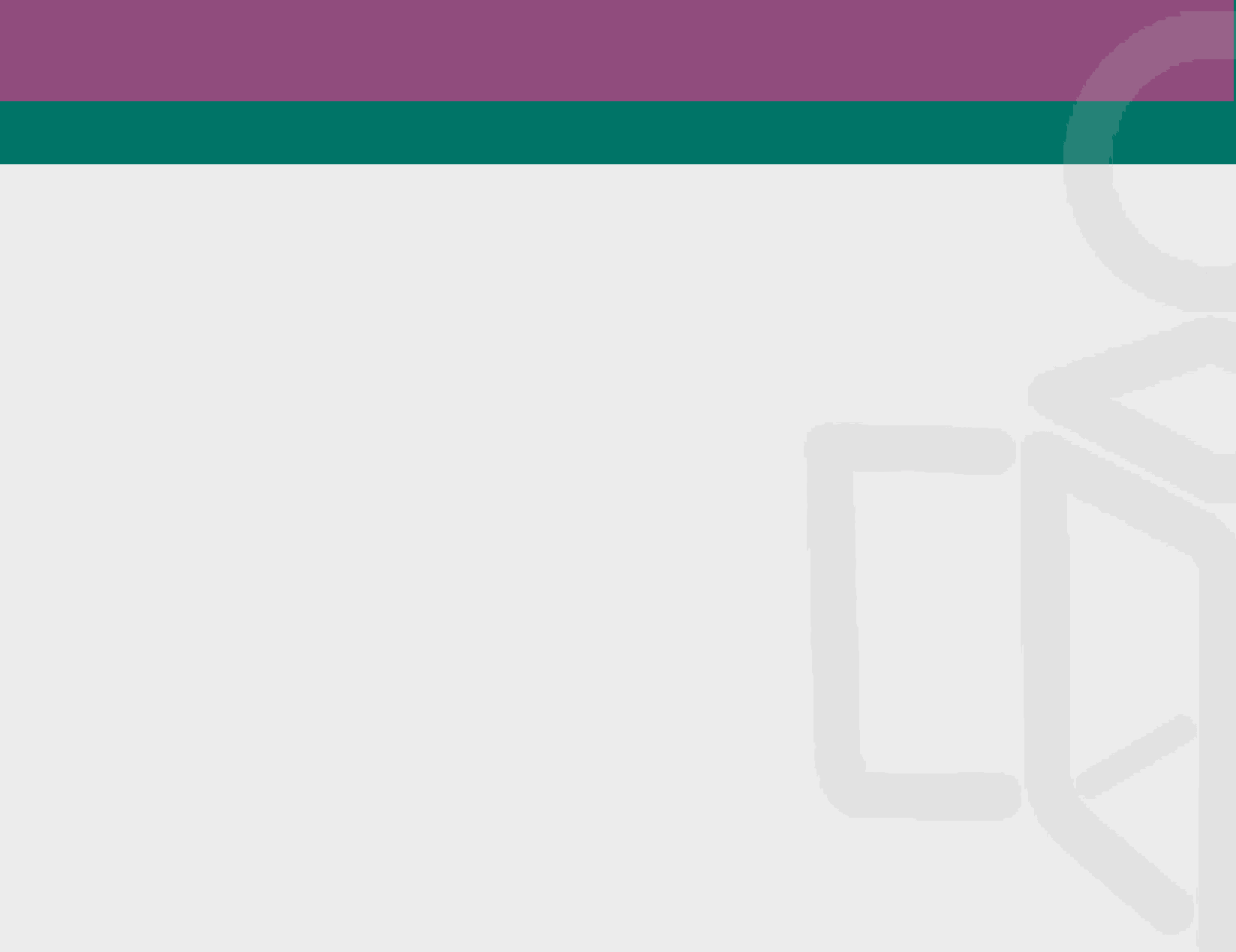 En el Acuerdo CONAIP/SNT/ACUERDO/EXT01-05/11/2020-03, mediante el cual se aprobaron las modificaciones a los Lineamientos, se establece que:
El INAI realizará los ajustes y configuración a los formatos necesarios, teniéndolos listos al término del 28 de febrero de 2021.
CUARTO. Se ordena al Instituto… en su calidad de Administrador General de la Plataforma Nacional de Transparencia, que realice las acciones necesarias para el ajuste y configuración correspondiente de los formatos necesarios …En esta labor, el INAI deberá comunicar a los organismos garantes de las acciones que sean necesarias para cumplir su encomienda; asimismo, deberá tomar las previsiones del caso para que los formatos ajustados estén listos al término del 28 de febrero de 2021.
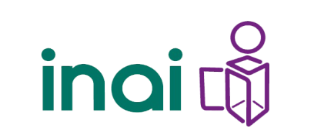 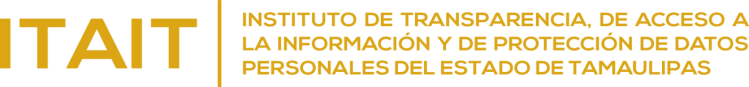 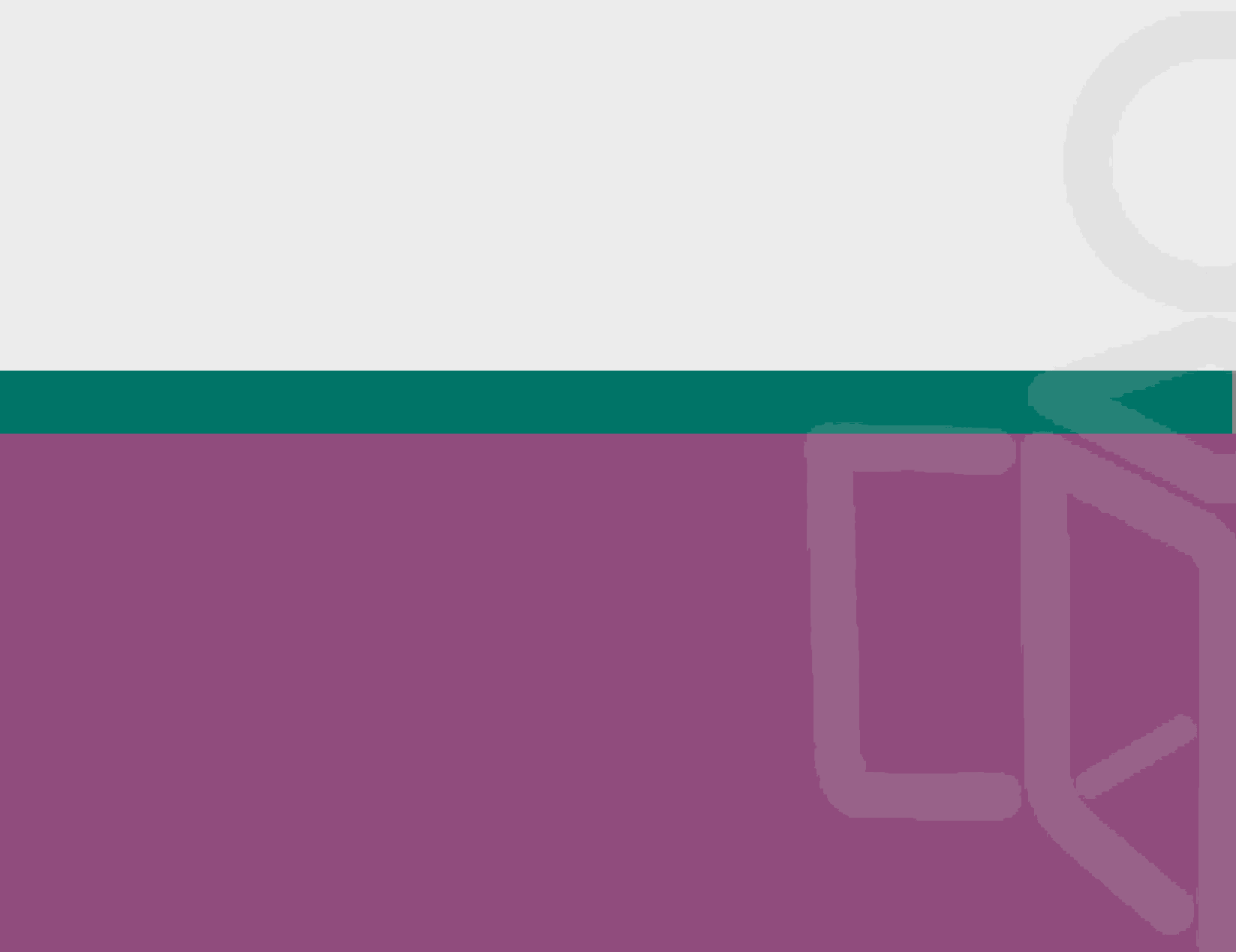 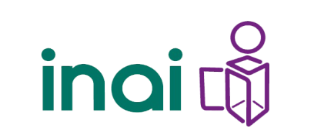 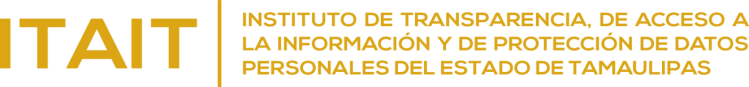 Carga de información en el SIPOT con nuevos formatos y disponible en vista pública
Información generada en el primer trimestre de 2021

Información disponible en los nuevos formatos

Revisión de disposiciones del Acuerdo
Información generada en el Primer Trimestre de 2021
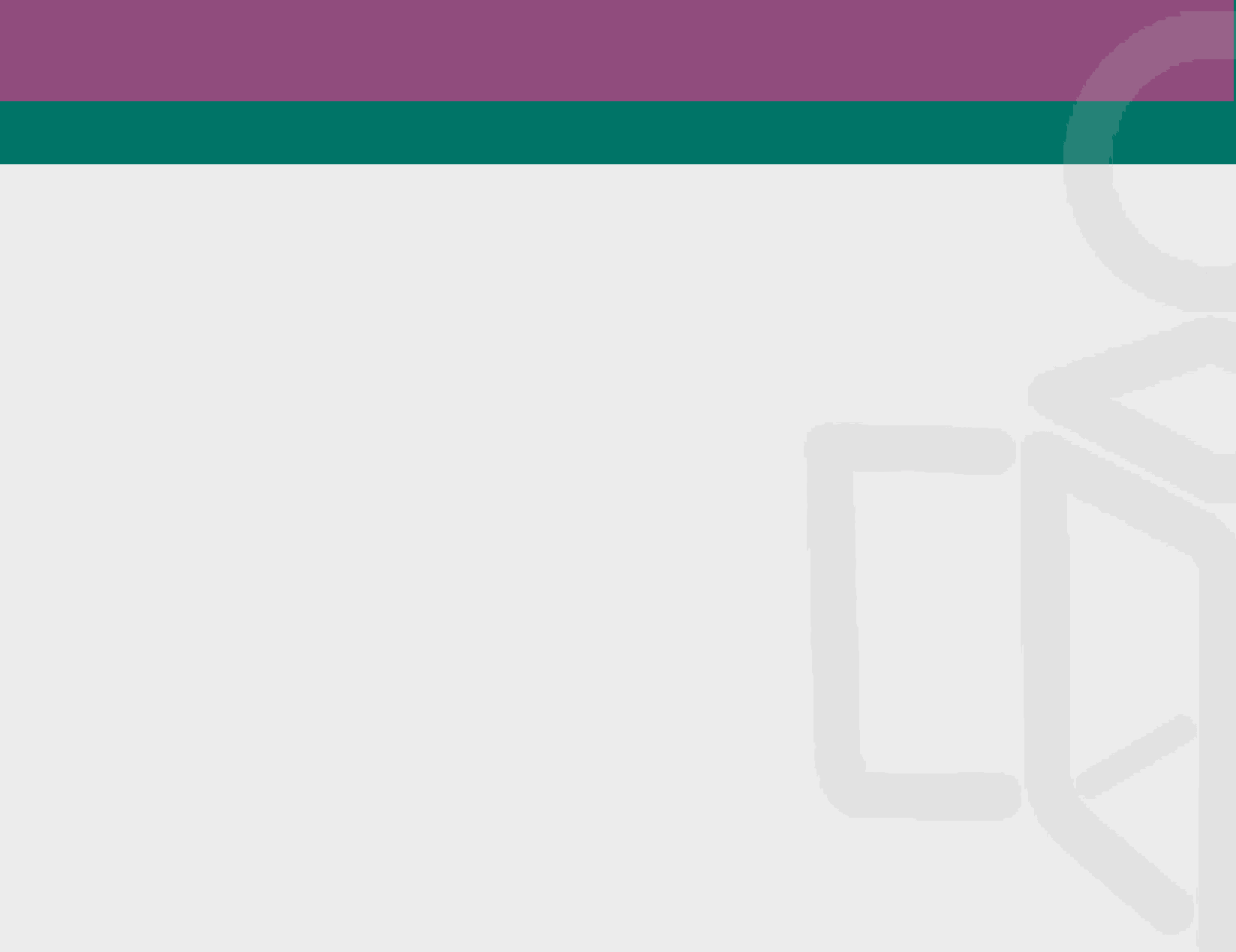 La información generada en el primer trimestre de 2021 será cargada en los formatos ajustados en el SIPOT, del 1 al 30 de abril de 2021 y deberá estar disponible a partir del 1 de mayo de 2021.
SÉPTIMO. Los organismos garantes tomarán las previsiones del caso para que la información generada en los meses de enero, febrero y marzo de 2021, sea cargada en los formatos ajustados en el Sistema de Portales de Obligaciones de Transparencia, del 1 al 30 de abril de 2021. De esta forma, la información en los  nuevos formatos ajustados deberá estar disponible a partir del 1 de mayo de 2021
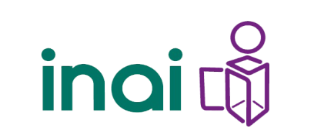 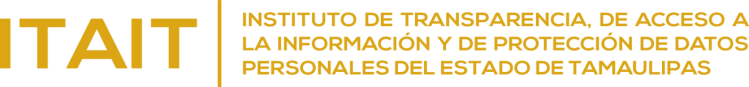 Revisión de las disposiciones del Acuerdo  CONAIP-SNT-ACUERDO-EXT01-05-11-2020-03
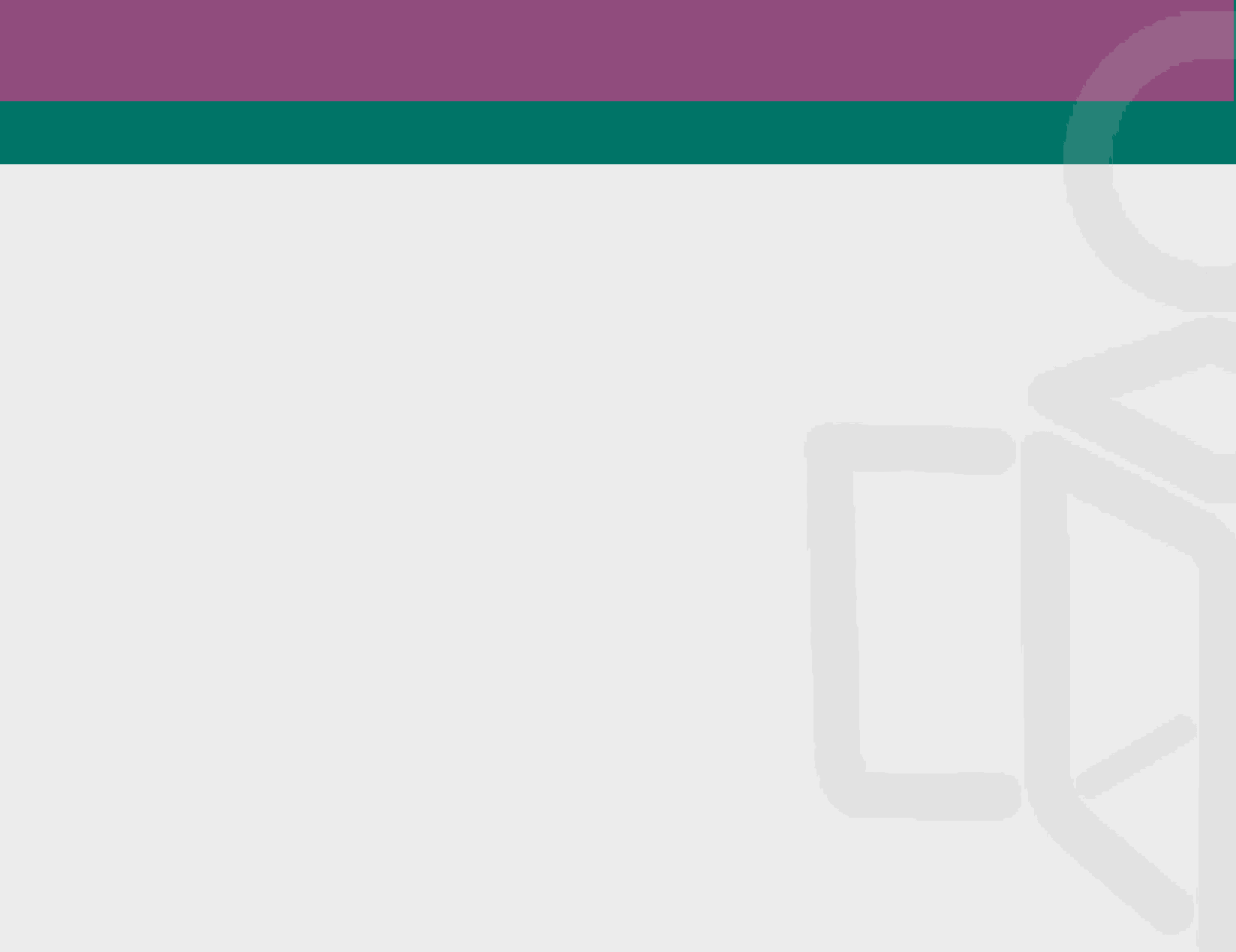 Los organismos garantes y sujetos obligados, revisarán las demás disposiciones establecidas en el Acuerdo mediante el cual se aprueban las modificaciones a los Lineamientos Técnicos Generales.
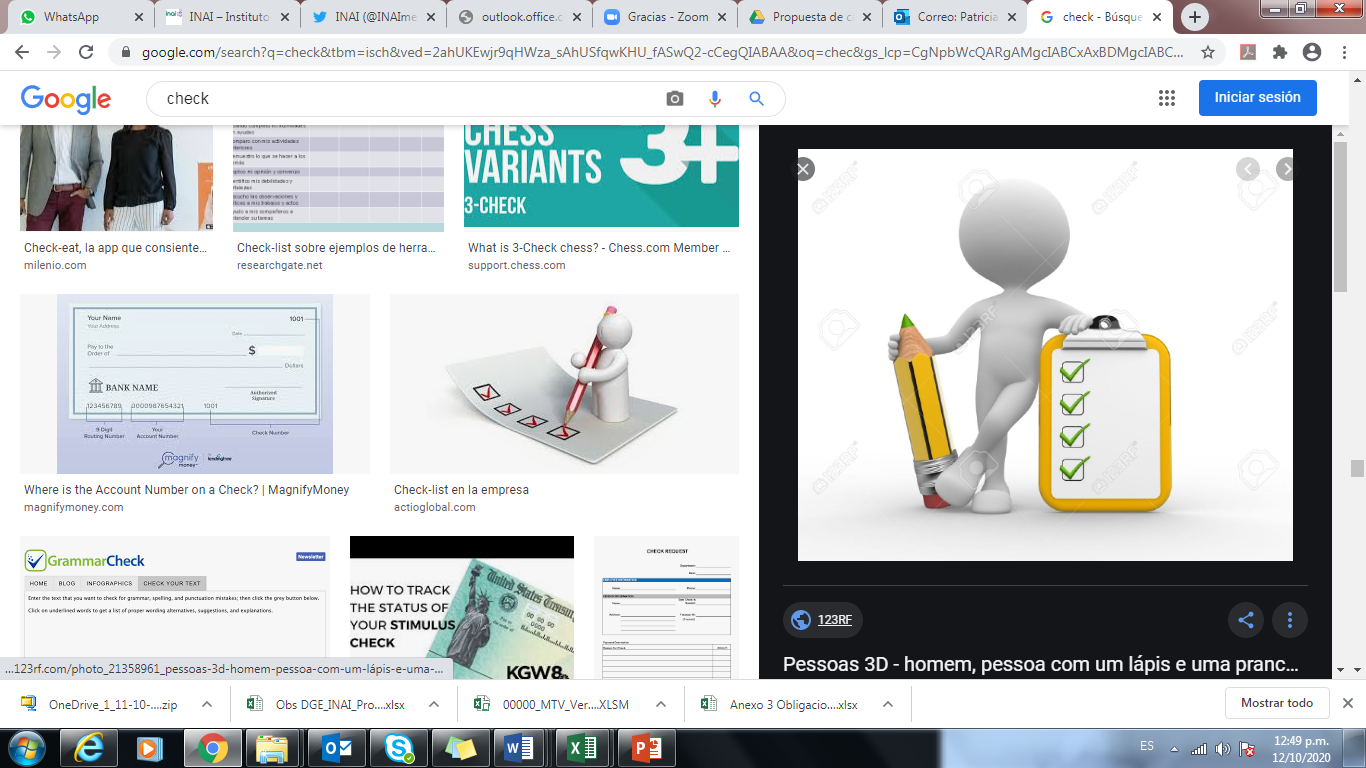 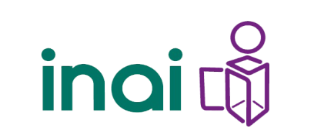 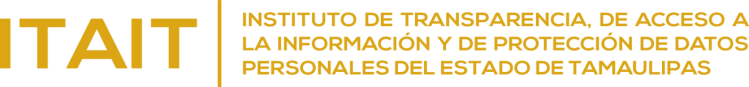 Revisión de las disposiciones del Acuerdo  CONAIP-SNT-ACUERDO-EXT01-05-11-2020-03
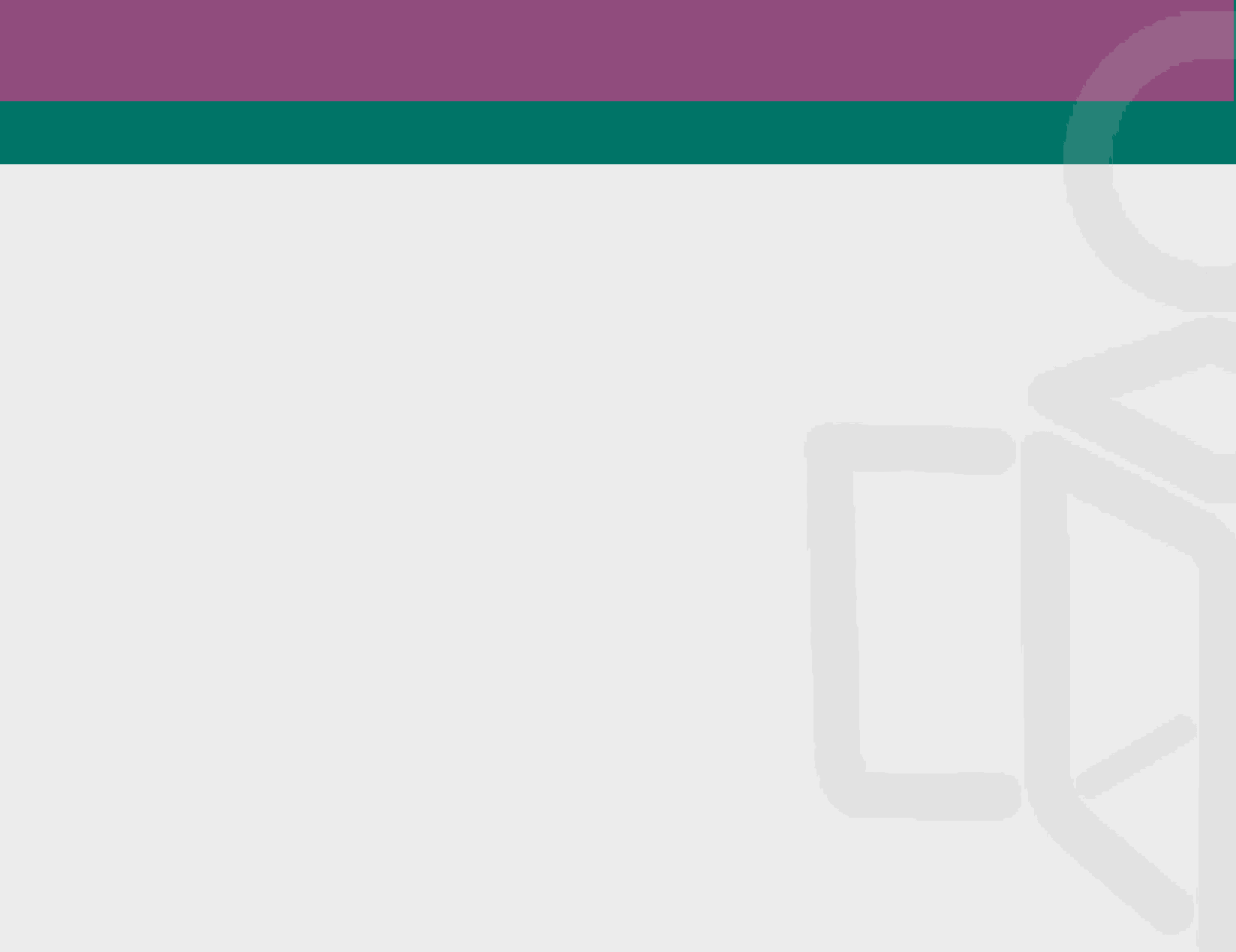 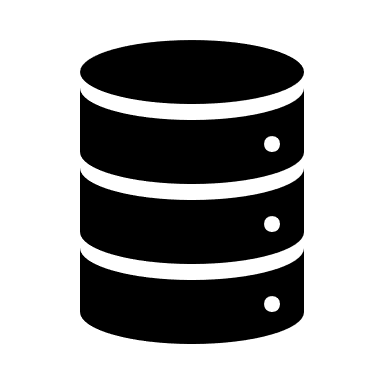 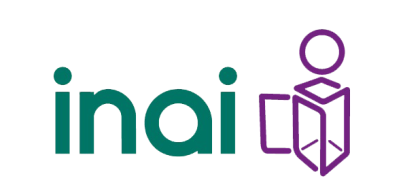 Formatos del SIPOT estarán listos el 28 de febrero de 2021
CUARTO. Se ordena al Instituto Nacional de Transparencia, Acceso a la Información y Protección de Datos Personales, en su calidad de Administrador General de la Plataforma Nacional de Transparencia, que realice las acciones necesarias para el ajuste y configuración correspondiente de los formatos necesarios en el Sistema de Portales de Obligaciones de Transparencia, derivadas de las modificaciones aprobadas por el Consejo Nacional mediante el presente acuerdo. En esta labor, el INAI deberá comunicar a los organismos garantes de las acciones que sean necesarias para cumplir su encomienda; asimismo, deberá tomar las previsiones del caso para que los formatos ajustados estén listos al término del 28 de febrero de 2021.
Revisión de las disposiciones del Acuerdo  CONAIP-SNT-ACUERDO-EXT01-05-11-2020-03
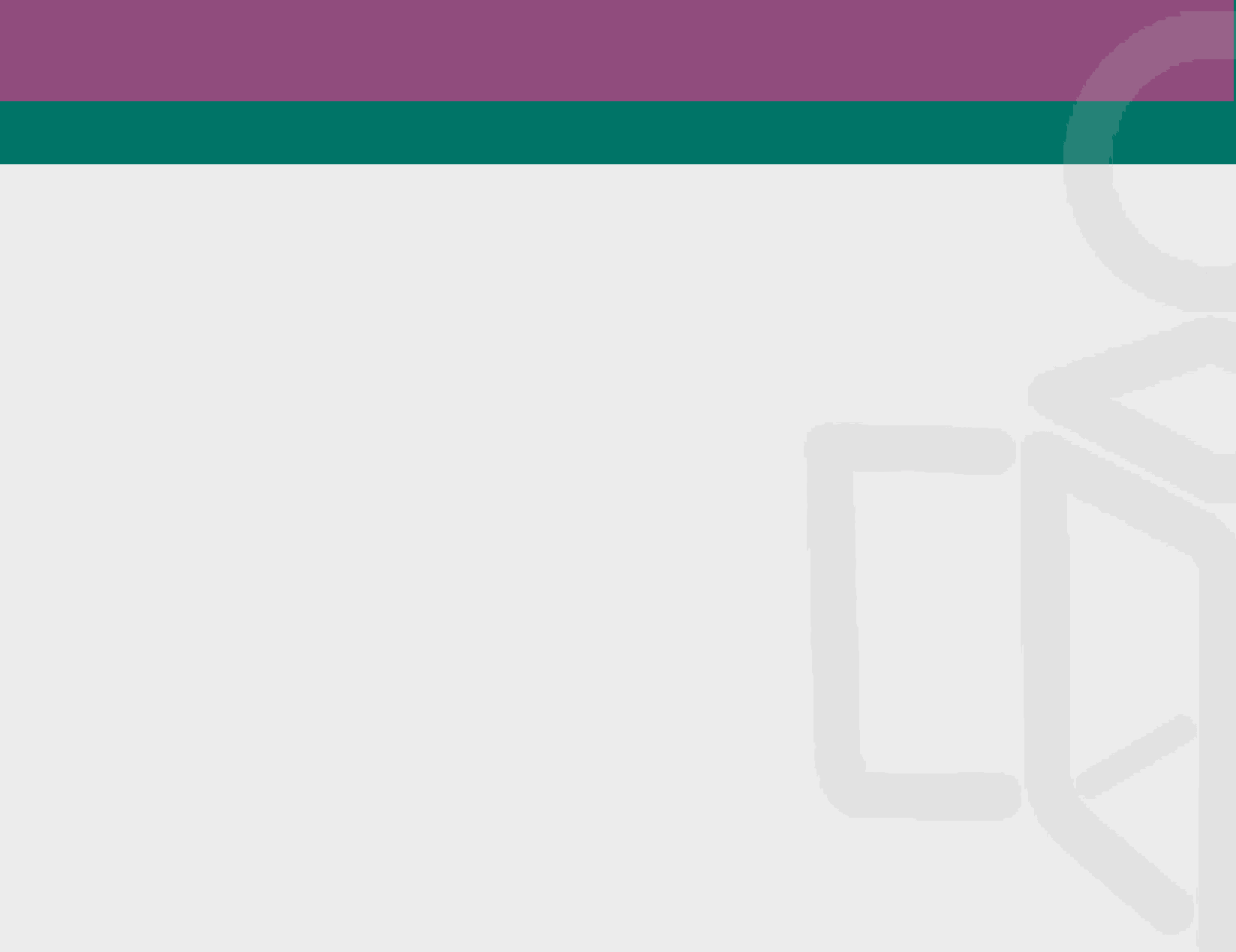 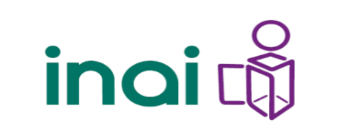 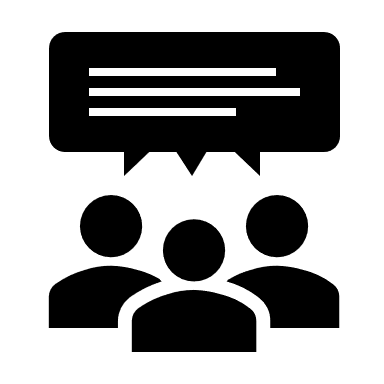 Configuran y asignan formatos y demás normativa del 1 al 31 de marzo de 2021.
y Organismos garantes locales
QUINTO. El INAI y los Organismos Garantes tomarán en sus respectivos ámbitos de competencia, el realizar los ajustes en cuanto a la configuración y asignación de formatos y demás normativa necesaria, los cuales deberán realizarse del 1 al 31 de marzo de 2021.
Revisión de las disposiciones del Acuerdo  CONAIP-SNT-ACUERDO-EXT01-05-11-2020-03
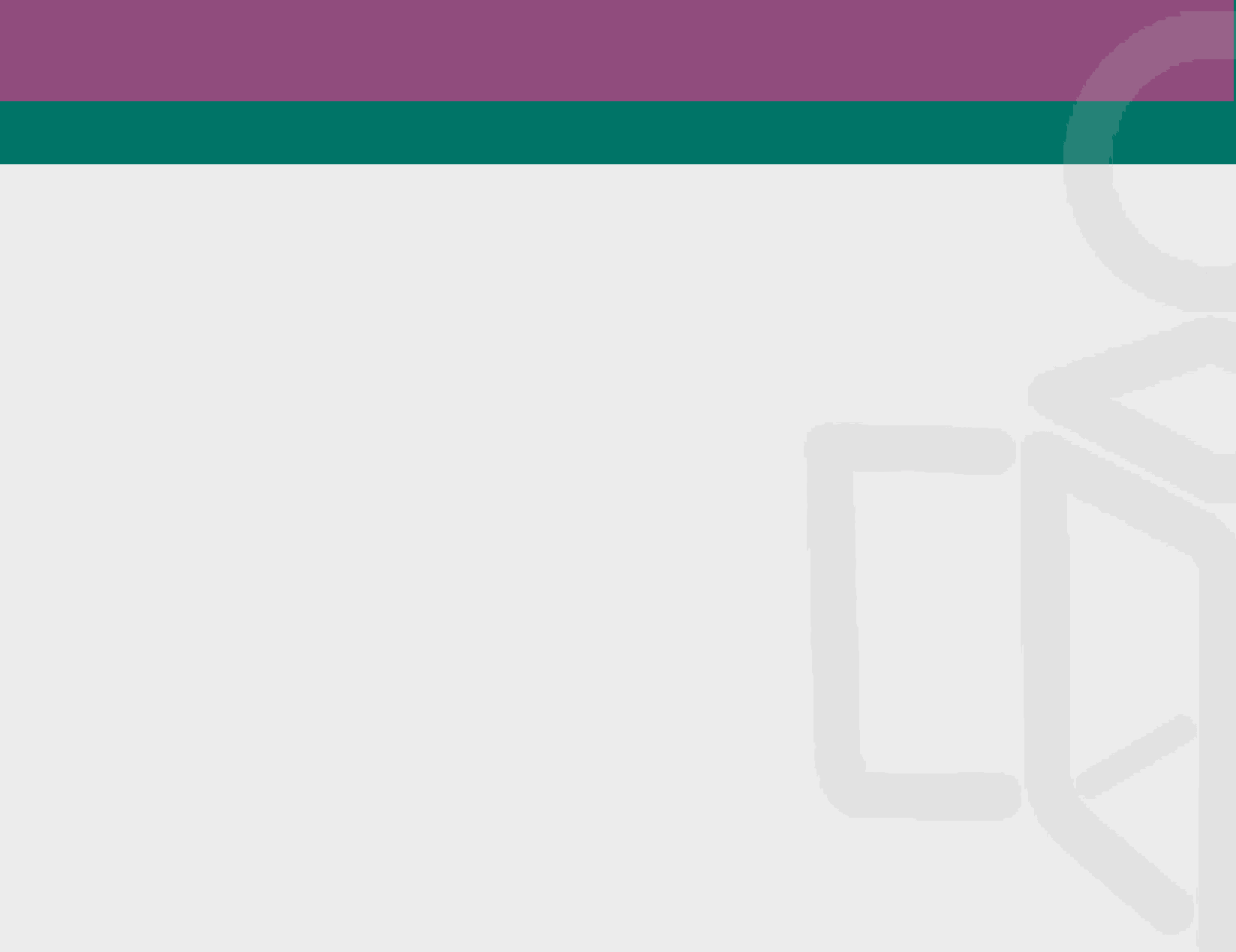 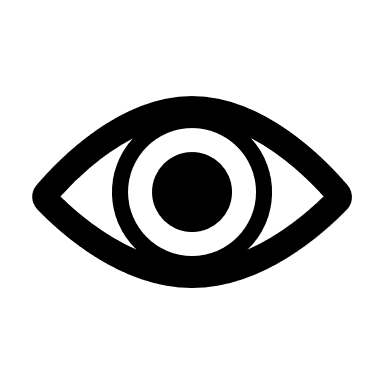 Información de enero, febrero y marzo de 2021, se carga del 1 al 30 de abril de 2021.
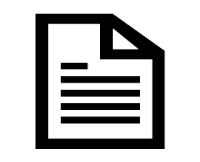 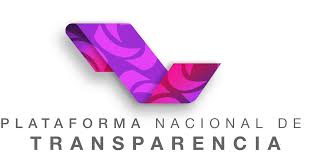 Disponible a partir del 
1 de mayo de 2021.
SÉPTIMO. Los organismos garantes tomarán las previsiones del caso para que la información generada en los meses de enero, febrero y marzo de 2021, sea cargada en los formatos ajustados en el Sistema de Portales de Obligaciones de Transparencia, del 1 al 30 de abril de 2021. De esta forma, la información en los nuevos formatos ajustados deberá estar disponible a partir del 1 de mayo de 2021.

OCTAVO. Los sujetos obligados de aquellas entidades federativas en las que su normatividad local especifica que la información se actualizará mensualmente, de manera excepcional cargarán en el Sistema de Portales de Obligaciones de Transparencia la información generada durante los meses de enero, febrero y marzo de 2021, en 30 días naturales una vez concluido el periodo de configuración otorgado a los organismos garantes, el cual deberá realizarse del 1 al 30 de abril de 2021.
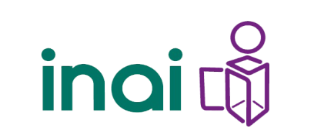 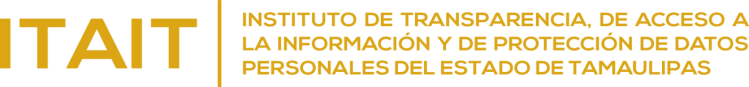 Revisión de las disposiciones del Acuerdo  CONAIP-SNT-ACUERDO-EXT01-05-11-2020-03
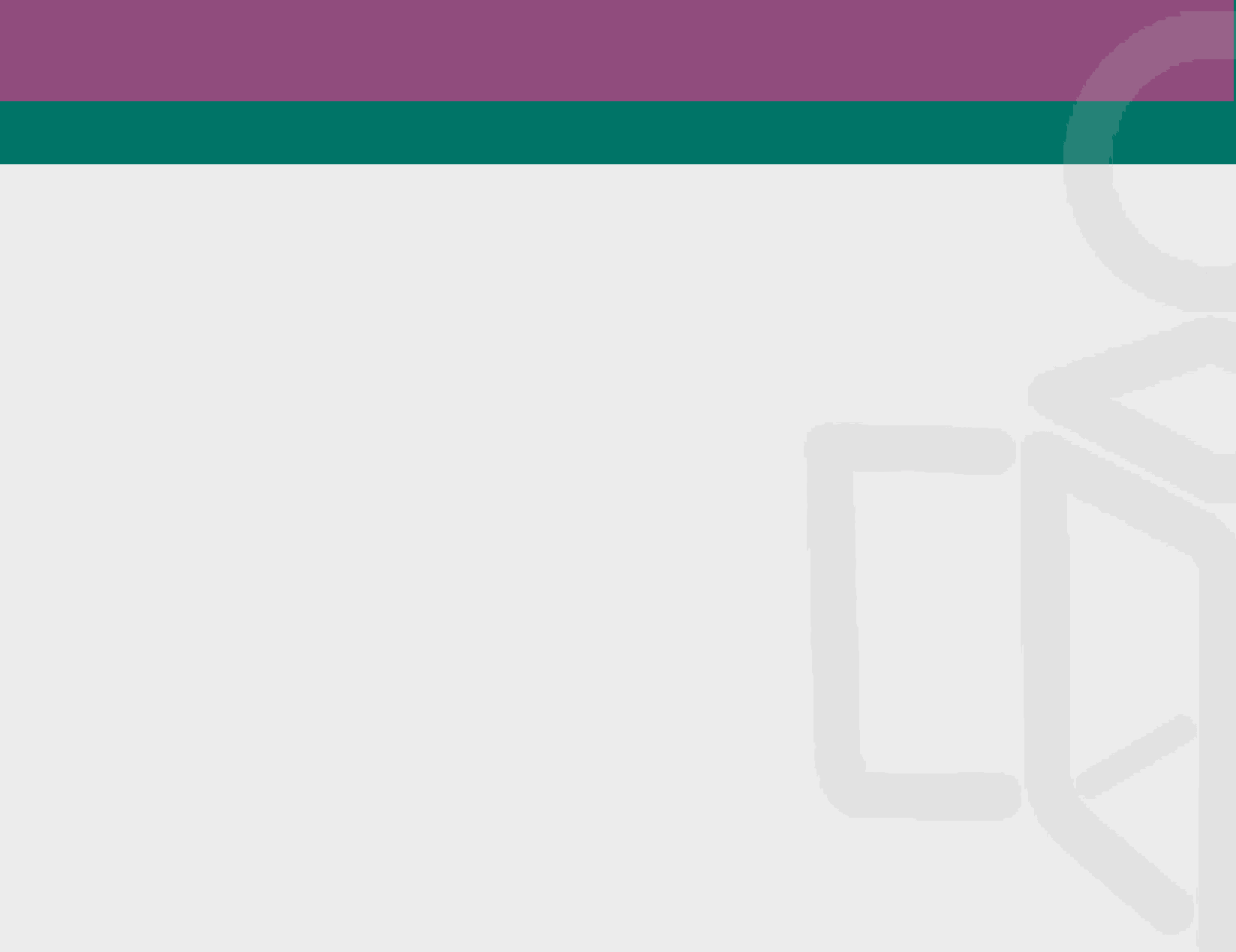 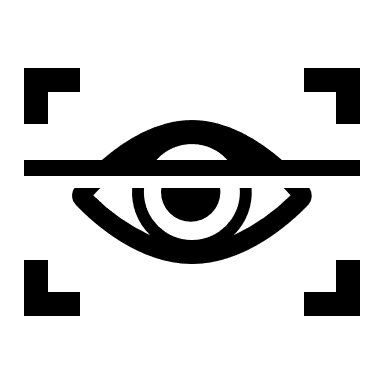 Denuncias
Procedentes a partir del 1 de mayo de 2021.
DÉCIMO. Las denuncias en contra de la falta de publicación y actualización total o parcial de las obligaciones de transparencia de 2021 en los términos establecidos por el presente Acuerdo de modificación a los Lineamientos Técnicos serán procedentes a partir del 1 de mayo de 2021.
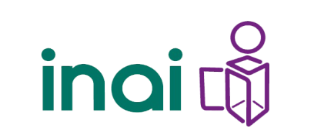 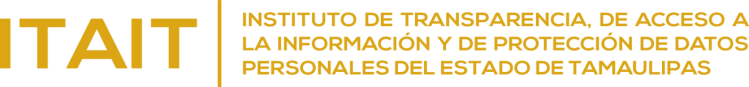 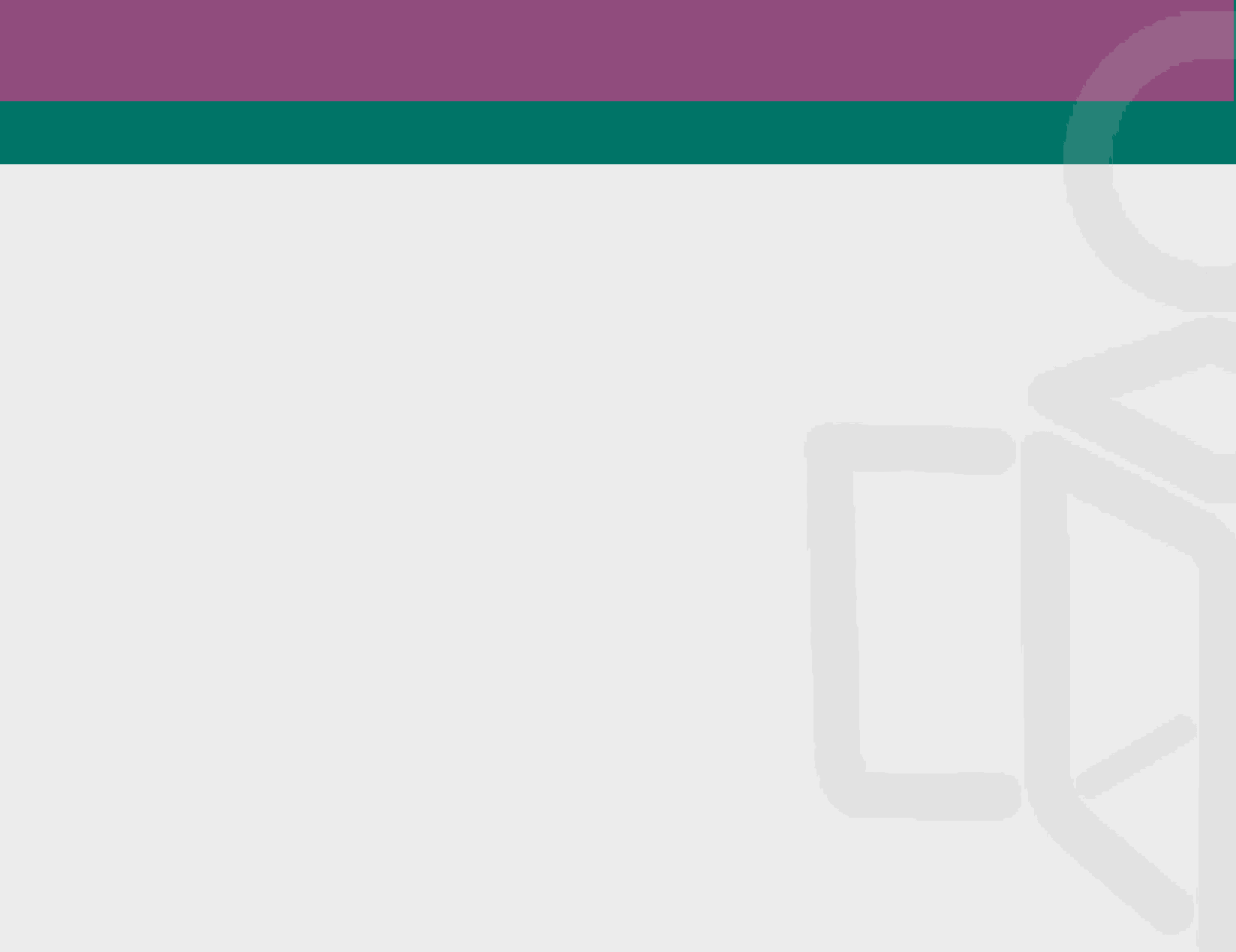 ¡Muchas gracias!
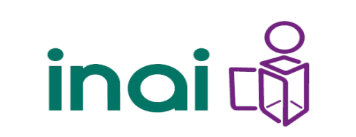 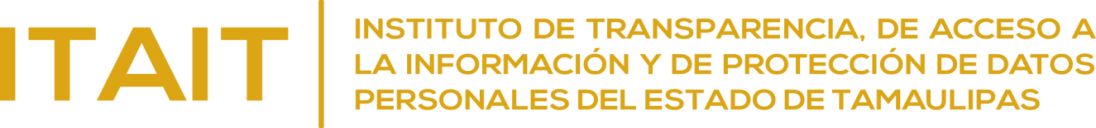